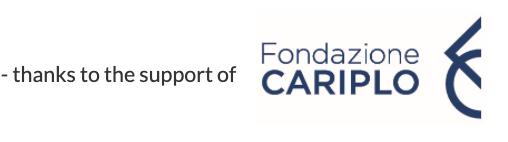 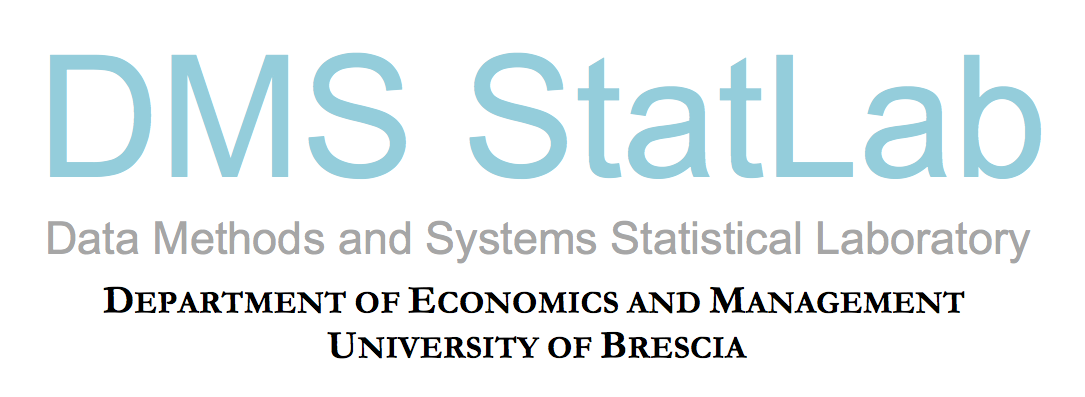 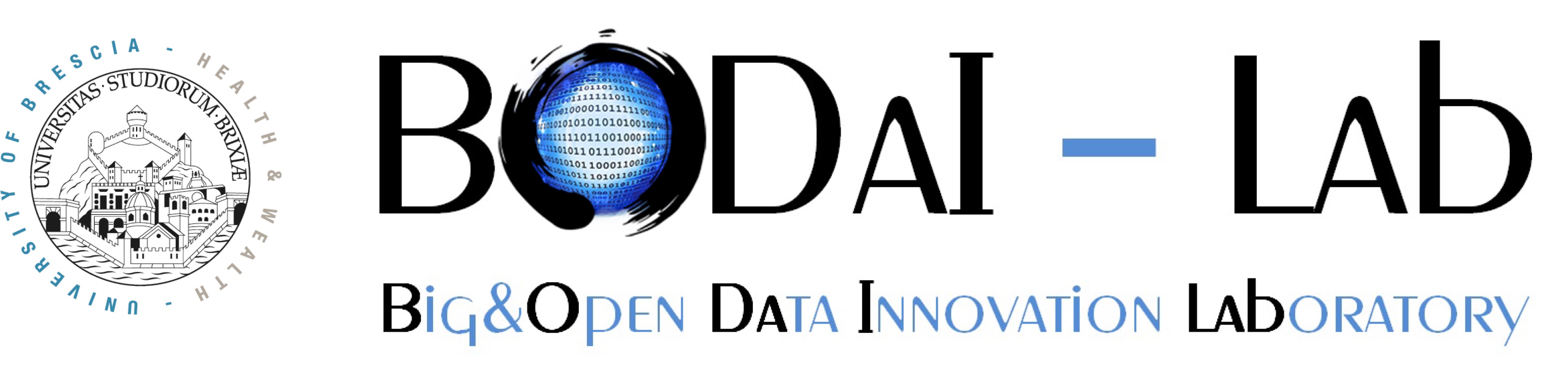 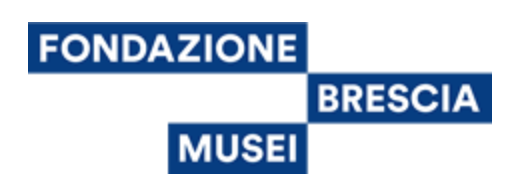 Turismo Culturale: Il ProgettoData Science for BresciaArts and Cultural Places
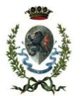 Comune di Brescia
Riccardo Ricciardi
Eugenio Brentari
Dipartimento di Economia e Management
Università degli Studi di Brescia
StatCities Bologna
11/04/2024
Il progetto
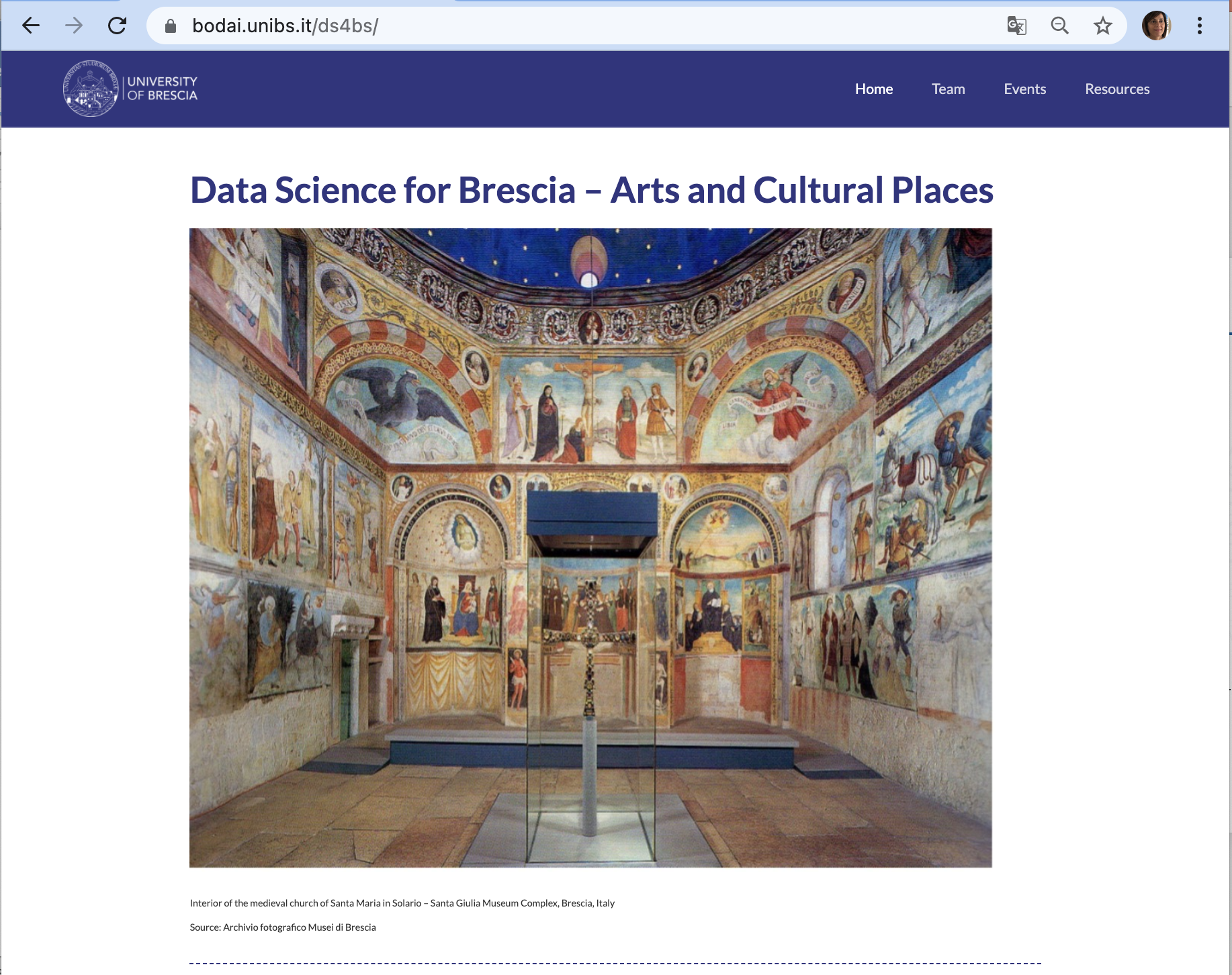 Il progetto
Finanziato da Fondazione Cariplo, nell'ambito del bando «Data Science for science and society», volto a supportare progetti di ricerca per potenziare la comprensione di temi complessi e socialmente rilevanti grazie ai metodi e alle tecniche della Data Science (la Scienza dei Dati).
Linea Arte e Cultura: esame dei consumi e dei comportamenti culturali del pubblico, anche in relazione alle nuove forme di fruizione
Il progetto
Durata:  22 mesi (dal 1/9/21 al 30/6/23)
PI: Marica Manisera, DEM
Componenti Gruppo di Ricerca
Maurizio Carpita, Paola Zuccolotto, Enrico Ripamonti, Manlio Migliorati, Riccardo Ricciardi, Selene Perazzini, Ambra Macis – DEM
Devis Bianchini, Barbara Rita Barricelli, Daniela Fogli, Massimiliano Garda – DII
Progetto supportato da:
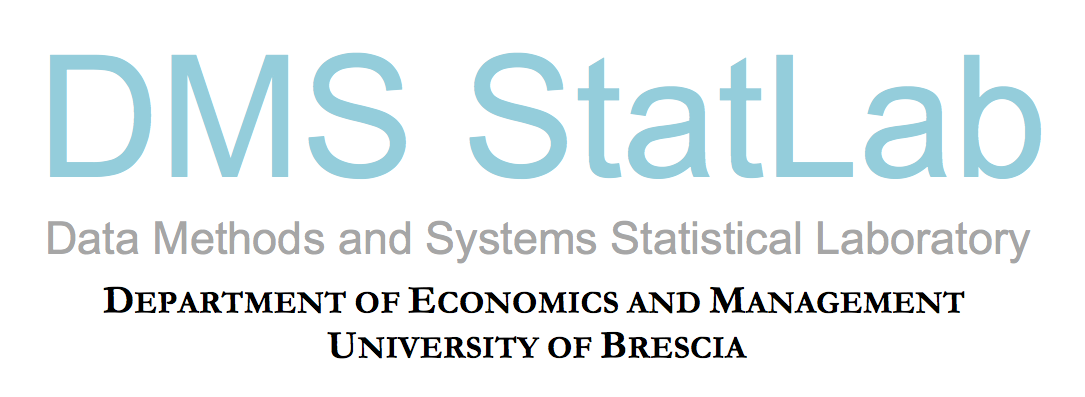 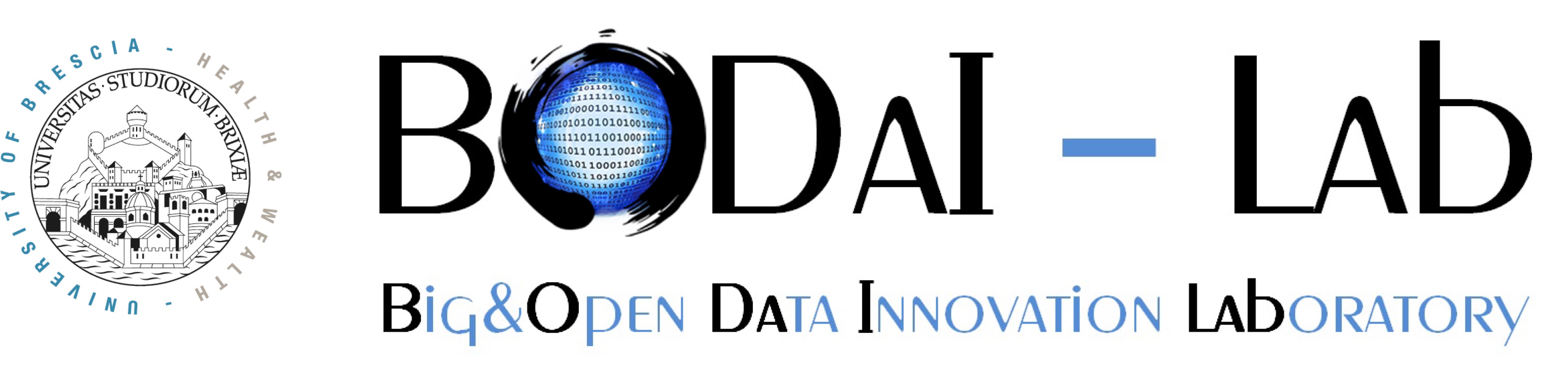 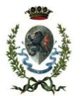 Comune di Brescia
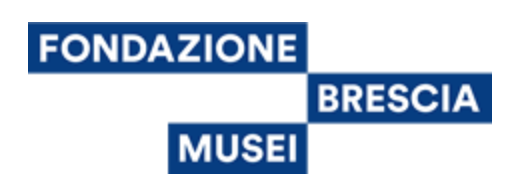 Obiettivo
Obiettivo:Conoscere le modalità di fruizione dei luoghi dell’arte e della cultura (musei, teatri, monumenti, edifici storici, …) della città di Brescia per supportare le decisioni strategiche di istituzioni e decision maker
Focus:
sperimentazione di nuove modalità di public engagement
esplorazione di atteggiamenti e percezioni culturali
sviluppo di nuove forme di accessibilità alla cultura, anche con riferimento al turismo culturale
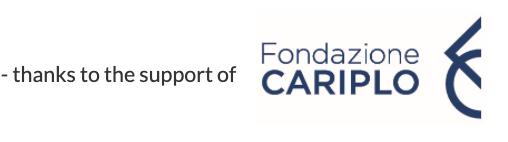 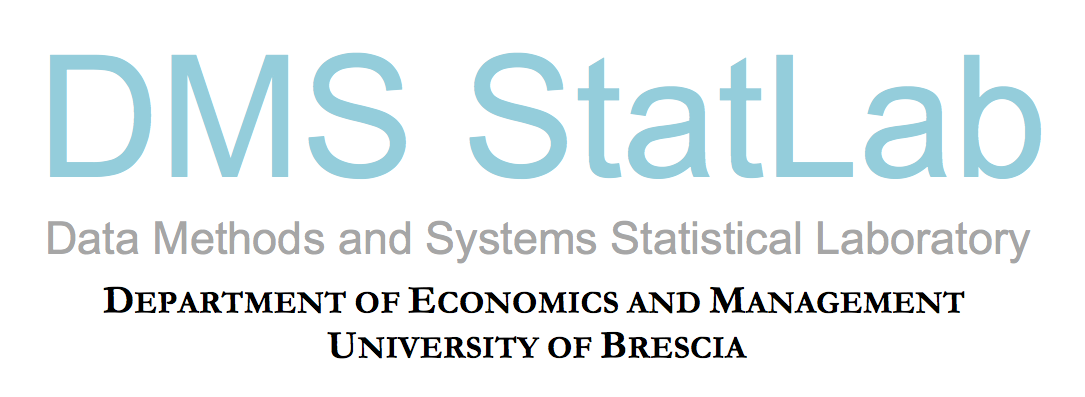 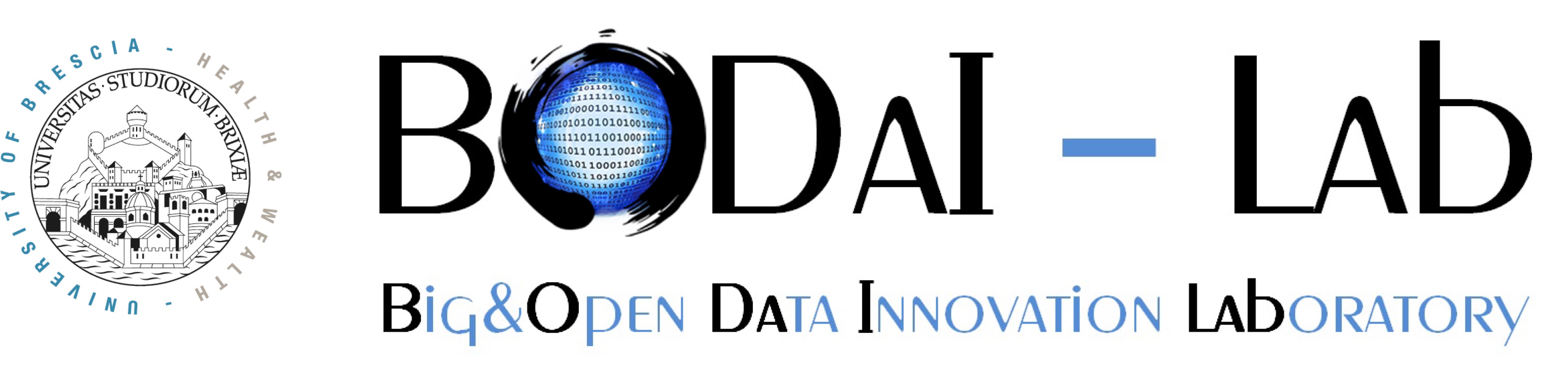 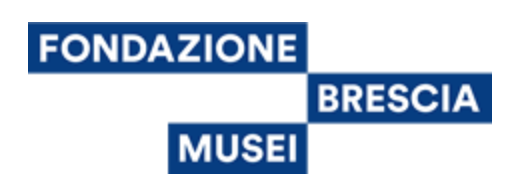 Data Science for BresciaArts and Cultural Places (DS4BS)
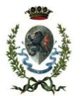 Presentazione dei principalirisultati della ricerca
Comune di Brescia
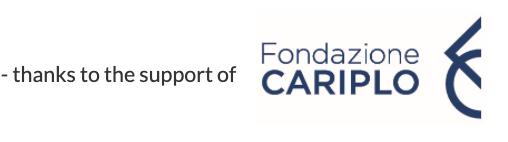 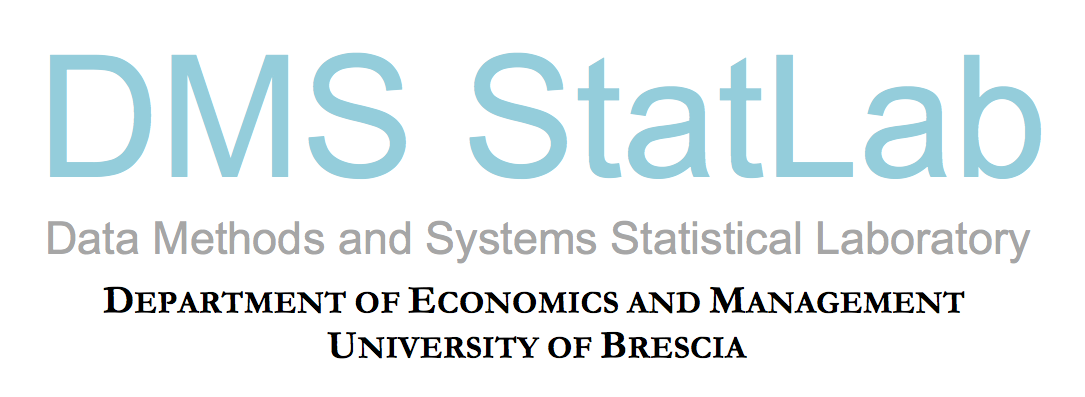 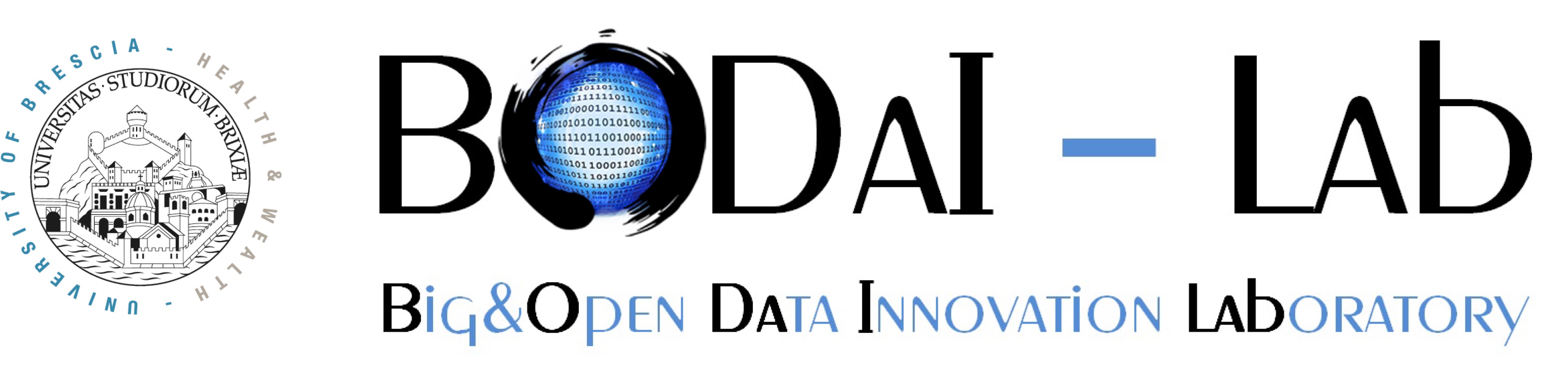 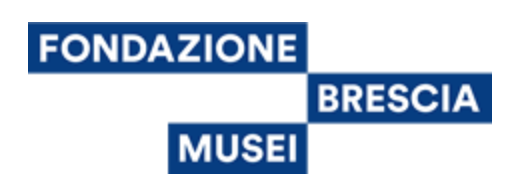 Data Science for BresciaArts and Cultural Places (DS4BS)
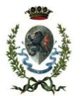 Linea di Ricerca 1
Comune di Brescia
Linea di ricerca 1
Monitoraggio geo-referenziato e dinamico dei big data provenienti da segnali da telefonia mobile per la rilevazione delle presenze dei visitatori sul territorio
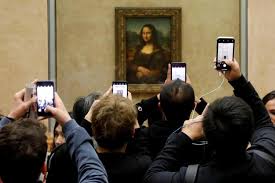  	stima del n. di utenti telefonici su diversi giorni e zone della città, al fine di rilevare i movimenti delle persone nei luoghi della cultura e lungo itinerari culturali
Linea di ricerca 1
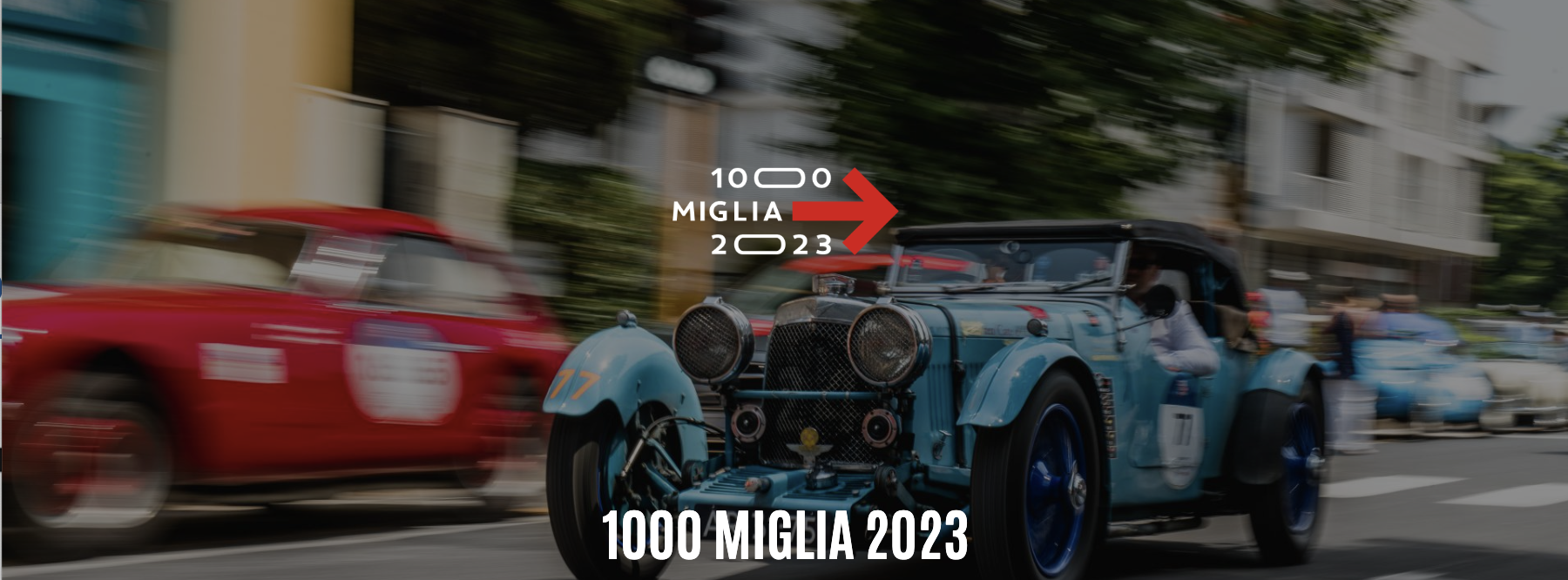 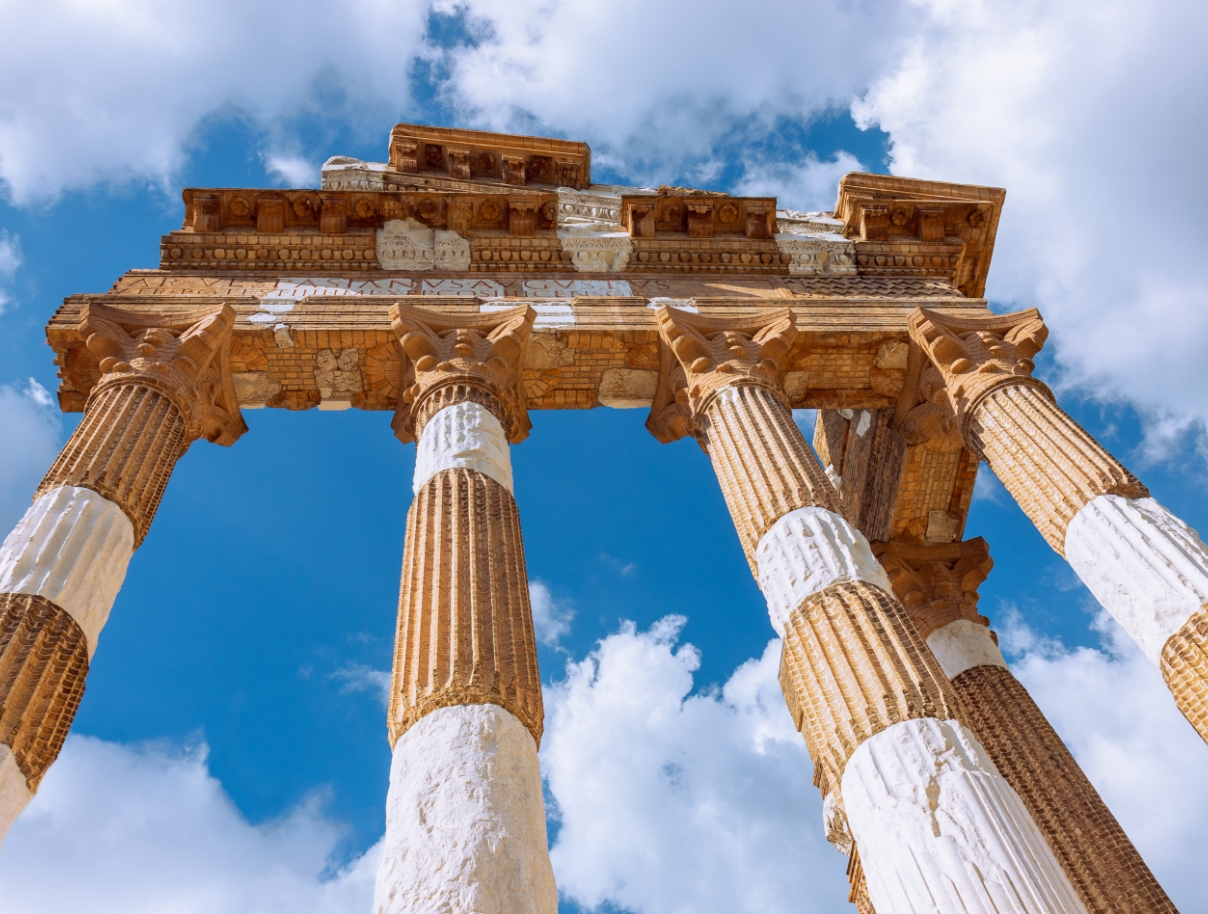 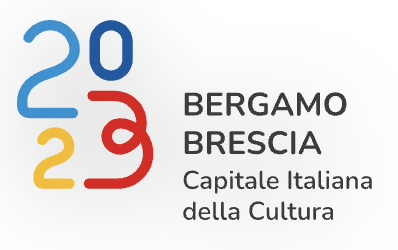 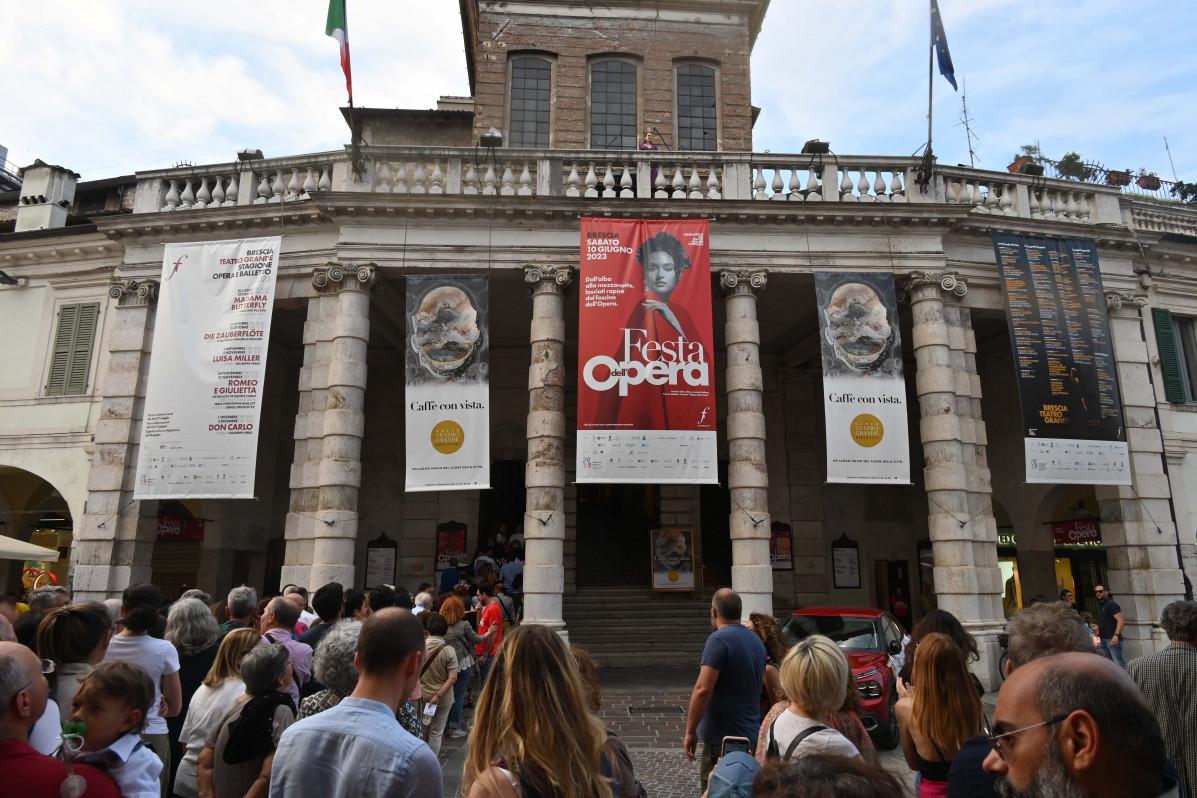 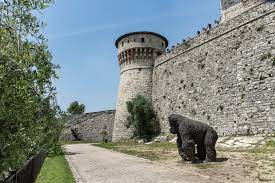 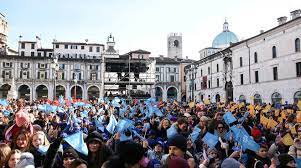 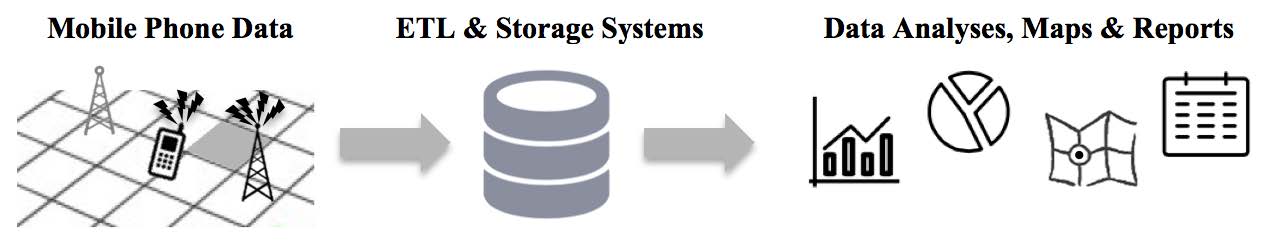 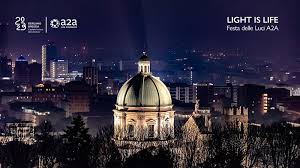 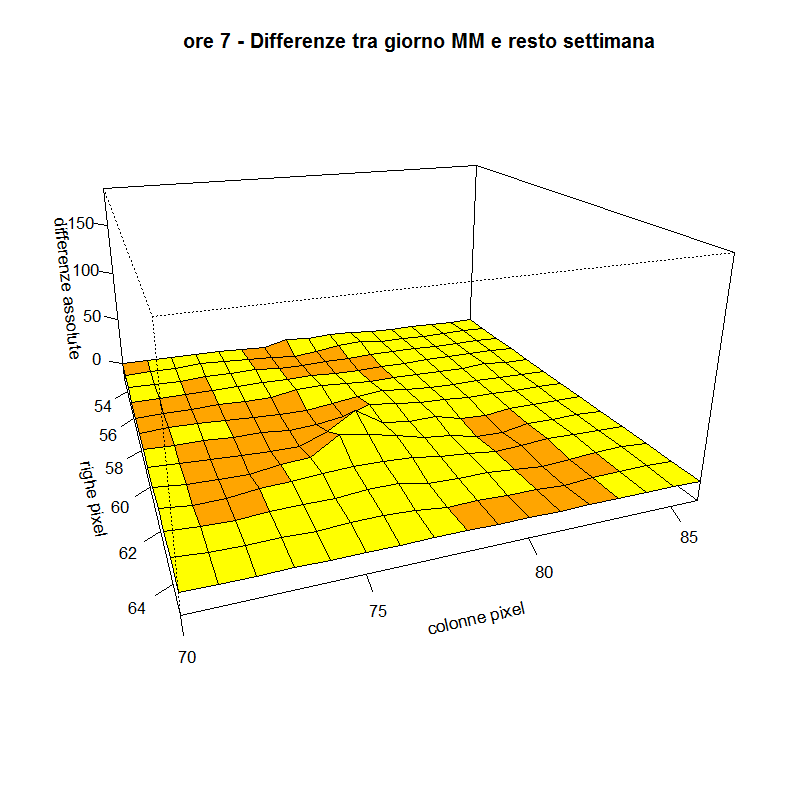 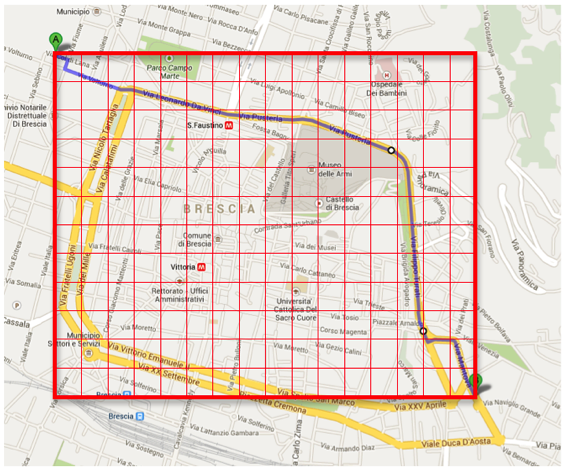 Dati di telefonia mobile
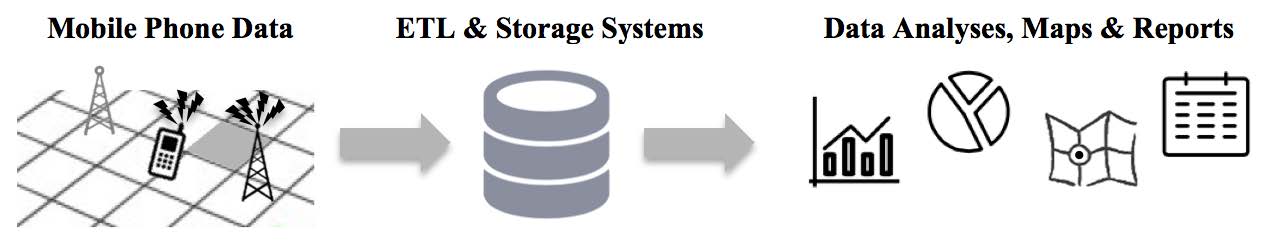 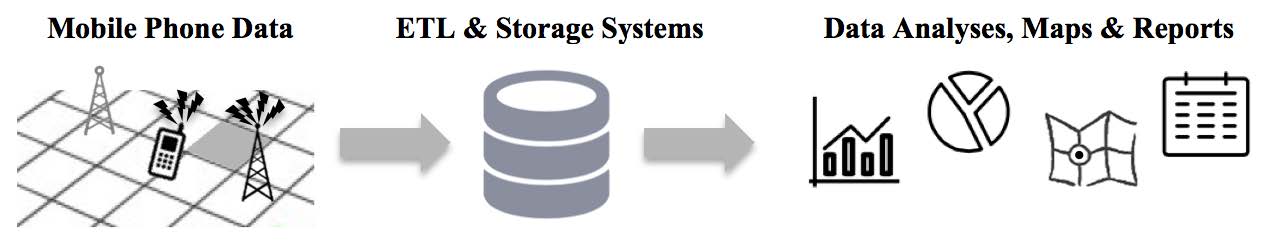 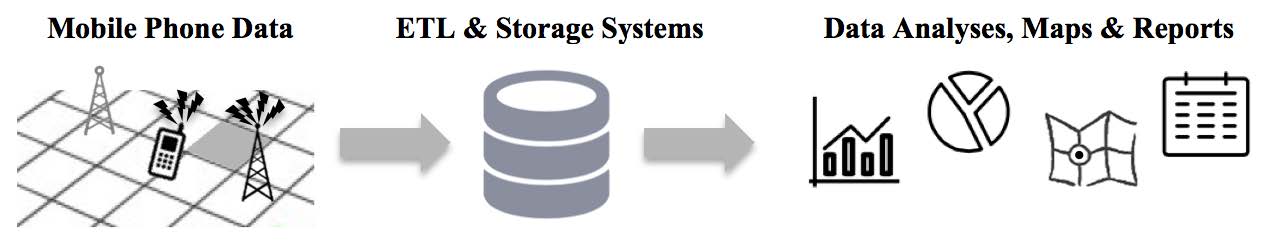 I SEGNALI dei cellulari sono rilevati dalle antenne sparse sulla griglia spaziale del territorio.
I segnali sono raccolti, integrati, elaborati e archiviati come DATI anonimi nel sistema informativo.
I dati sono trasformati in INFORMAZIONI statistiche utilizzando le dashboard (tabelle, grafici e indici).
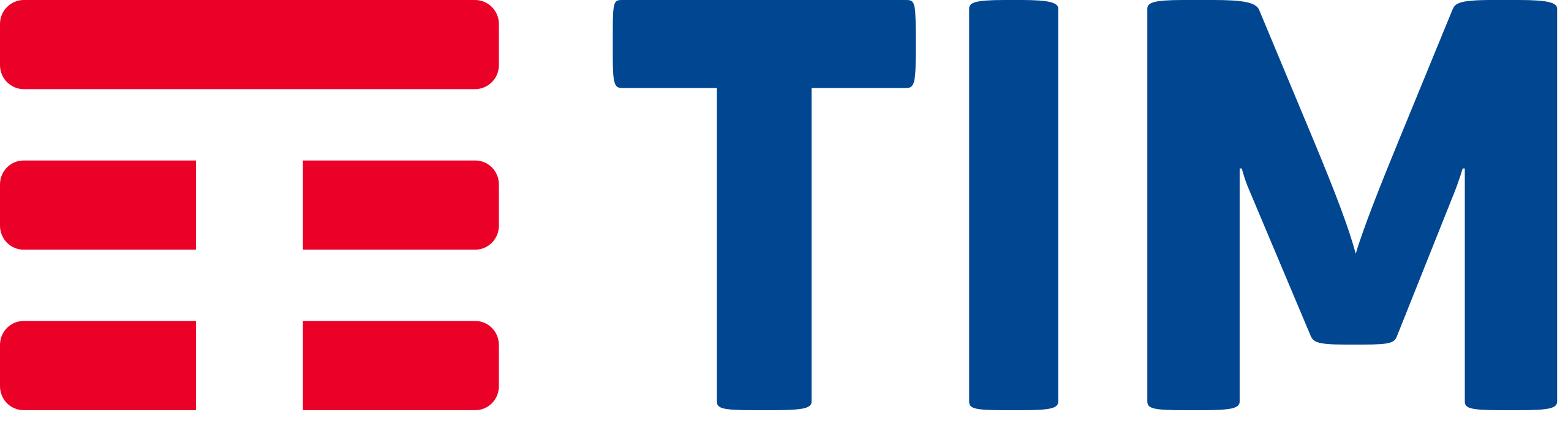 Dati di telefonia mobile
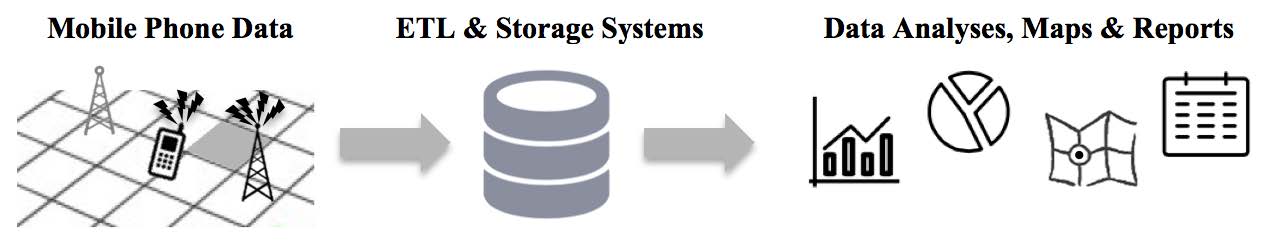 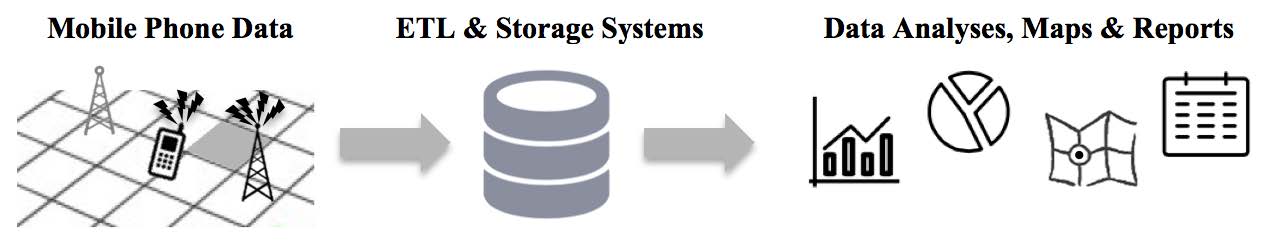 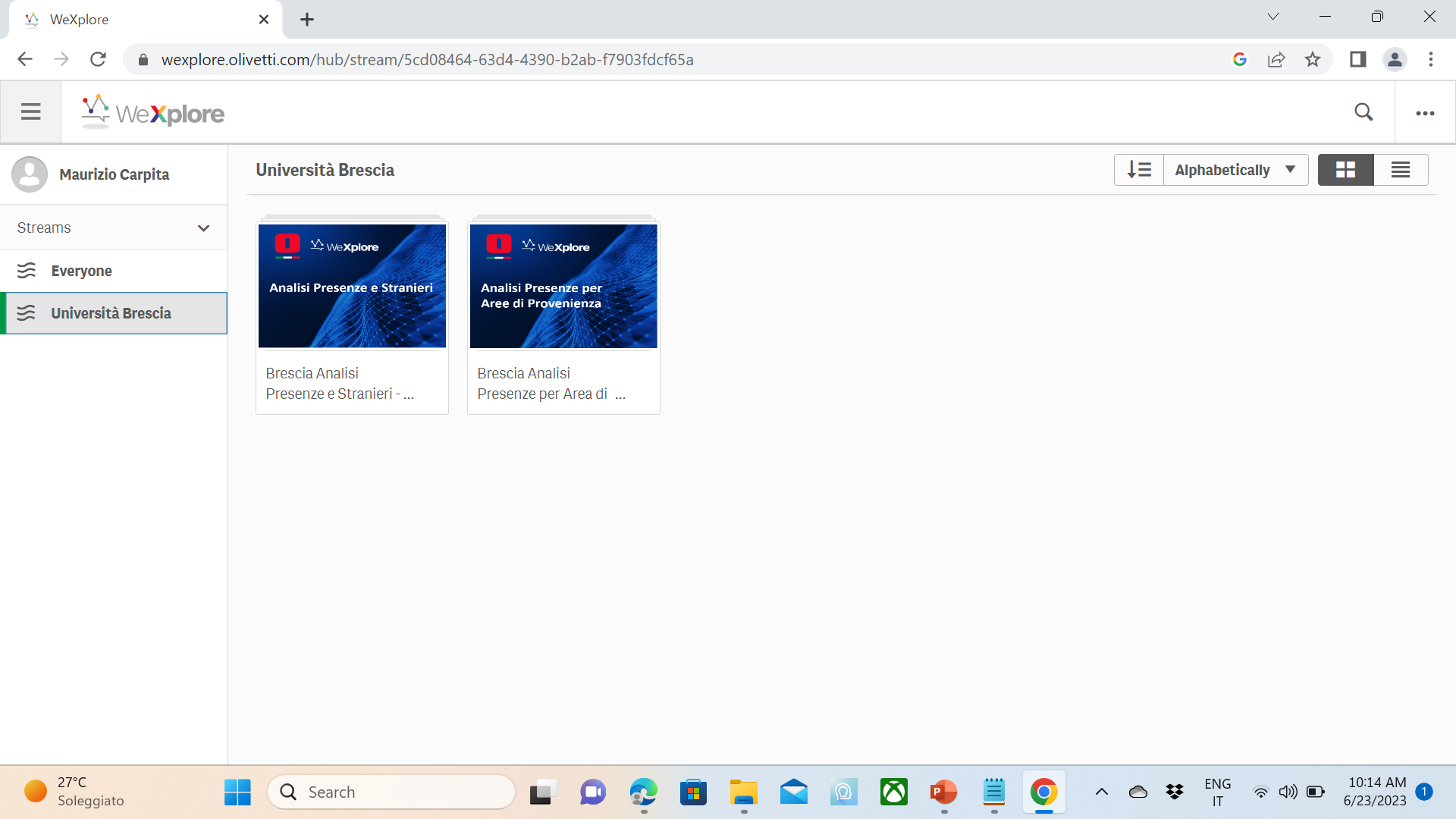 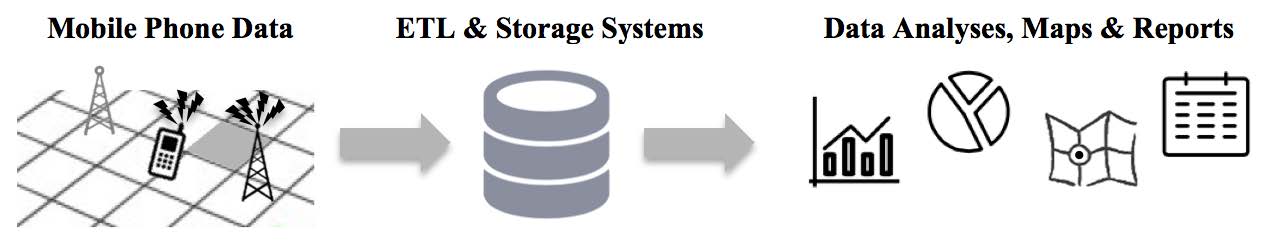 I SEGNALI dei cellulari sono rilevati dalle antenne sparse sulla griglia spaziale del territorio.
I segnali sono raccolti, integrati, elaborati e archiviati come DATI anonimi nel sistema informativo.
I dati sono trasformati in INFORMAZIONI statistiche utilizzando le dashboard (tabelle, grafici e indici).
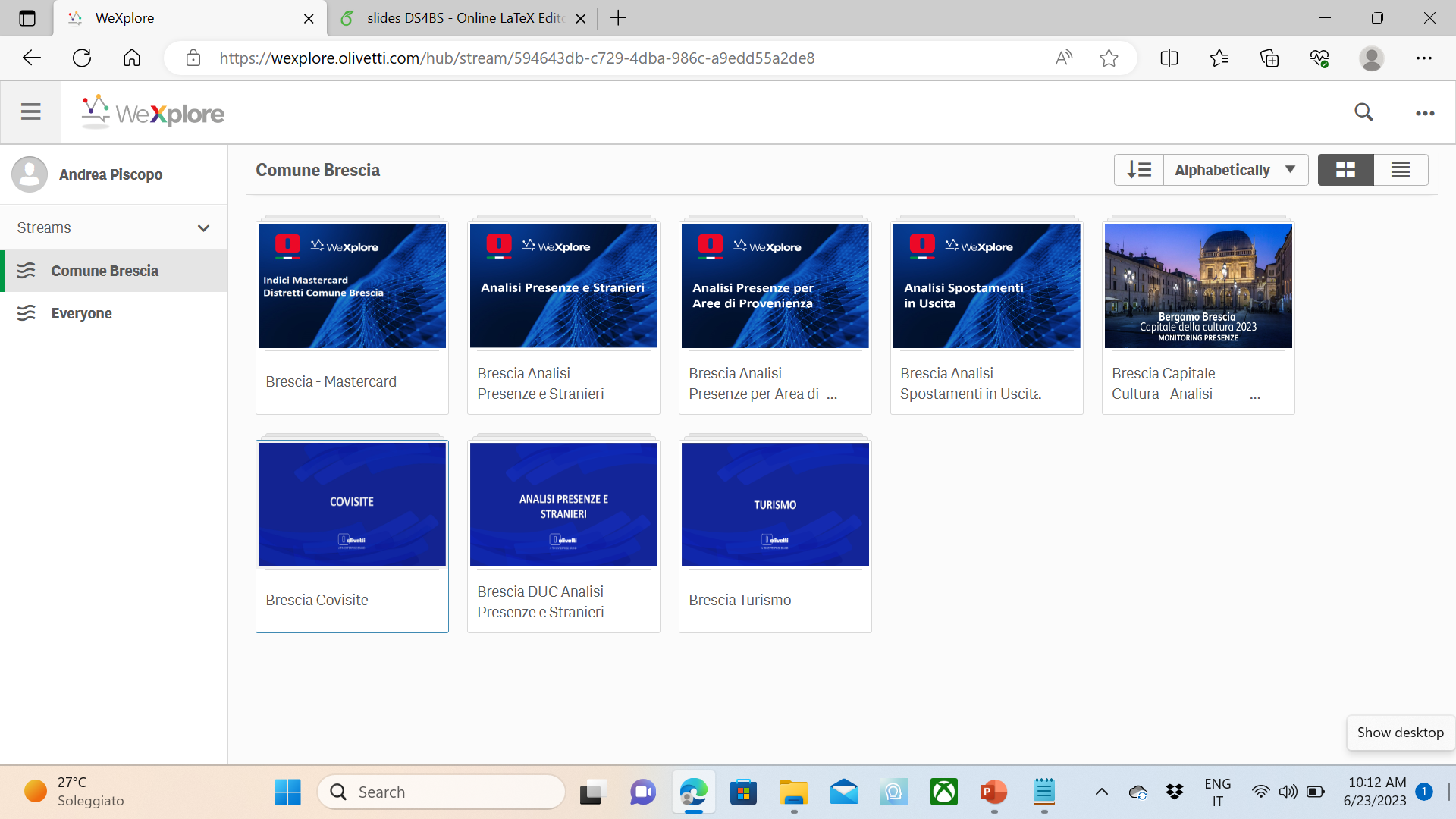 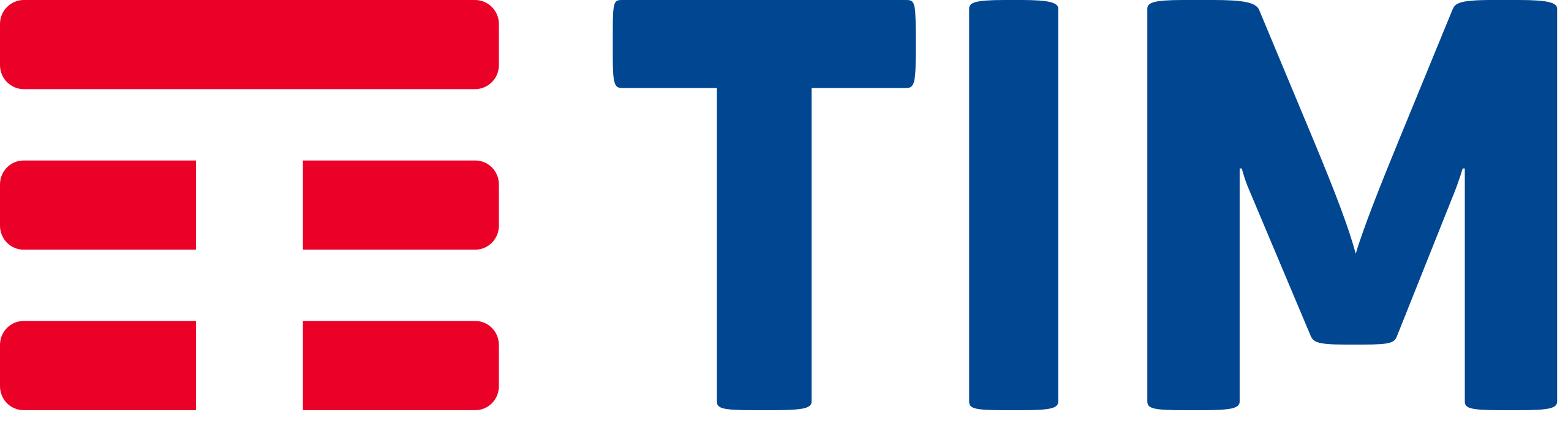 Aree monitorate
15 aree di censimento.
25 punti di interesse (3 teatri, 4 piazze, 4 monumenti, 6 musei, 8 altro).
16 sistemi commerciali del distretto urbano del commercio (da gennaio 2023).
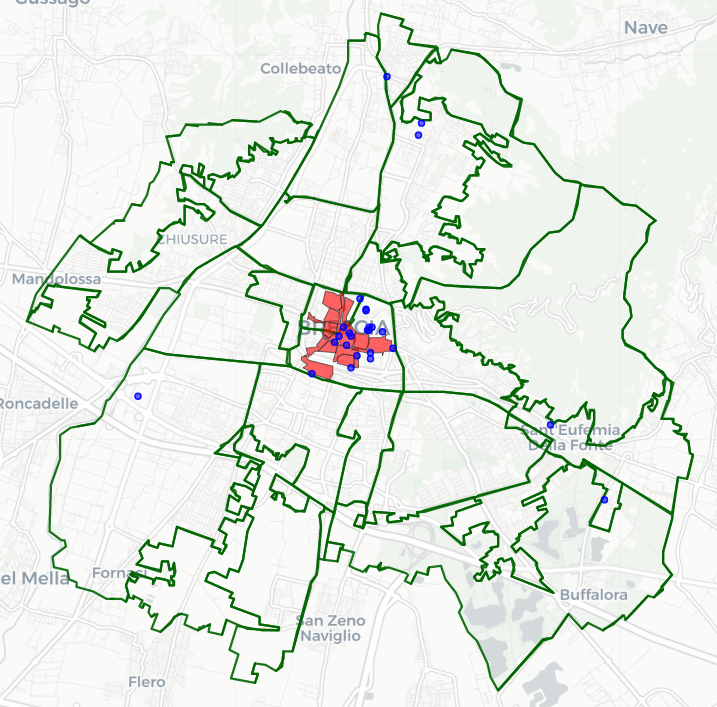 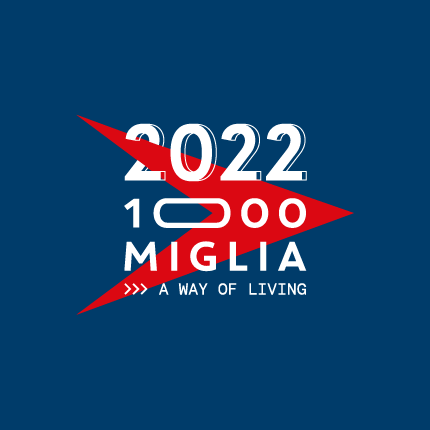 Mille Miglia 2022
Variazione delle presenze medie giornaliere registrate il 15 giugno 2022 rispetto alla media di maggio e giugno 2022.
Piazza della Vittoria
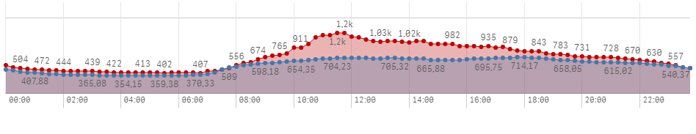 +27.7%
Piazze della Vittoria, della Loggia, Paolo VI, Mercato
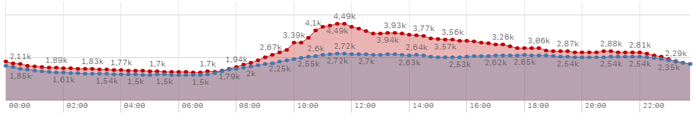 +24.4%
Area di censimento 14
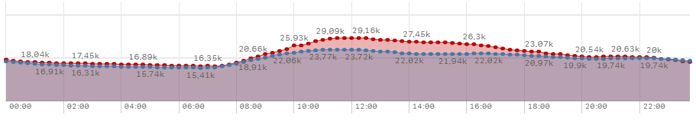 +10.9%
Inaugurazione Brescia Capitale della Cultura 2023
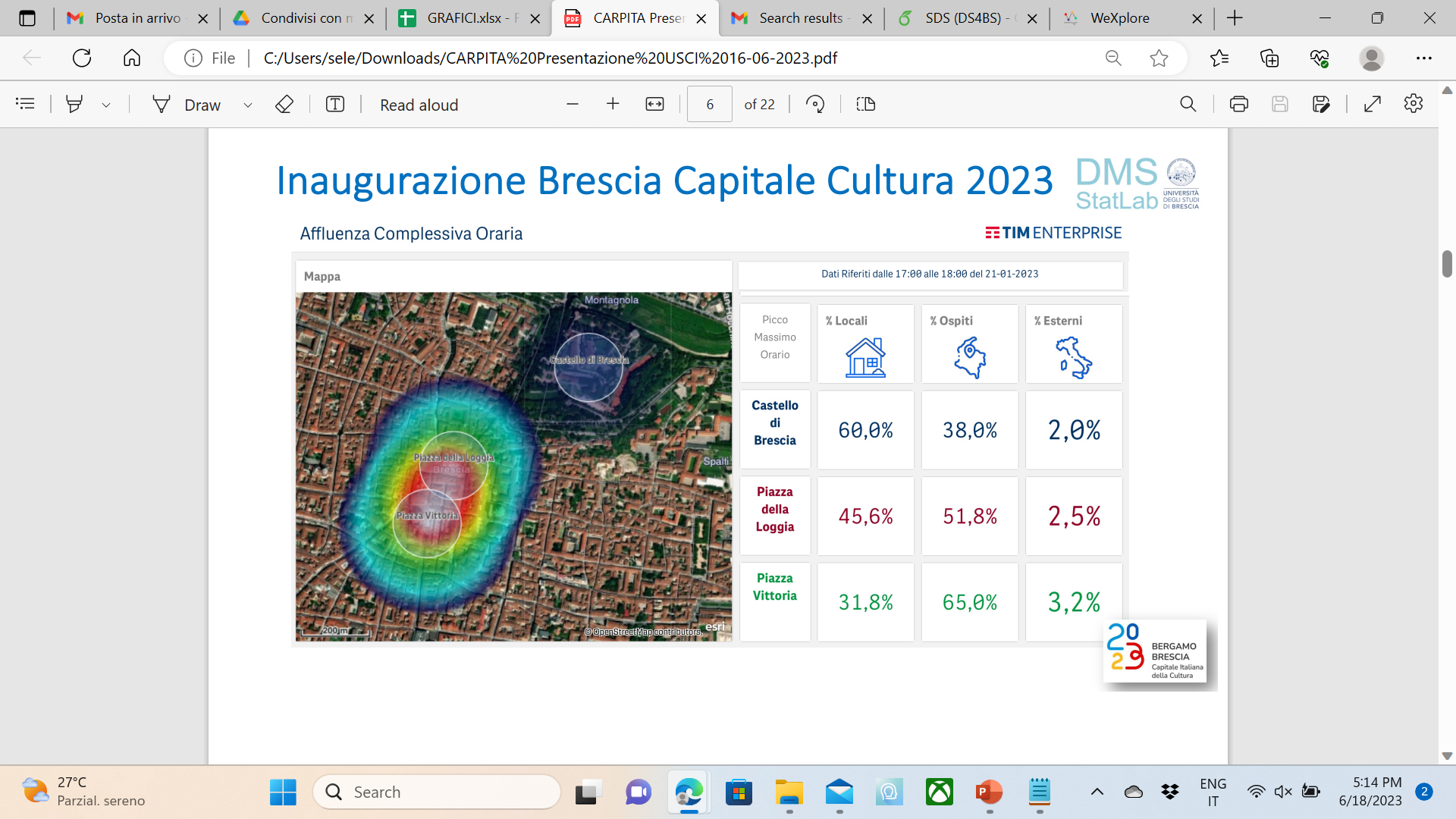 Inaugurazione Brescia Capitale della Cultura 2023
Presenze medie registrate il 21 gennaio 2023 in Piazza della Loggia rispetto alla media dei sabati del 2022.
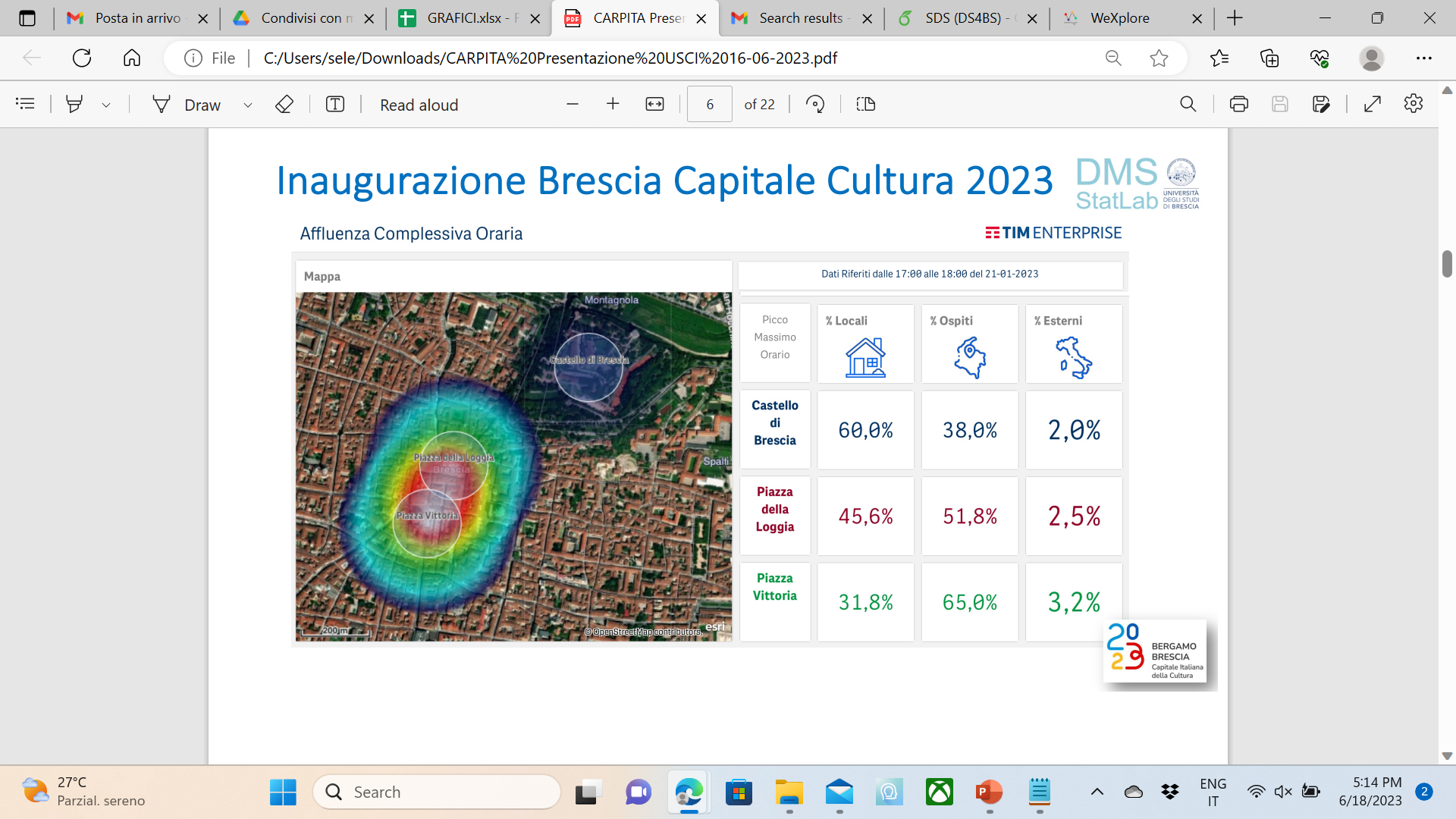 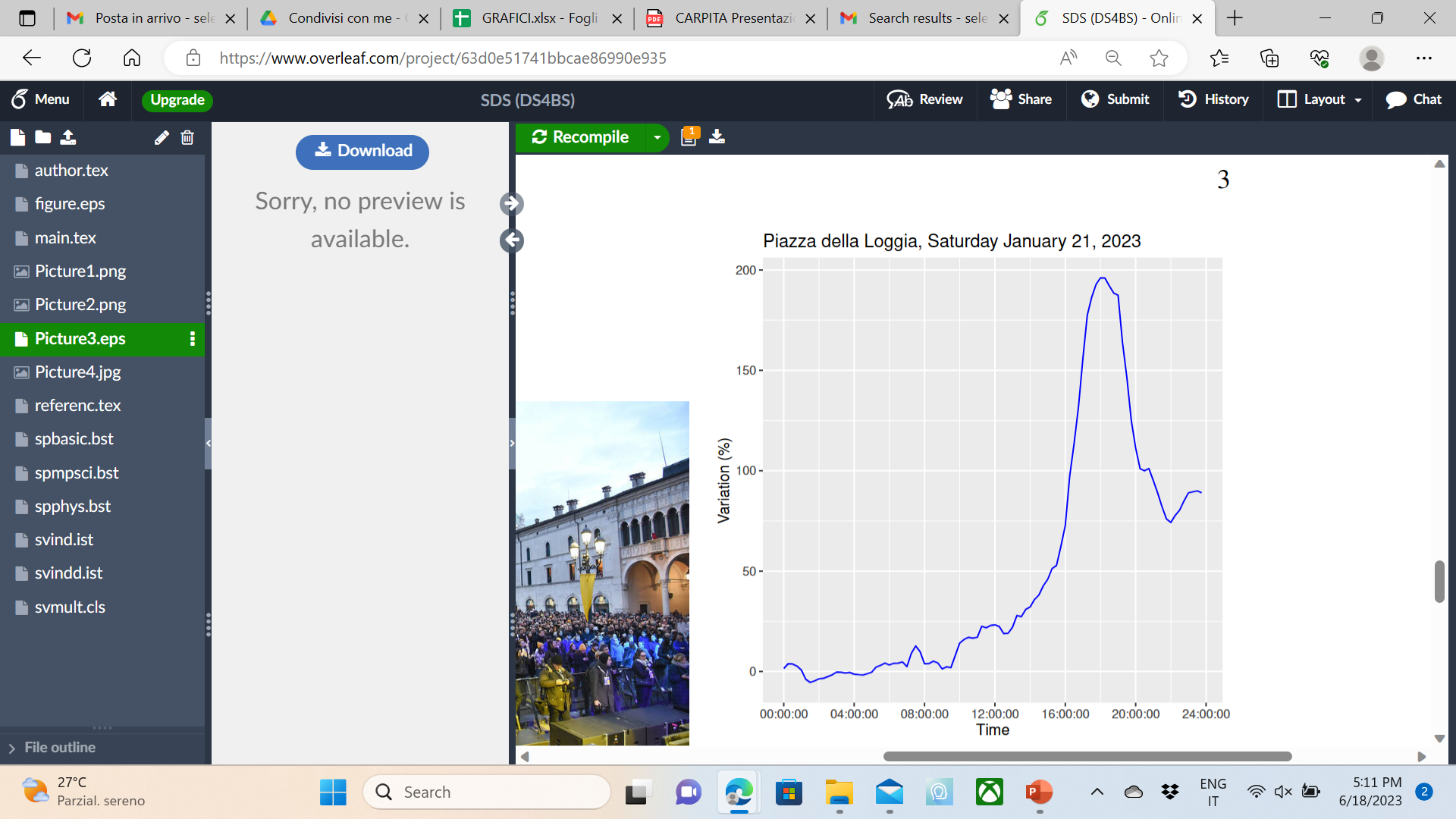 Indici di spesa Mastercard
Indici di spesa giornalieri (spese totali, scontrini totali, spesa media per scontrini) relativi ad un periodo di riferimento (base) per 9 tipologie di esercenti (comparti) nel Distretto Urbano del Commercio (DUC) di Brescia:
Alberghi e altre strutture ricettive
Elettronica di consumo
Cosmetici e servizi di bellezza
Generi e prodotti alimentari
Ristoranti e altri luoghi di ristoro
Non alimentari e altre merci al dettaglio
Arredamento per la casa e mobili
Vendita diretta di prodotti di abbigliamento
Vendita diretta di altri prodotti e servizi
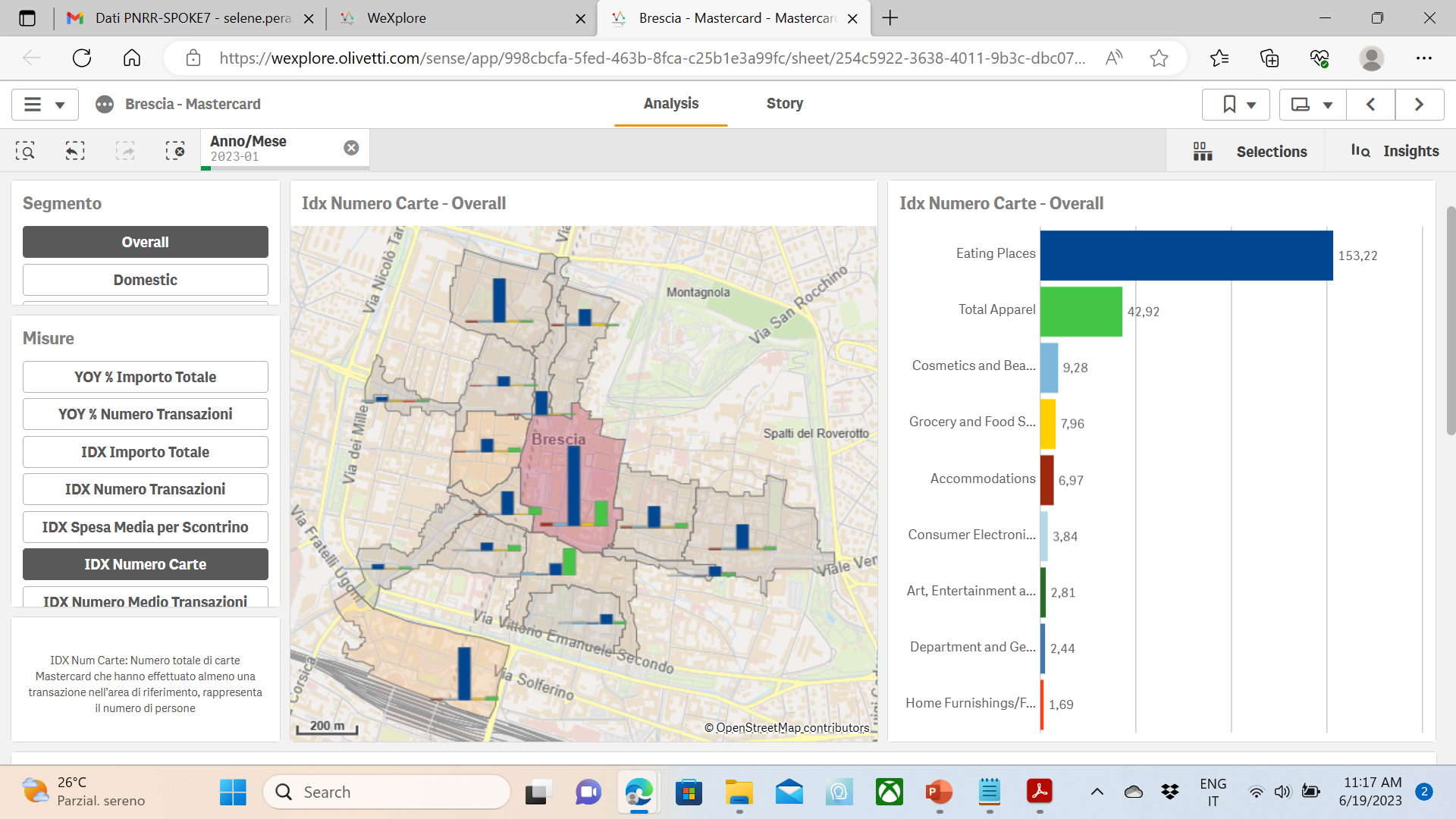 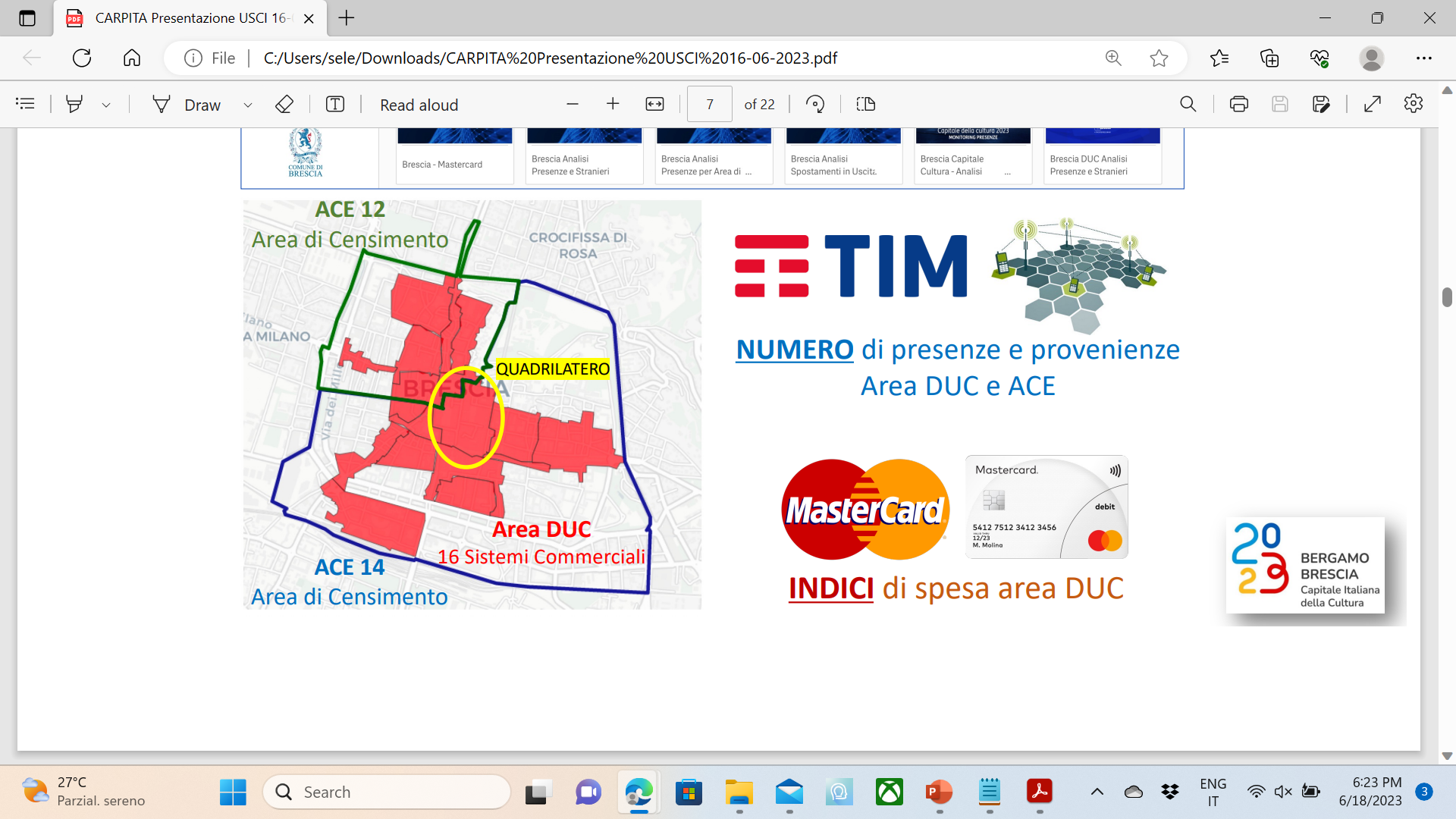 Impatto dell’inaugurazione di Brescia Capitale della Cultura 2023
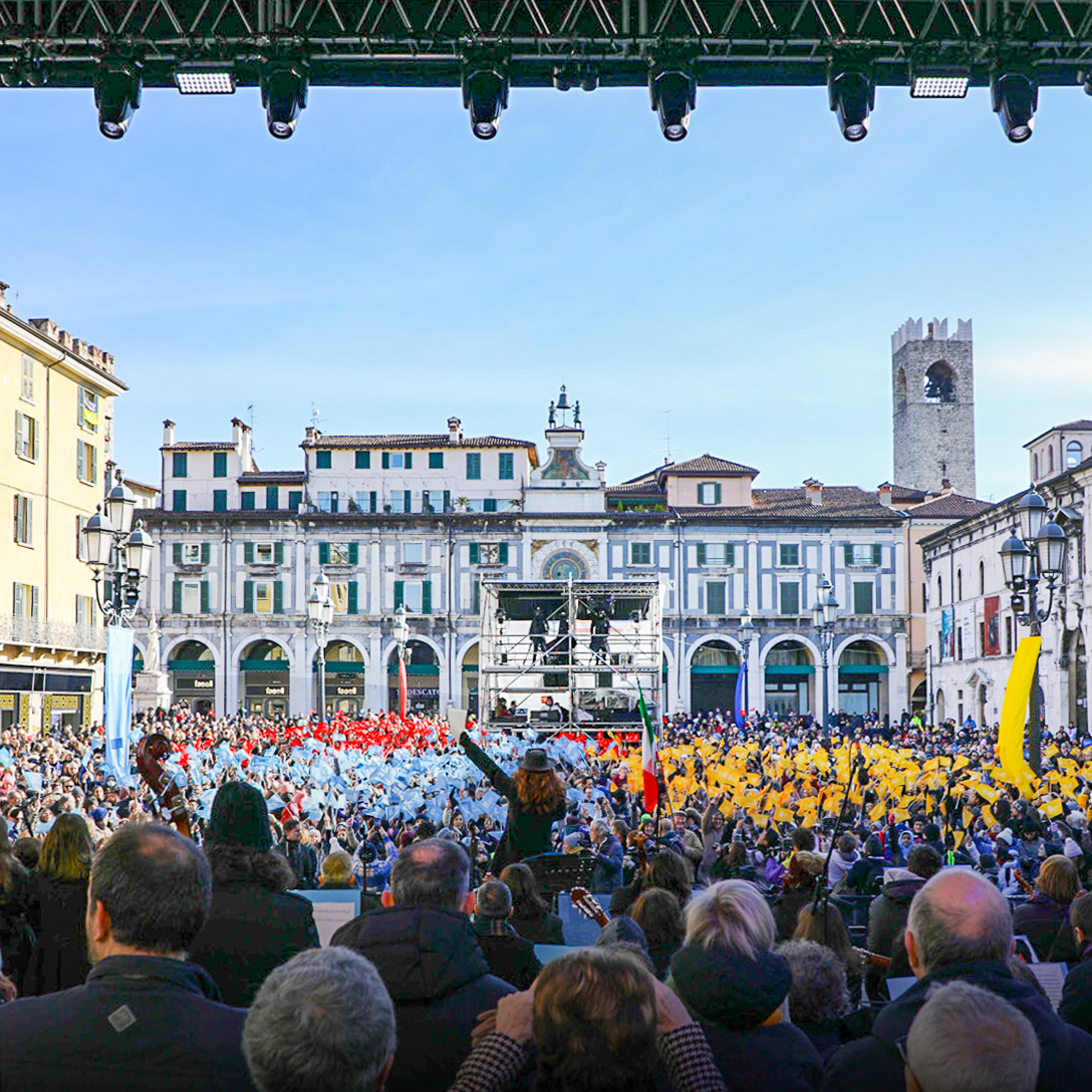 Spese Totali in Ristoranti e altri luoghi di ristoro del DUC
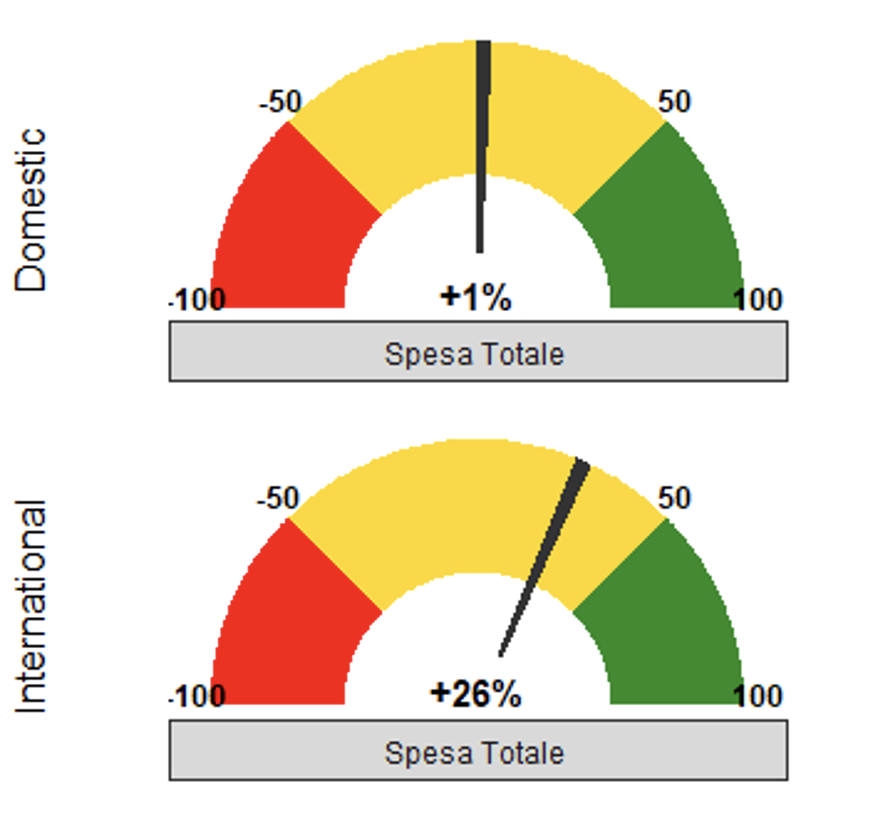 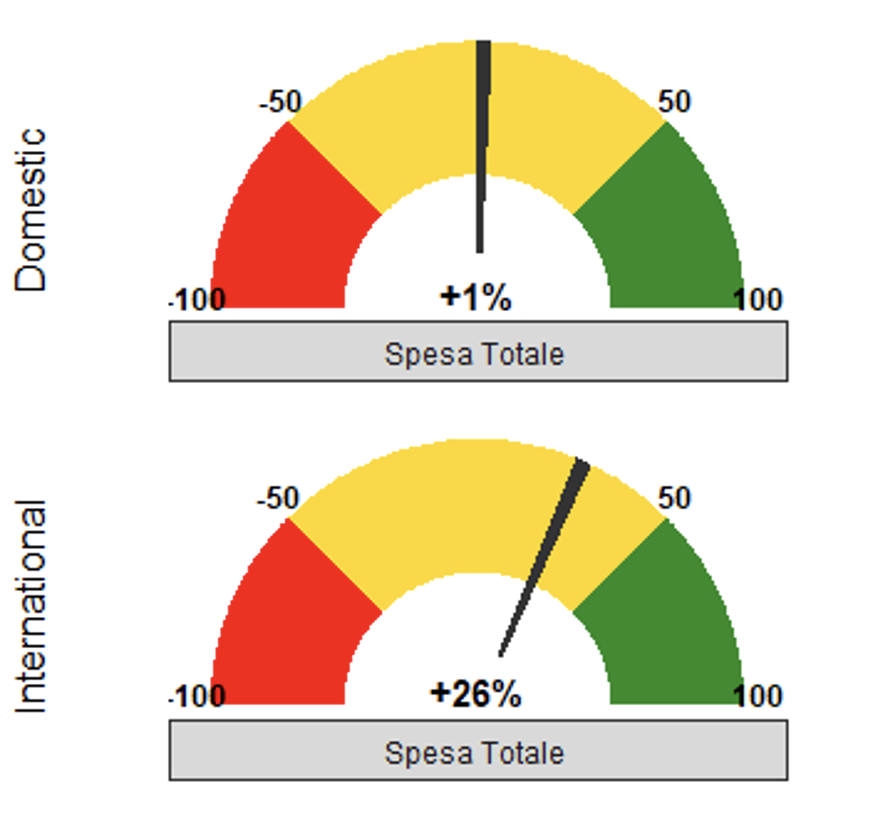 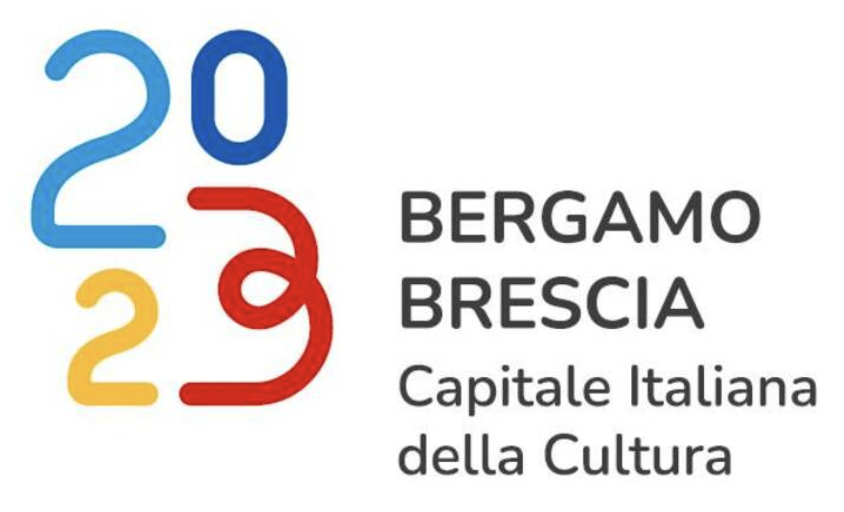 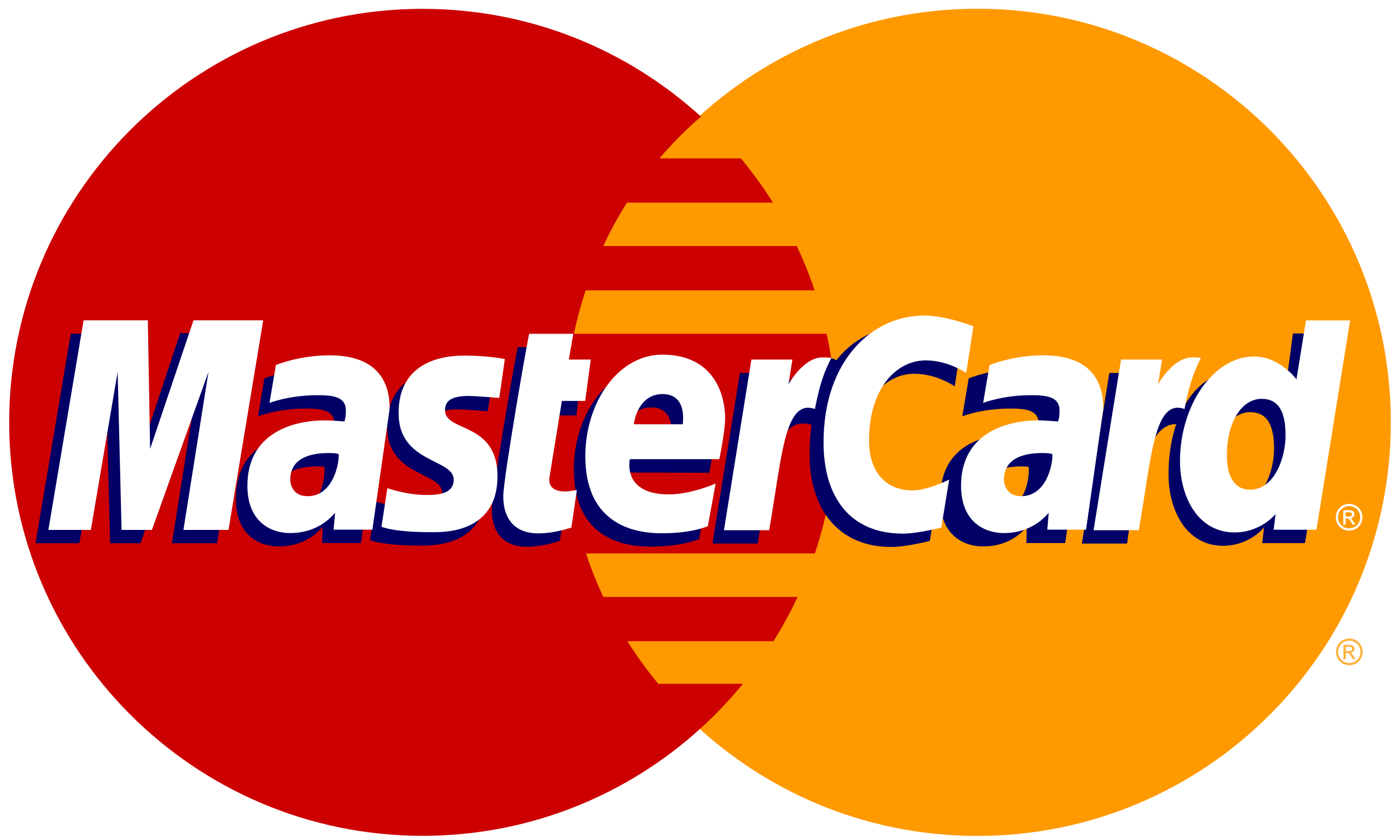 International
Domestic
21 e 22 gen. 2023 rispetto alla media altri sabato e domenica di gen. 2023
Presenze Totali nell’Area del DUC
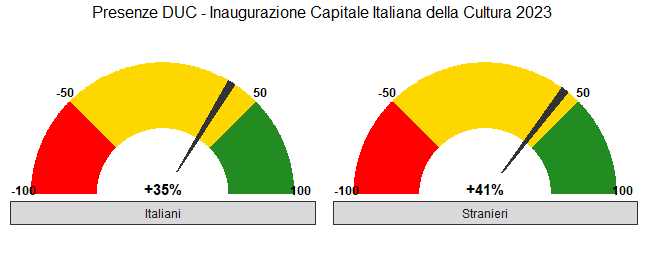 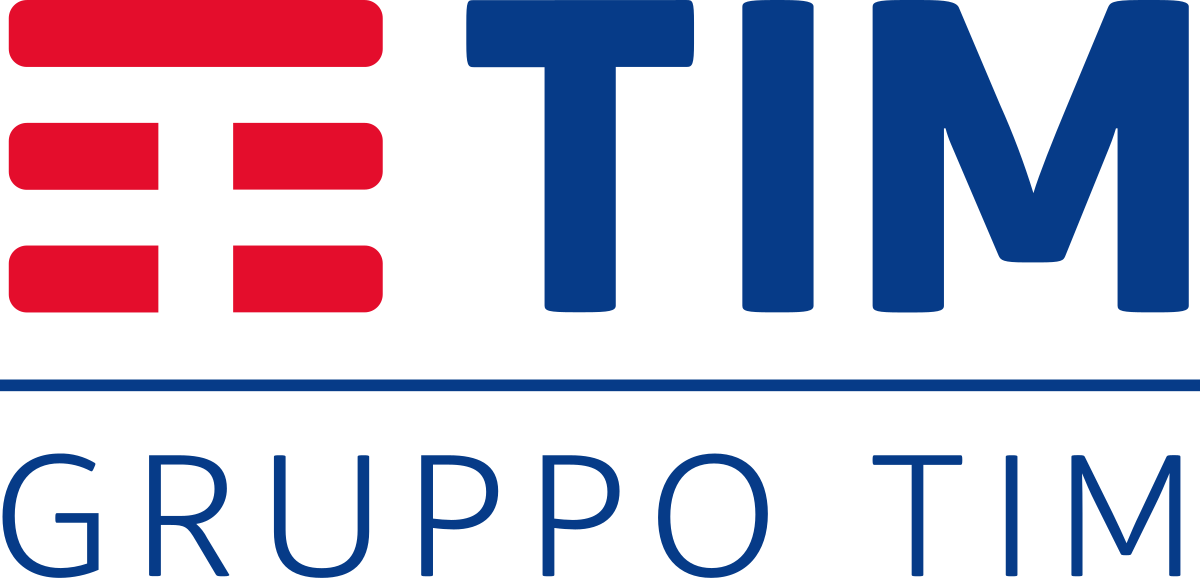 Stranieri
Italiani
21 e 22 gen. 2023 rispetto alla media altri sabato e domenica di gen. 2023. Orari: dalle 15 di sabato al 4 di domenica, dalle 15 alle 24 di domenica.
Indice di spesa totale
+22%
Media ponderata indici comparti (pesi ISTAT):
Generi e prodotti alimentari (40%)
Ristoranti e altri luoghi di ristoro (19%)
Arredamento per la casa e mobili (12%)
Abbigliamento (12%)
Elettronica di consumo (6%)
Cosmetici e servizi di bellezza (6%)
Alberghi e altre strutture ricettive (5%)
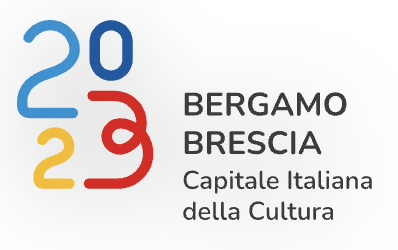 Variazione percentuale dell’indice medio di Gennaio-Maggio 2023 rispetto alla media del 2022.
Indice di spesa totale
+12%
Media ponderata indici comparti (pesi ISTAT):
Generi e prodotti alimentari (40%)
Ristoranti e altri luoghi di ristoro (19%)
Arredamento per la casa e mobili (12%)
Abbigliamento (12%)
Elettronica di consumo (6%)
Cosmetici e servizi di bellezza (6%)
Alberghi e altre strutture ricettive (5%)
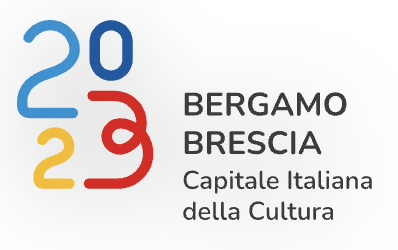 Variazione percentuale dell’indice di Maggio 2023 rispetto a Gennaio 2023.
Linea di ricerca 2
Valutazione dell’esperienza multisensoriale dei visitatori, anche alla luce di iniziative innovative e digitali promosse dai musei a causa dell’emergenza sanitaria
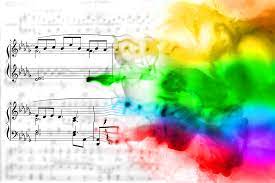 Sinestesia e ideastesia: la visita ad un museo o la contemplazione di un quadro possono evocare sensazioni visive, gustative, olfattive, tattili, uditive (sensory museology)
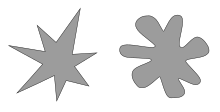 Es. Effetto Bouba-Kiki
Linea di ricerca 2
Indagine sul campo in aprile - luglio 2022
Brixia. Parco archeologicodi Brescia romana353 risposte
Museo di Santa Giulia665 risposte
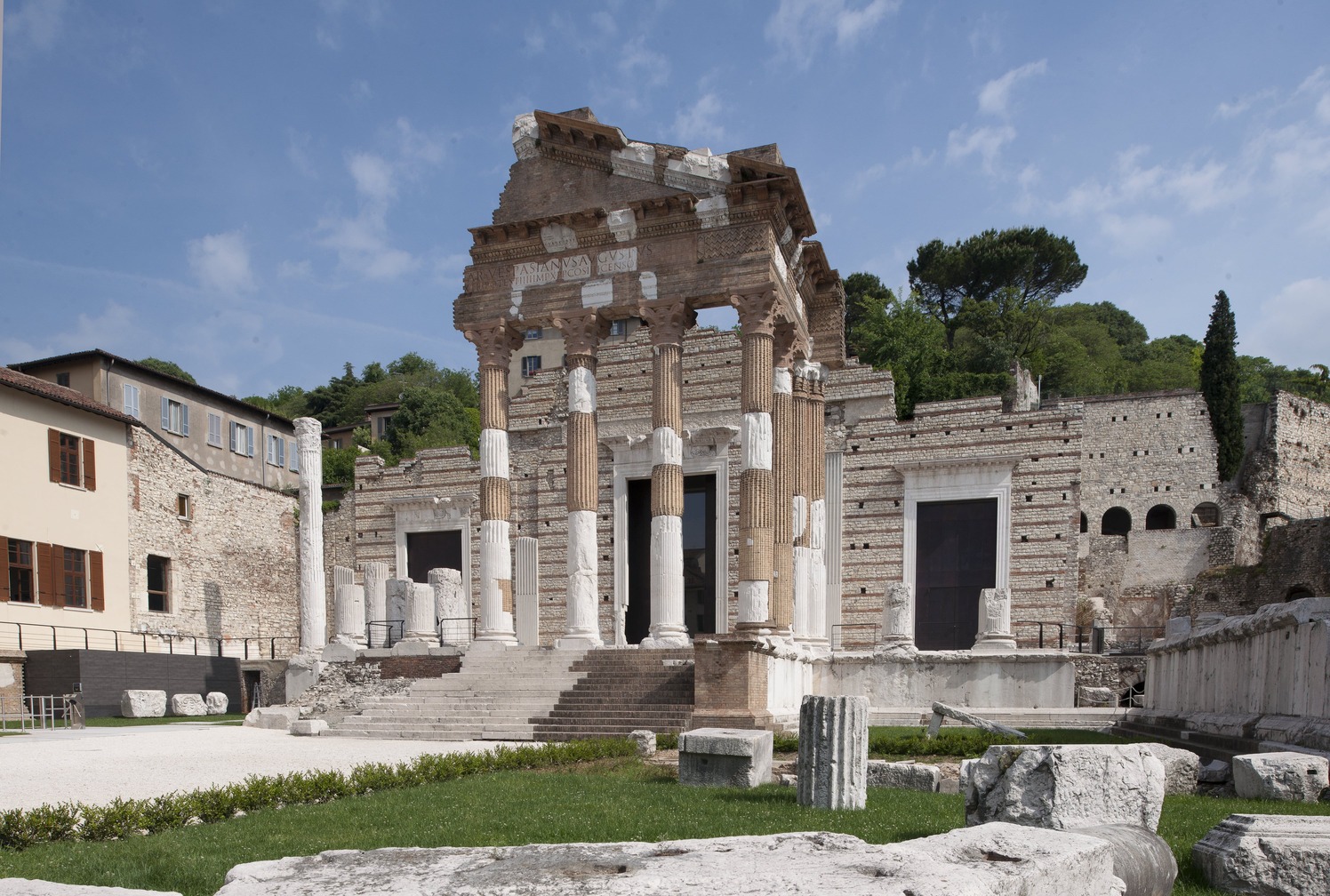 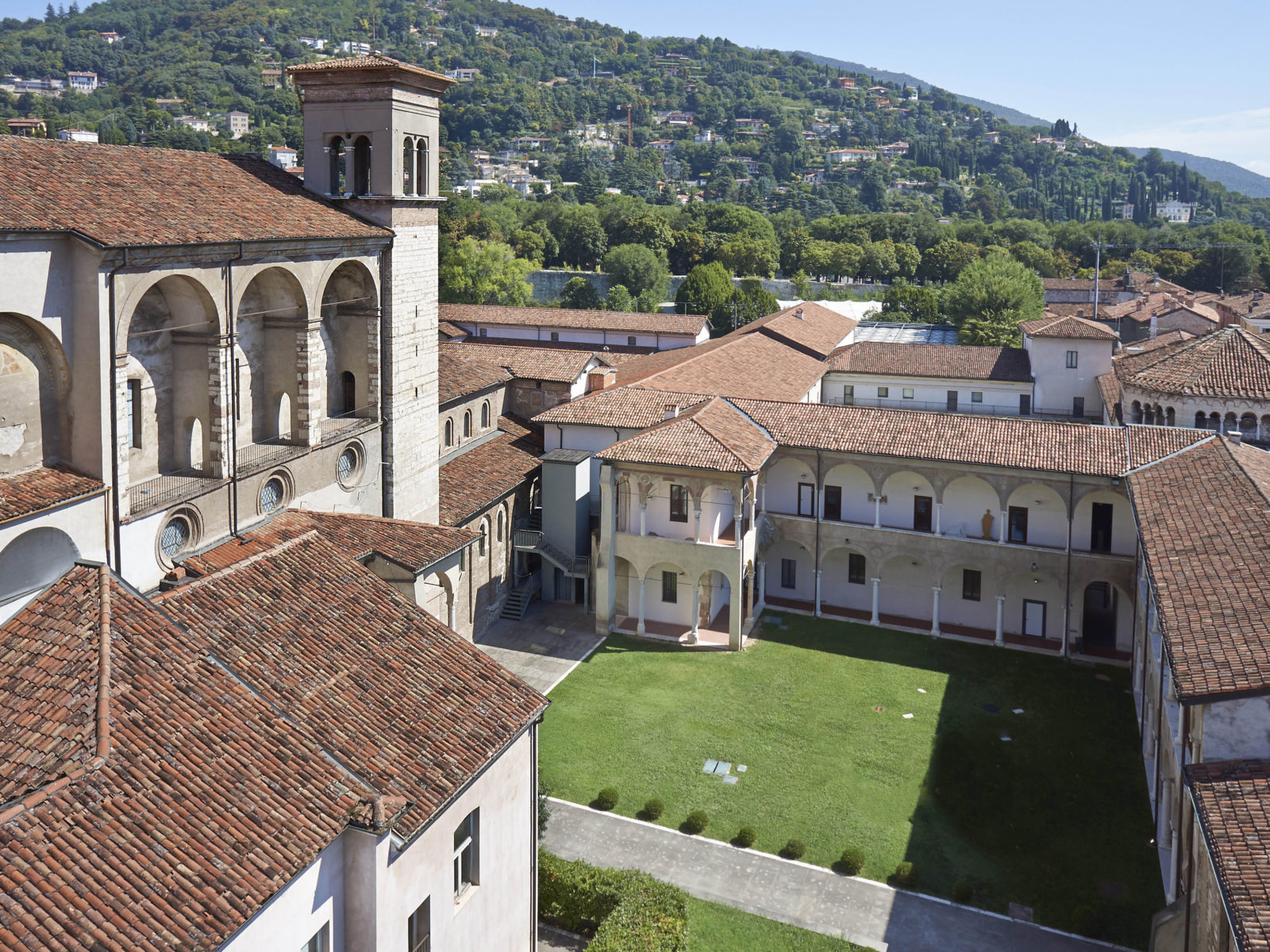 Linea di ricerca 2
Pinacoteca Tosio Martinengo
questionario generale
203 risposte
questionario sensoriale
332 risposte
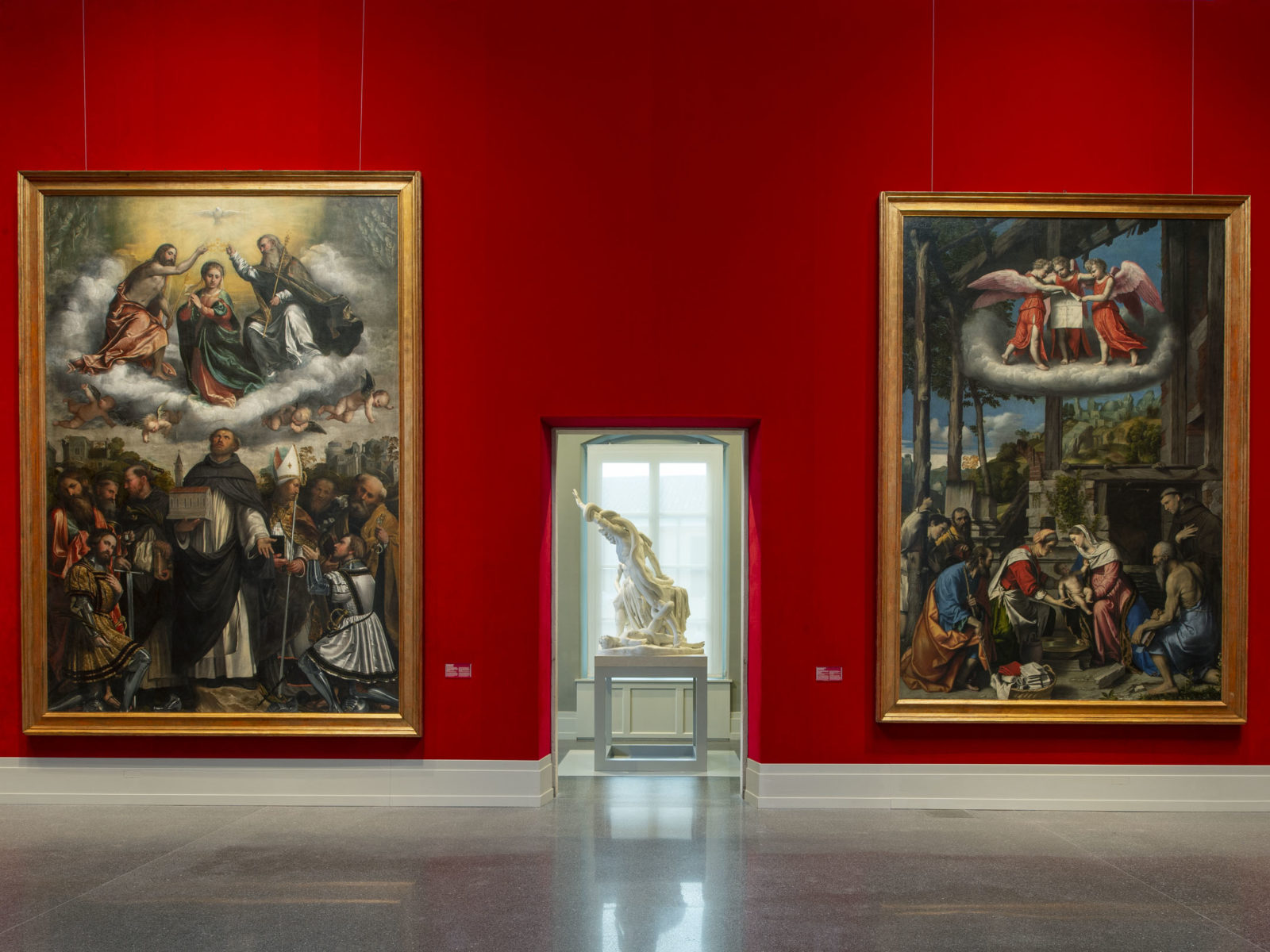 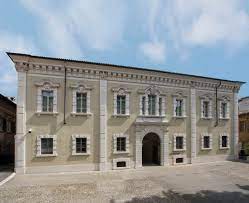 [Speaker Notes: Supplemento di indagine per il questionario sensoriale a ottobre dicembre 2022 (199 questionari)]
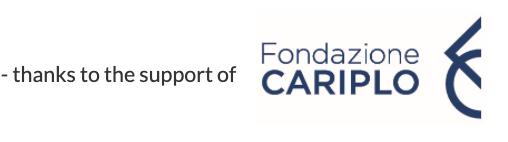 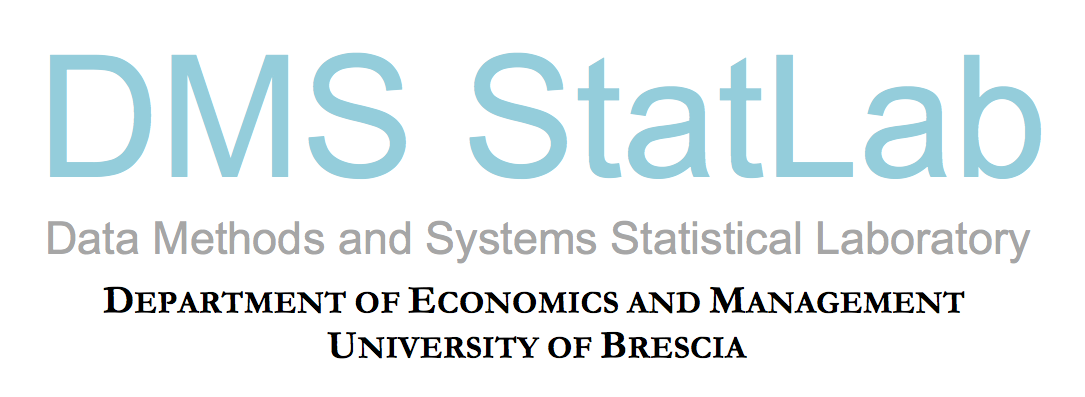 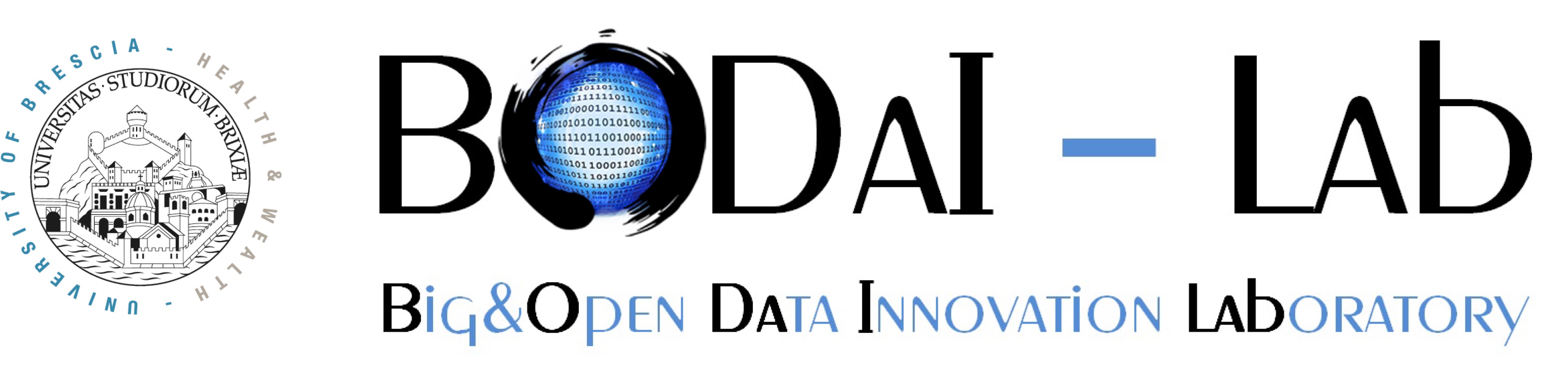 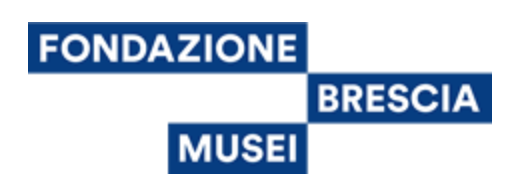 Data Science for BresciaArts and Cultural Places (DS4BS)
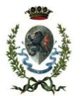 Descrizione dei visitatori
intervistati
Comune di Brescia
Caratteristiche socio-demografiche dei visitatori
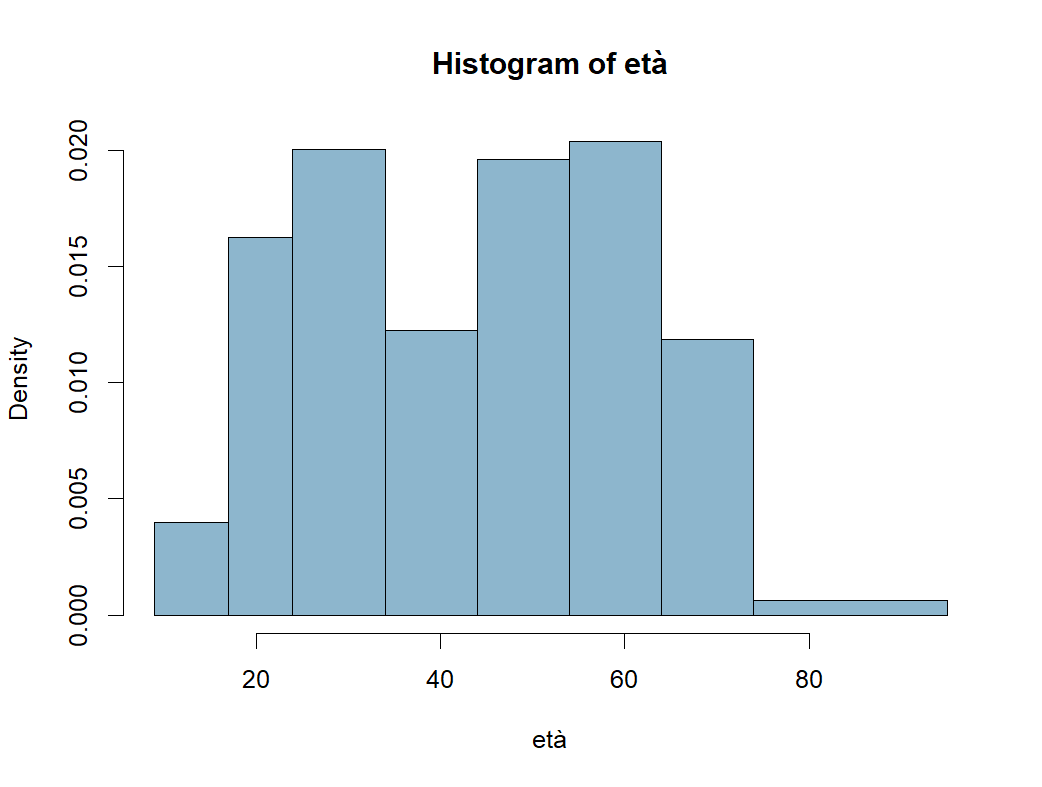 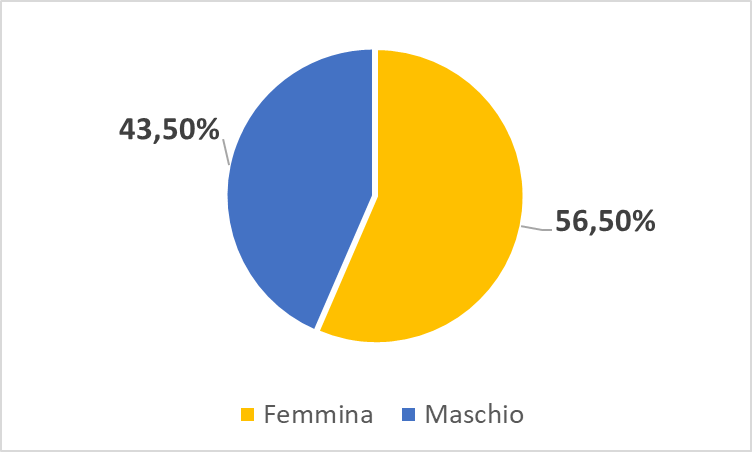 Età
Residenza dei visitatori
Museo S. Giulia
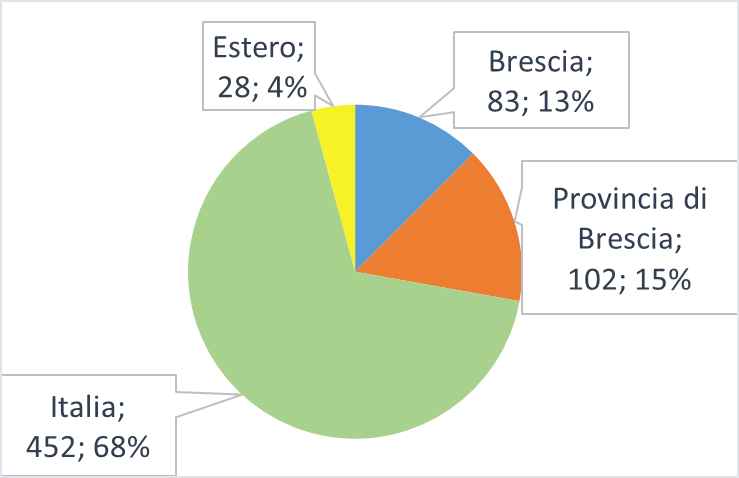 Parco Archeologico
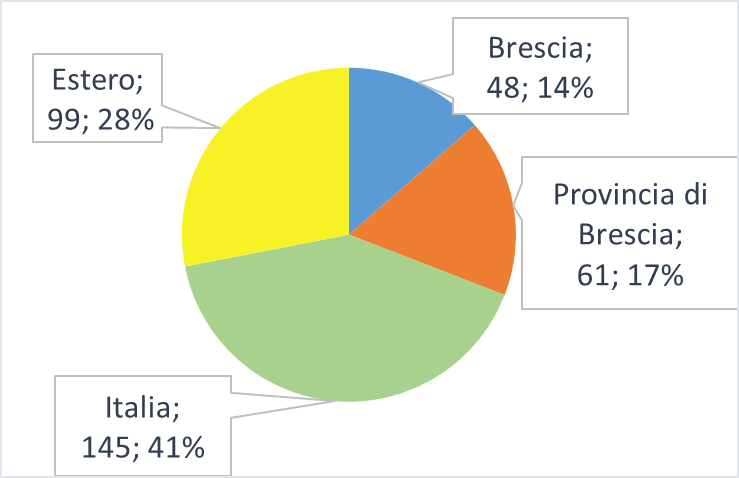 Pinacoteca Tosio Martinengo
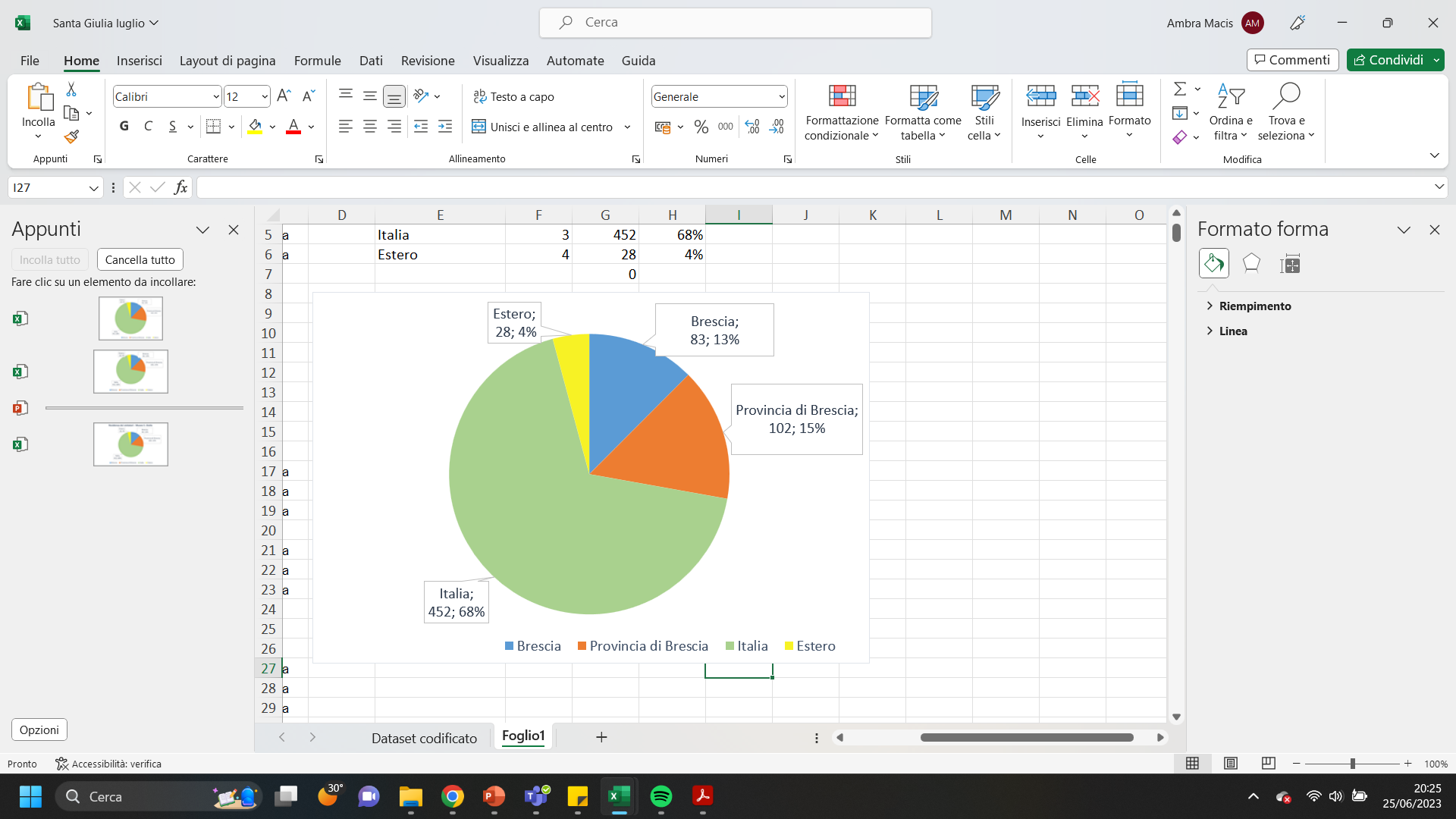 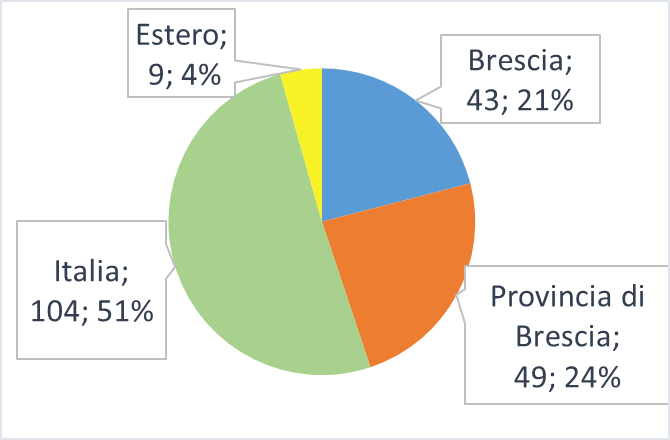 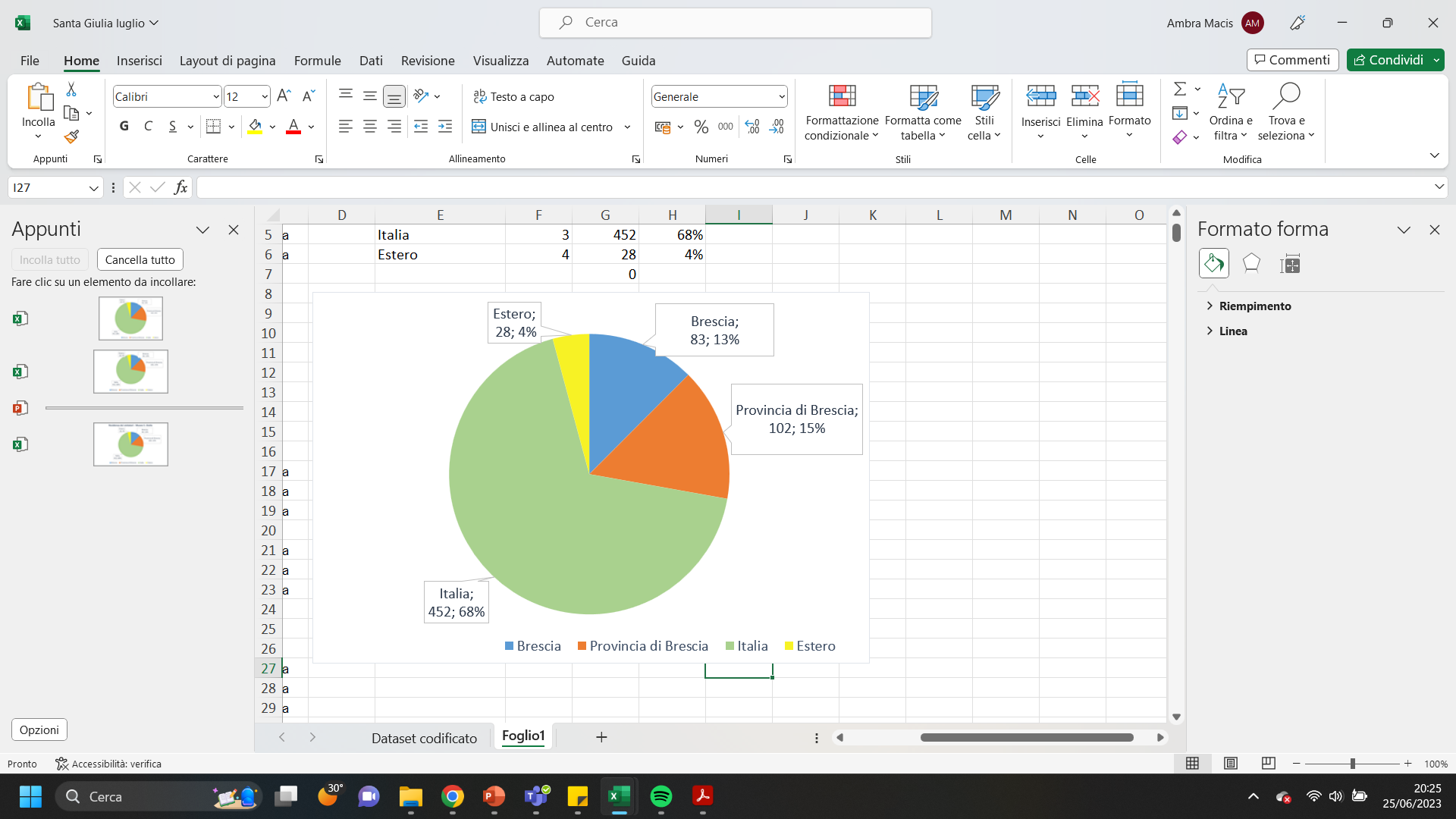 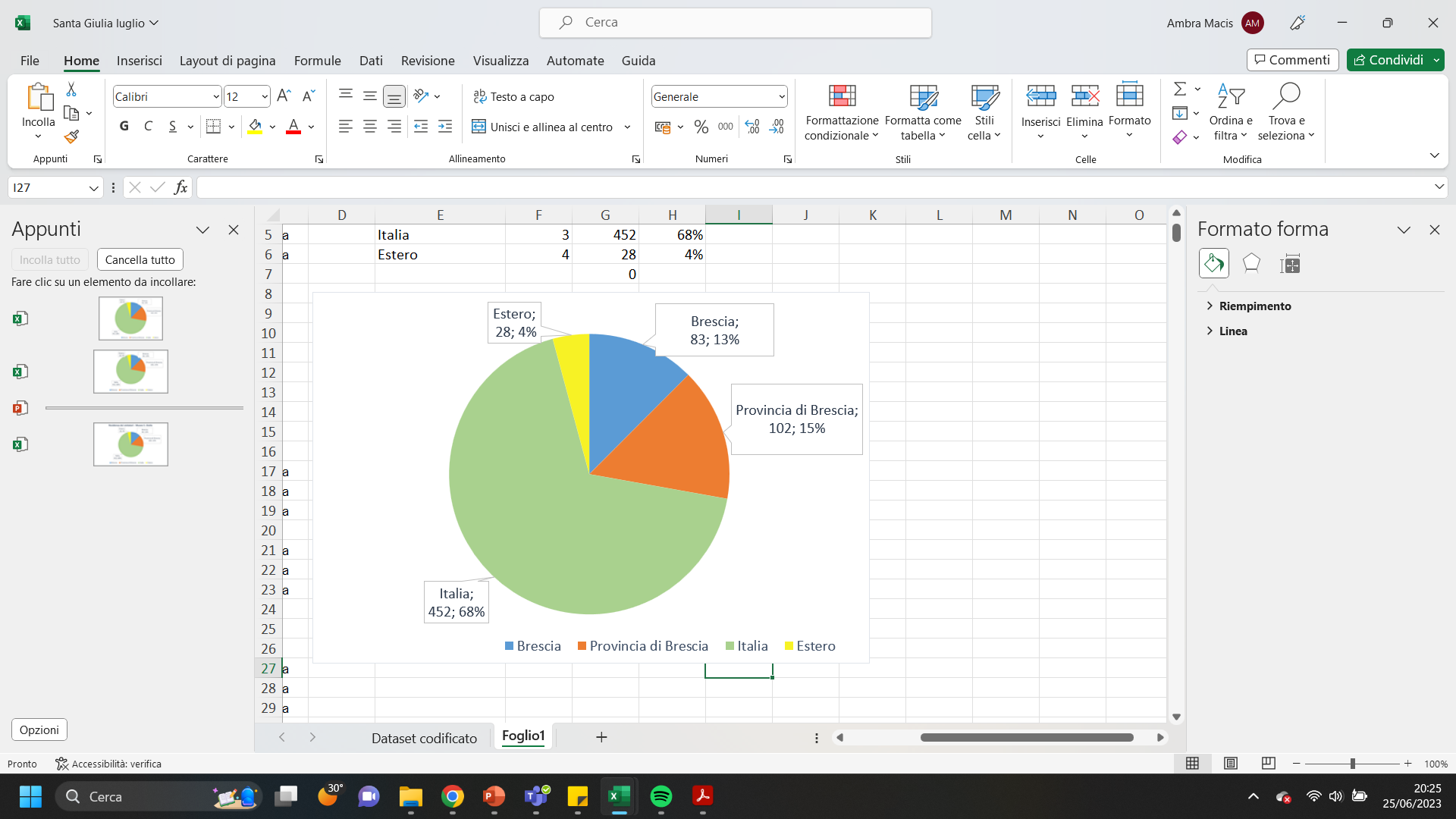 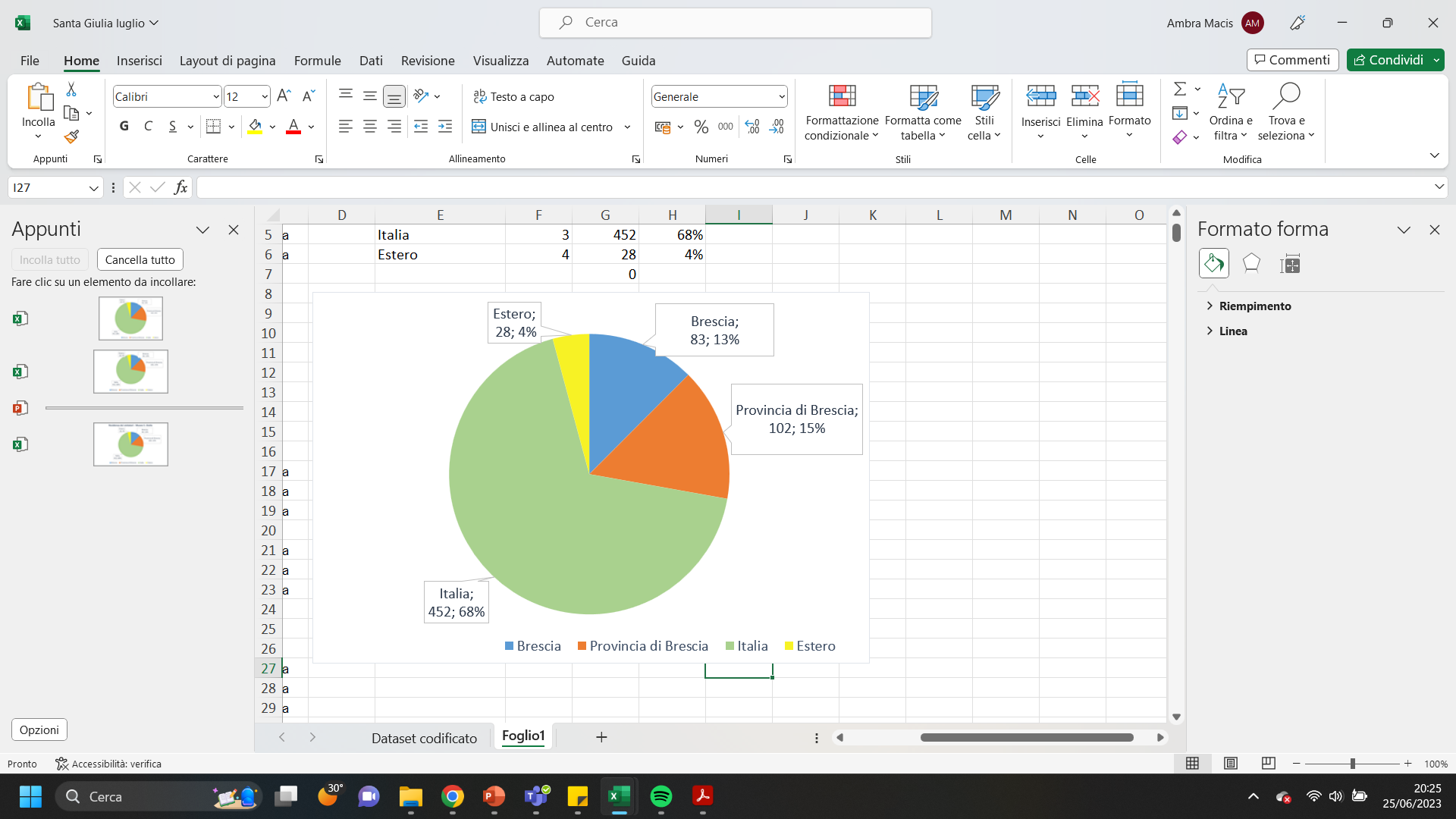 Provenienza dei visitatori italiani
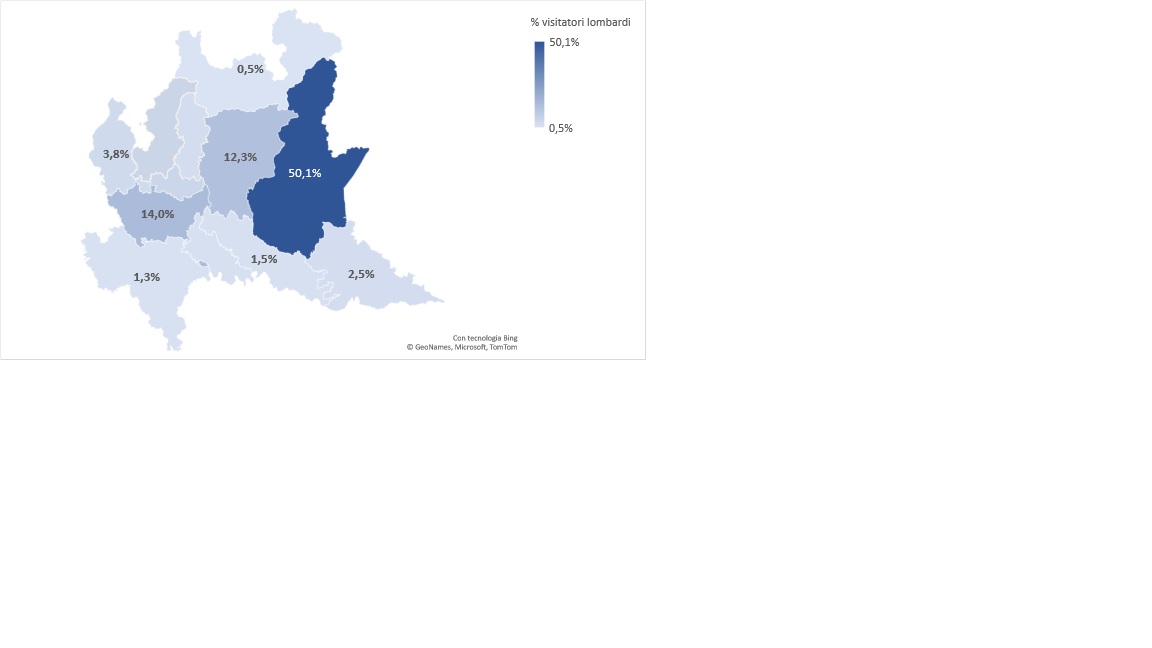 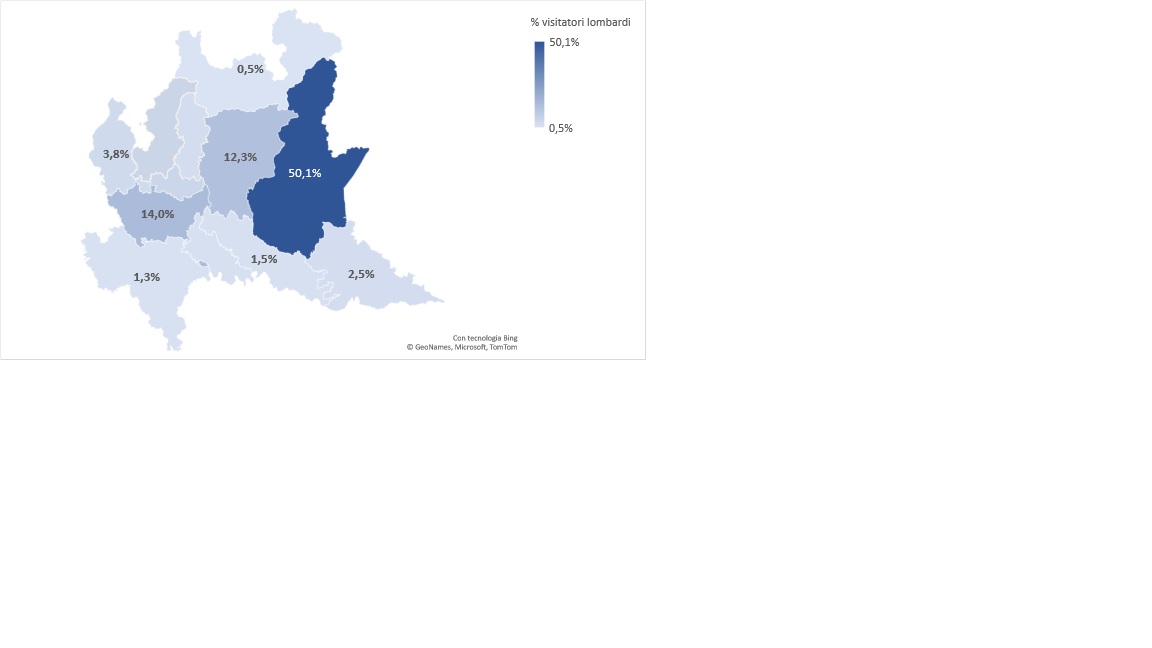 2,4%
2,4%
6,9%
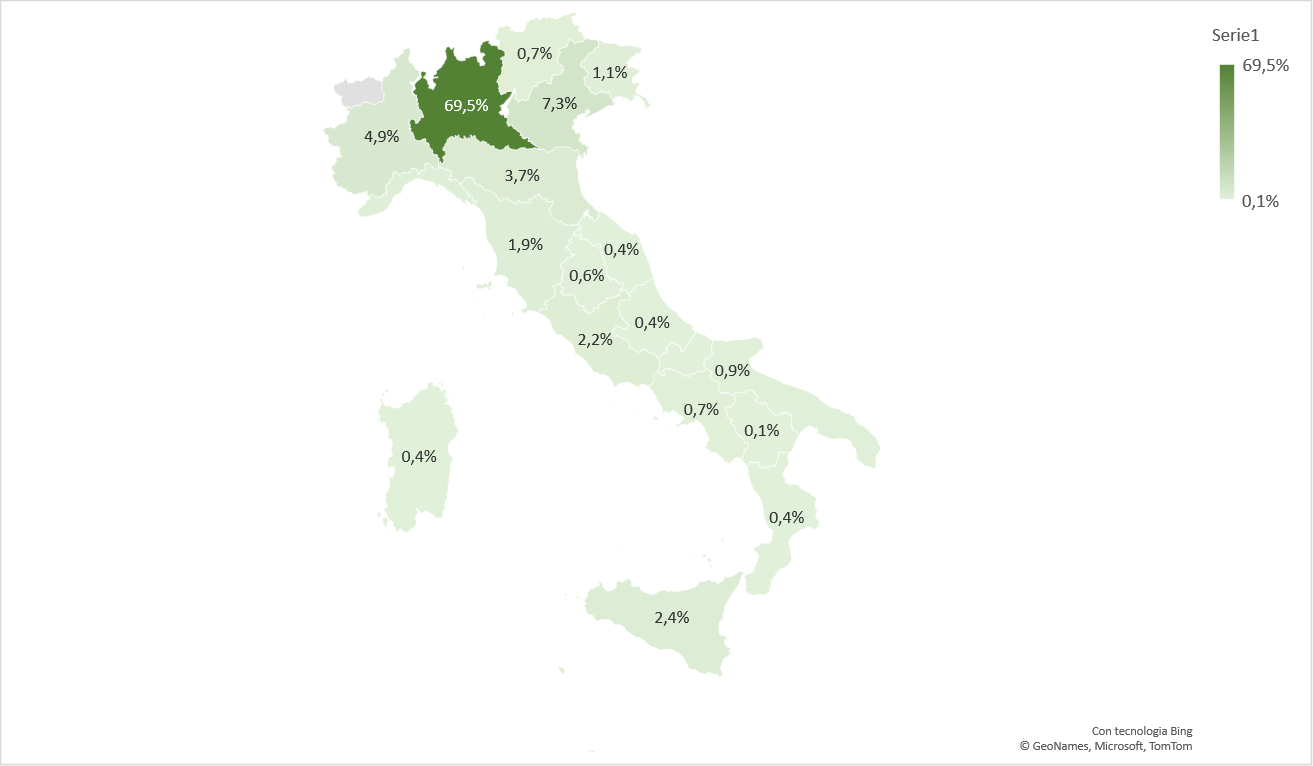 4,9%
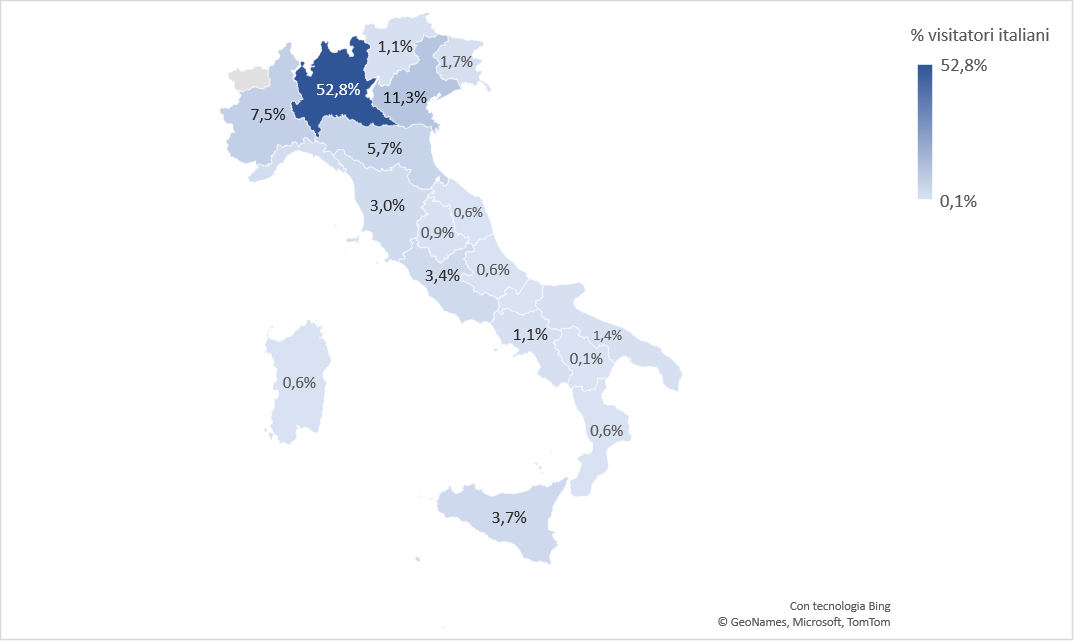 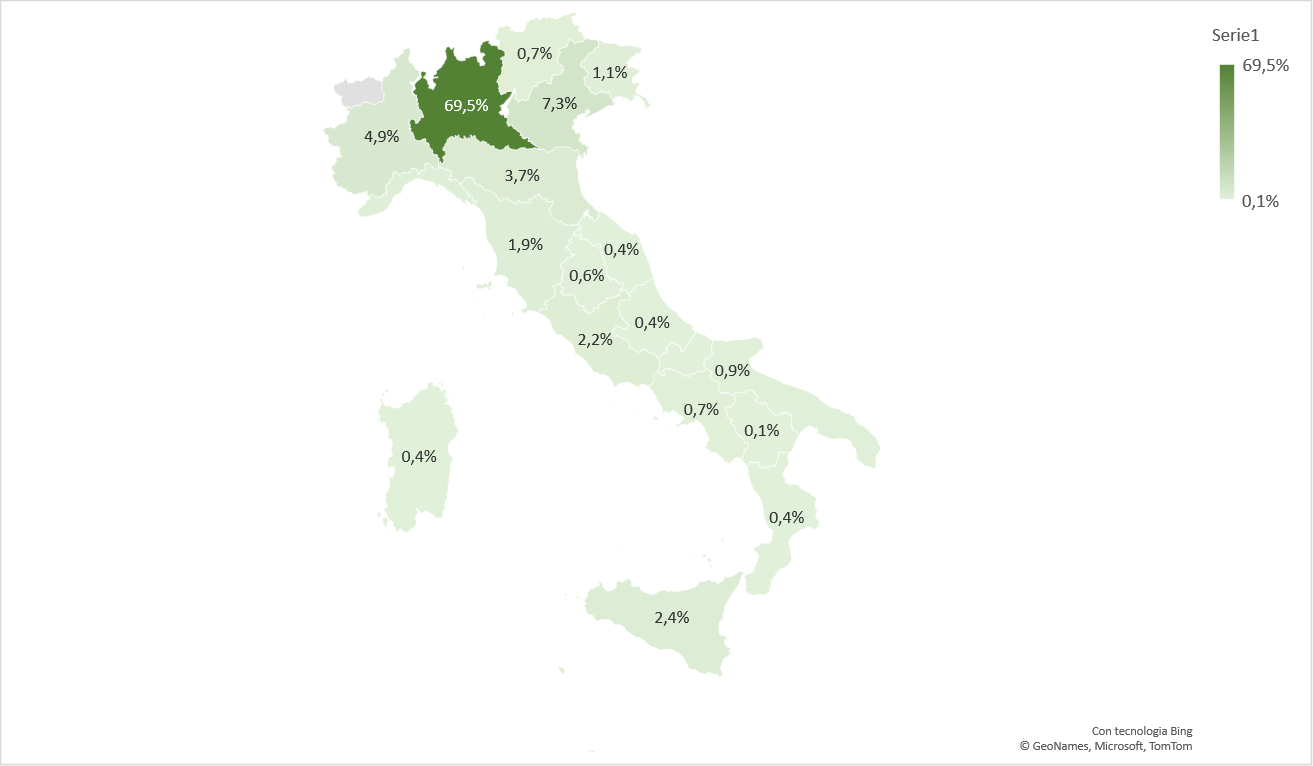 1,6%
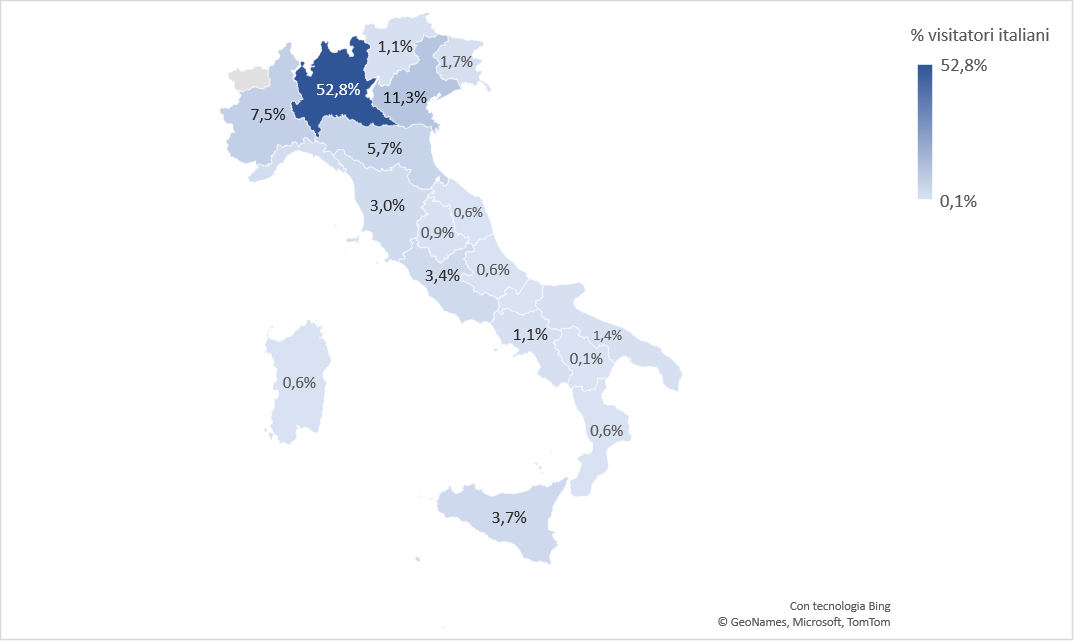 Provenienza dei visitatori italiani (escluso Brescia)
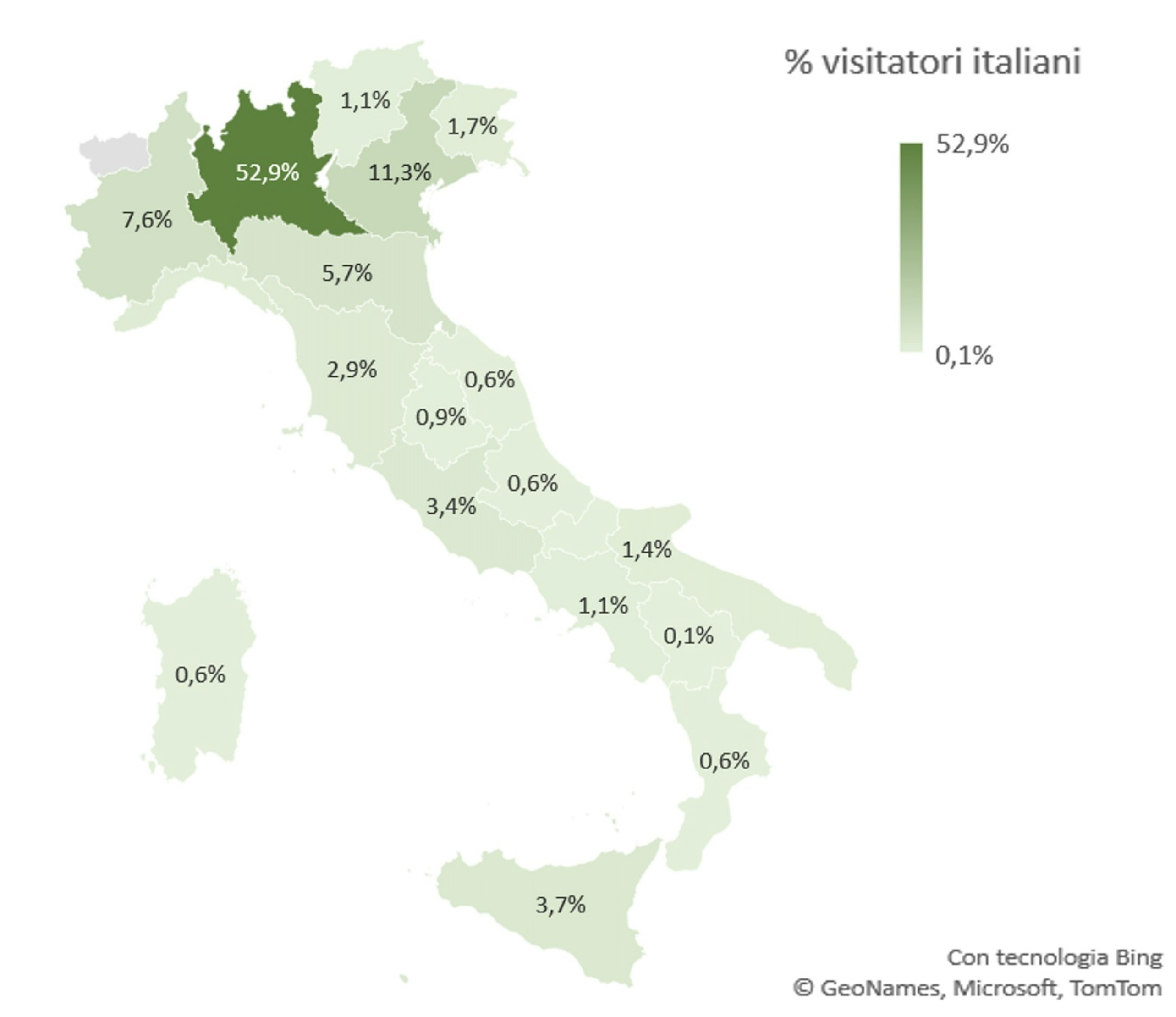 Provenienza dei visitatori europei
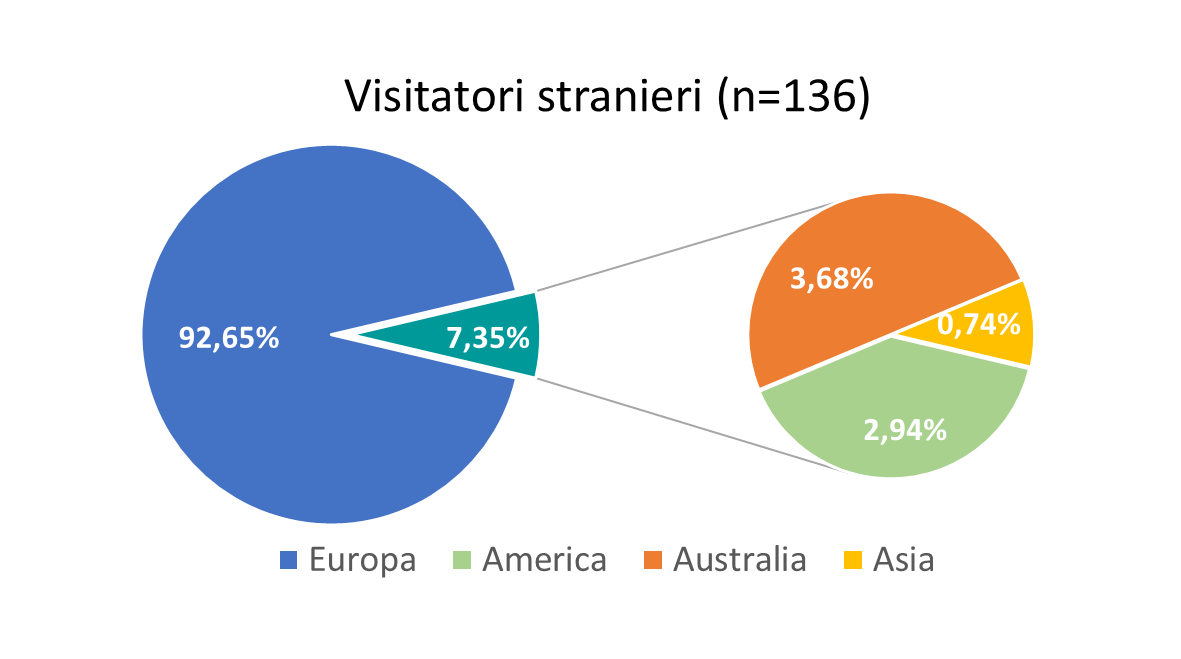 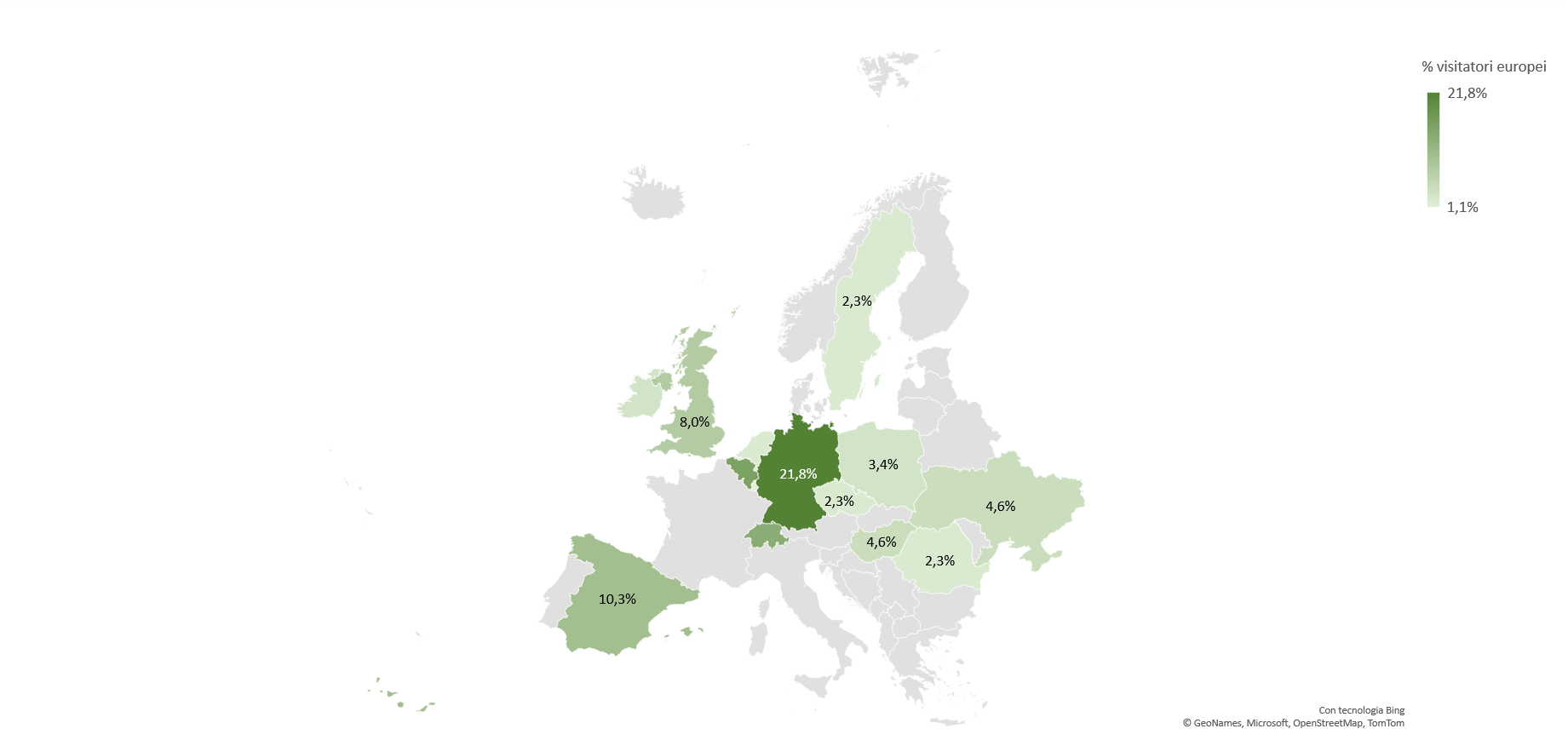 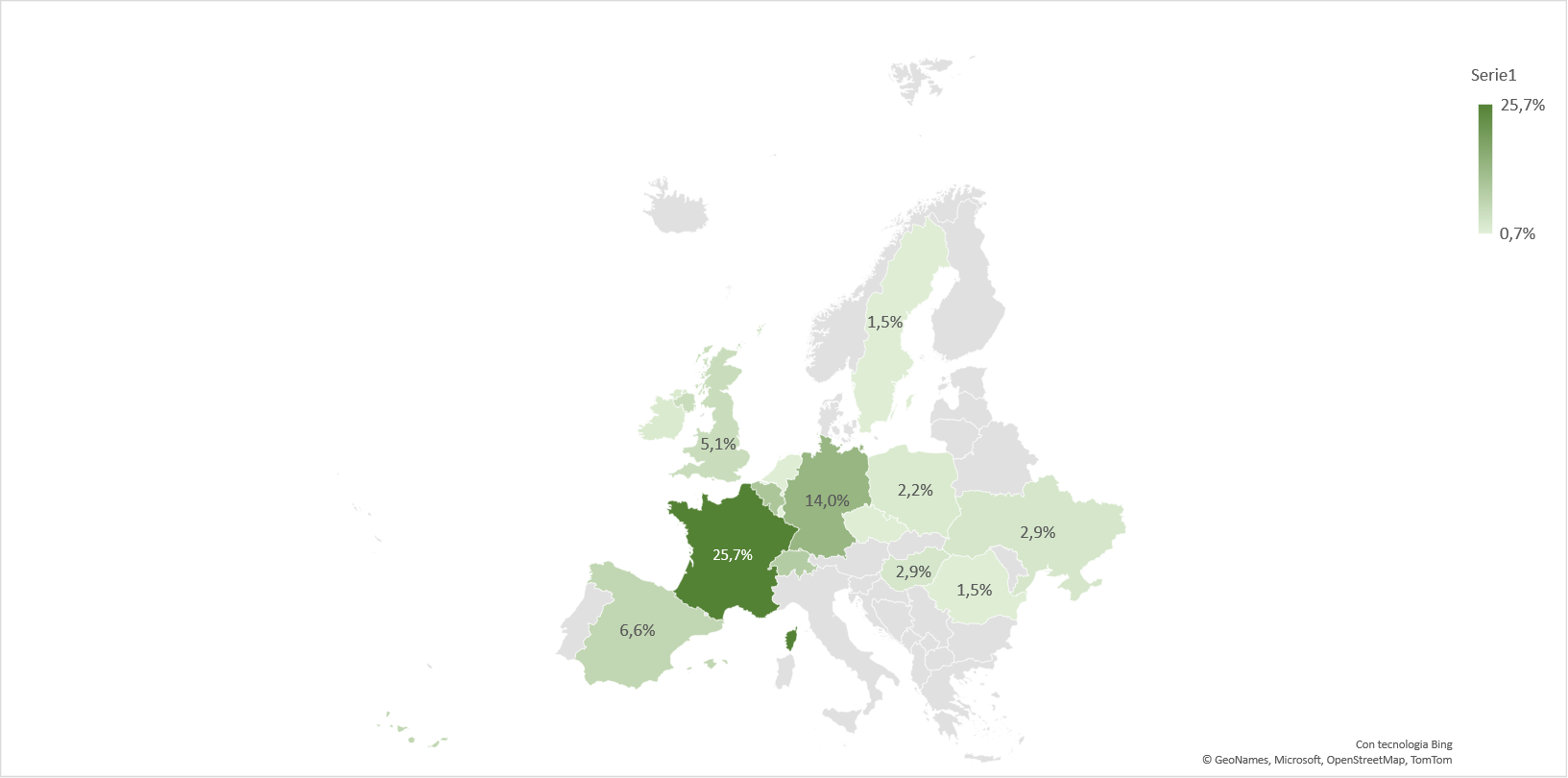 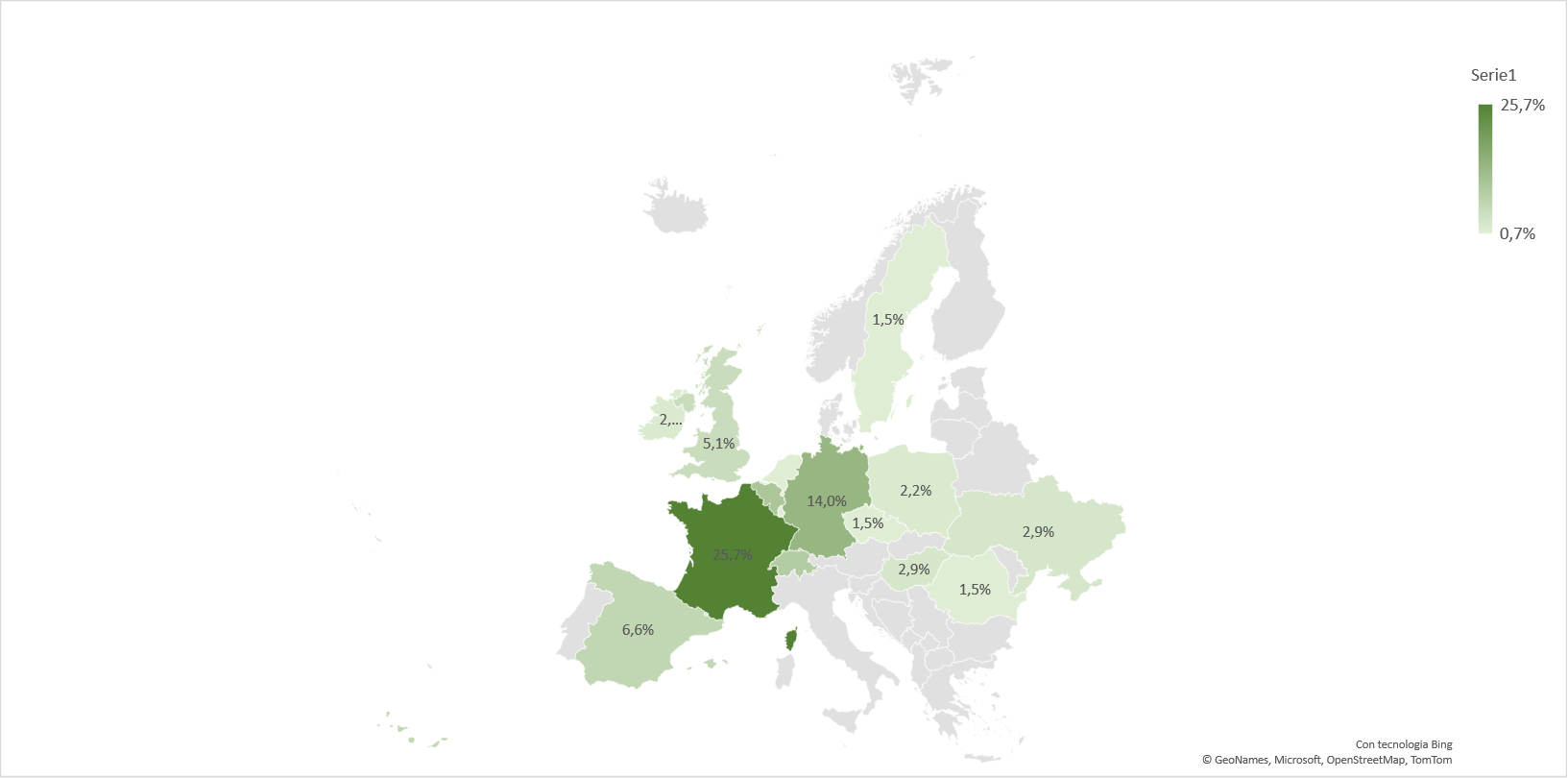 2,2%
1,5%
1,5%
10,3%
8,8%
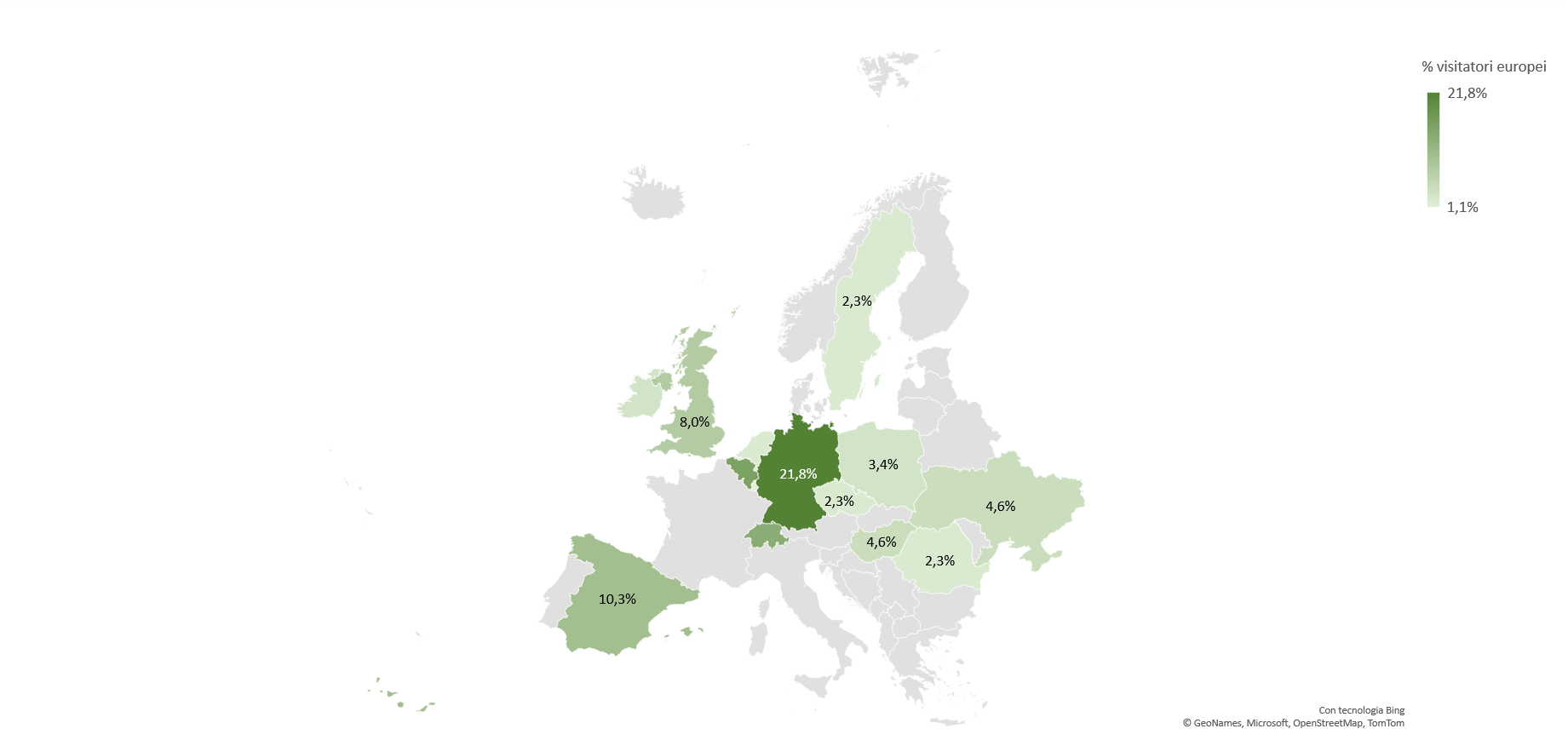 Mezzi di trasporto utilizzati
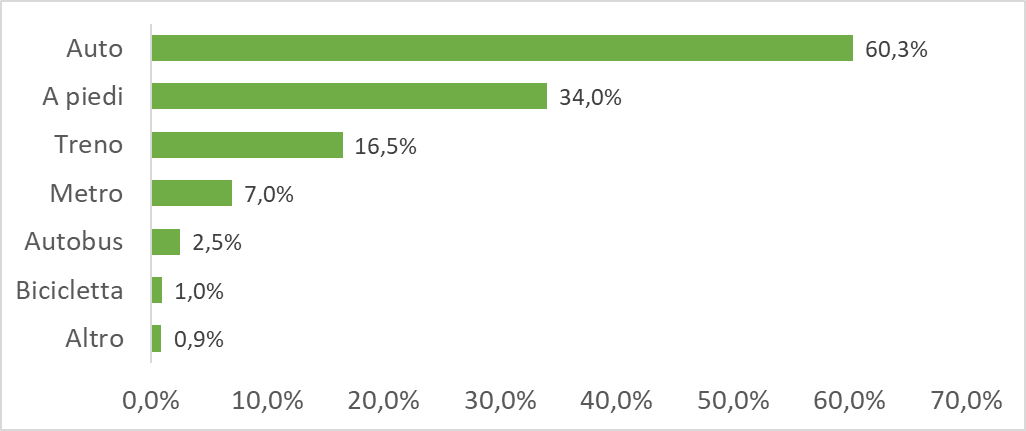 Soddisfazione dei visitatori – S. Giulia
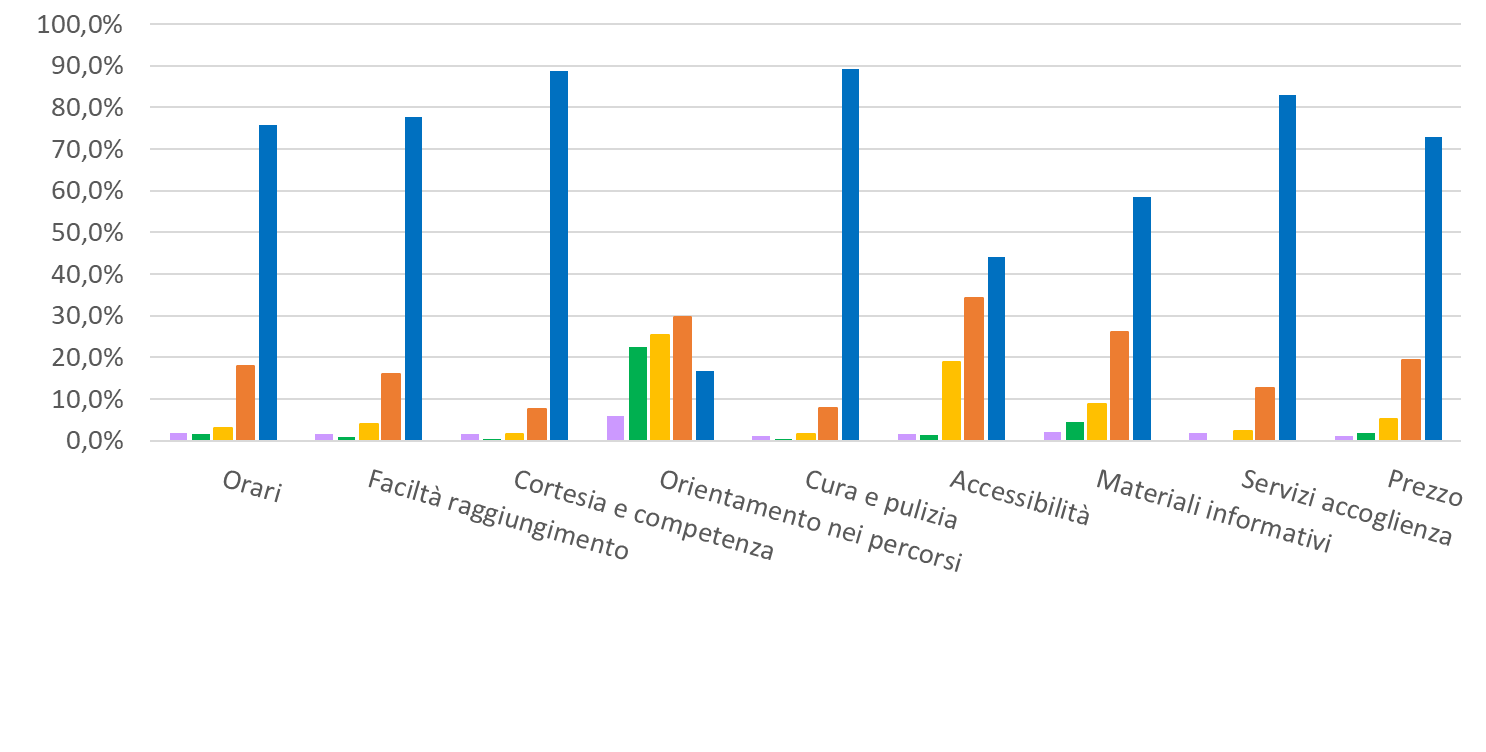 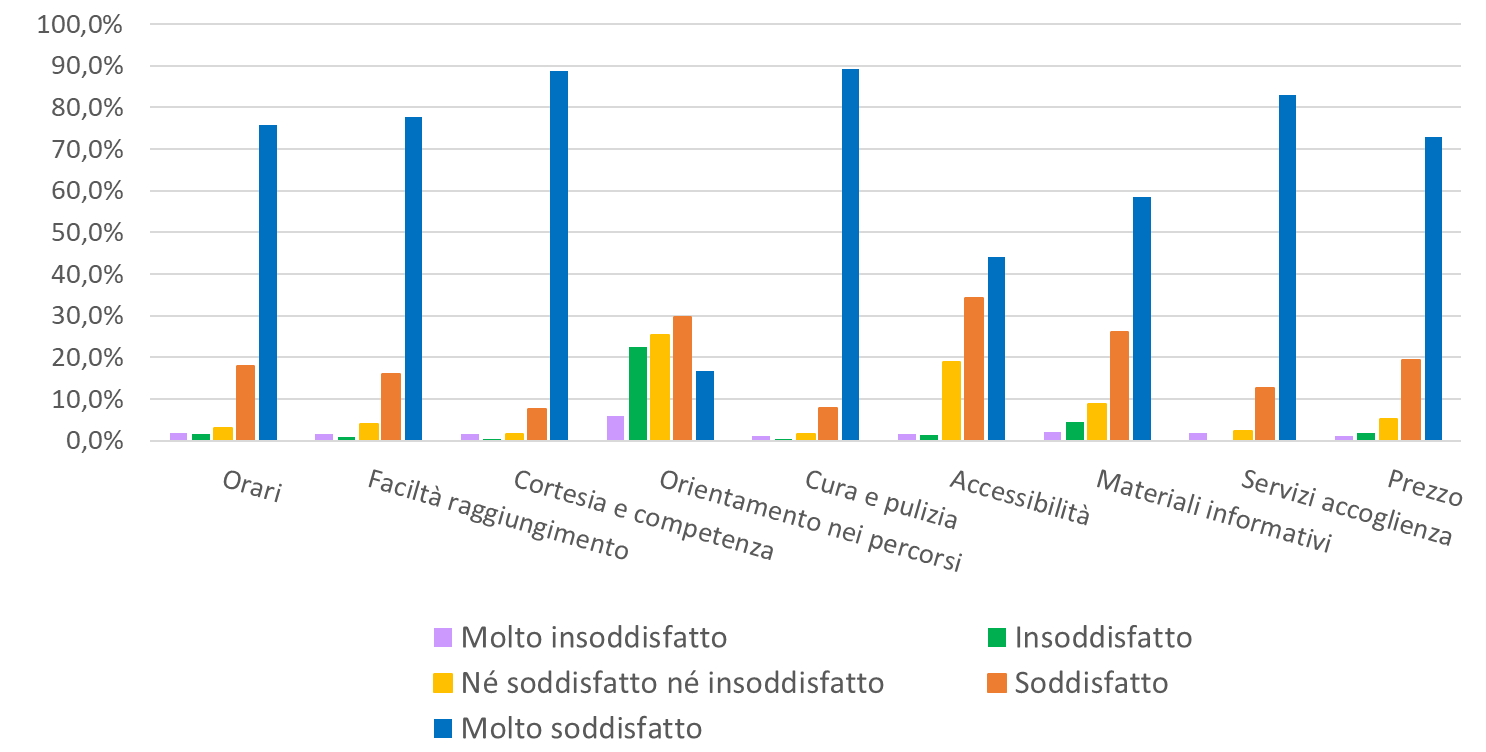 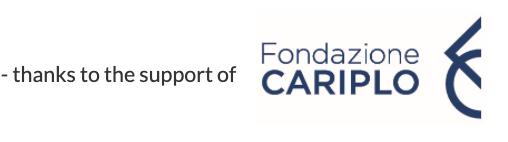 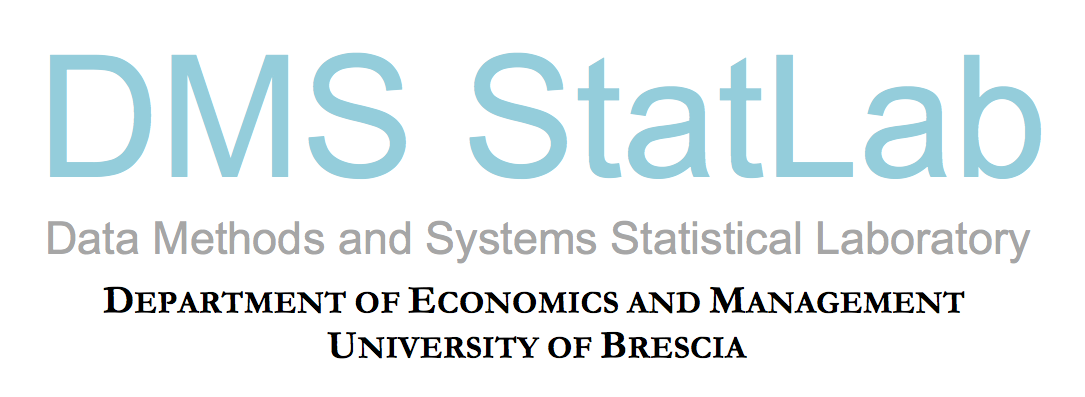 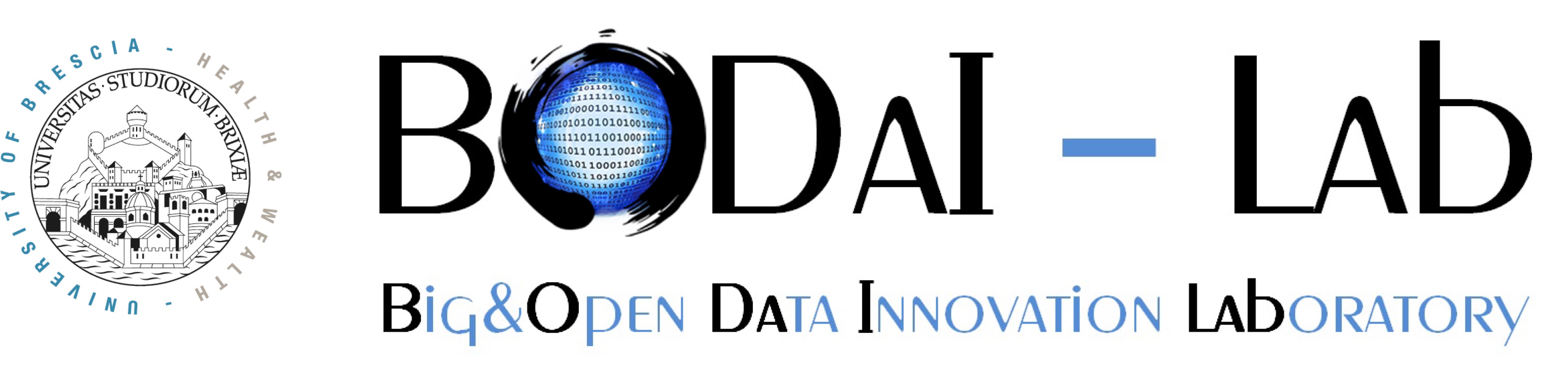 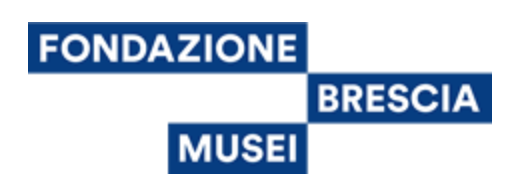 Data Science for BresciaArts and Cultural Places (DS4BS)
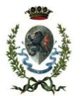 Analisi sensoriale
Comune di Brescia
Analisi sensoriale
Questionario sensoriale presso la Pinacoteca Tosio-Martinengo
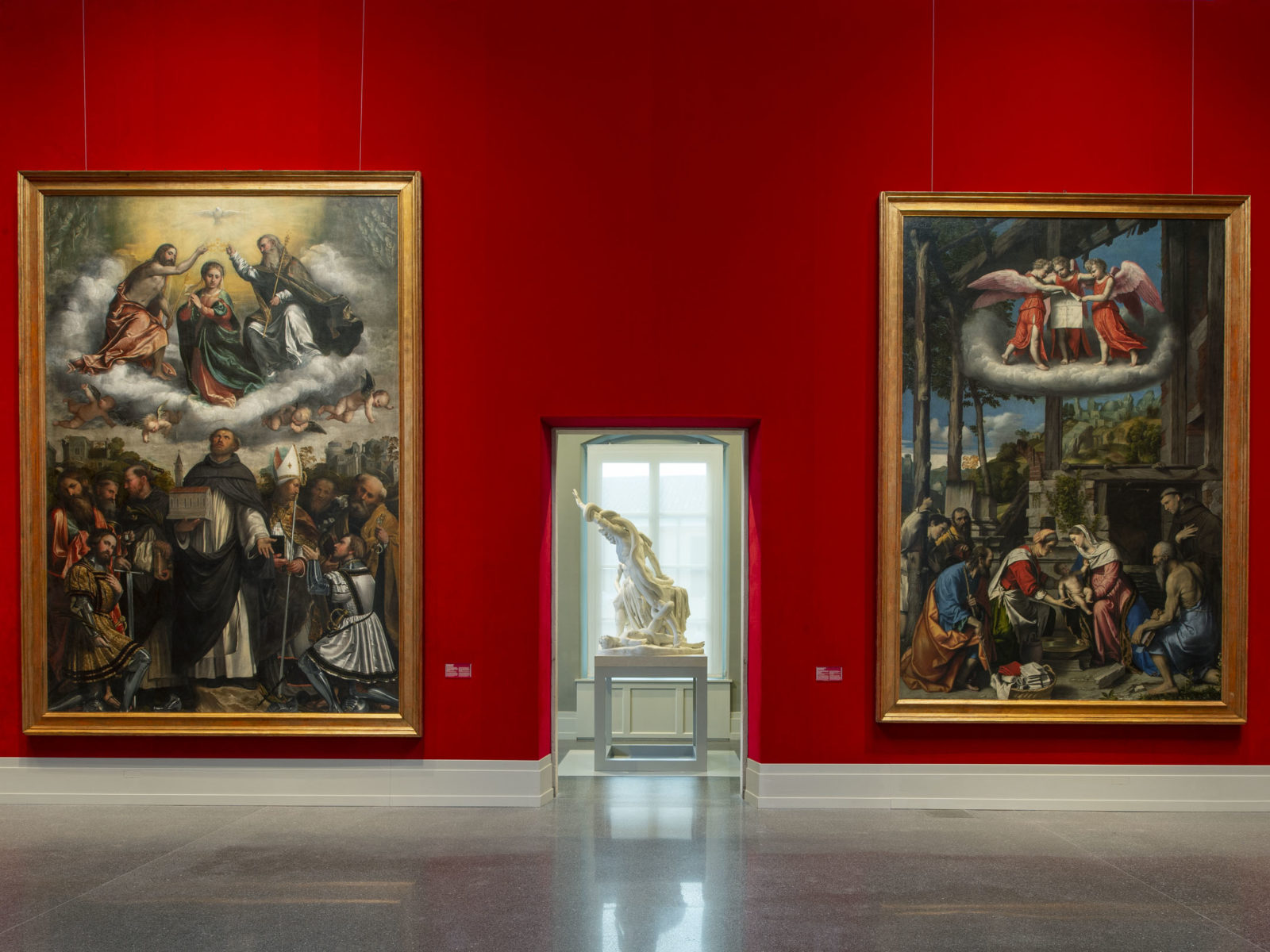 Questionario – Un esempio
Questionario sensoriale presso la Pinacoteca Tosio-Martinengo
Gusto
Amaro
Dolce
Olfatto
Nuovo
Antico
Tatto
Ruvido
Soffice
Vista
Nitido
Sfocato
Modello di analisi sensoriale
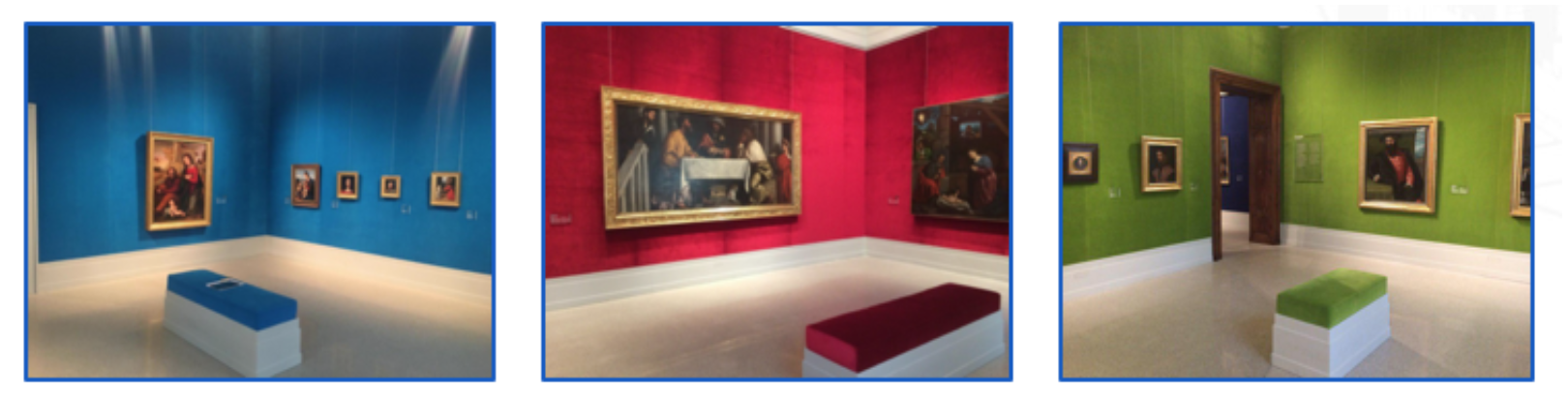 Verso il basso 
(polo sinistro)
Verso l’alto (polo destro)
Tendenza a rimanere al centro
Modello di analisi sensoriale – Un esempio di stima
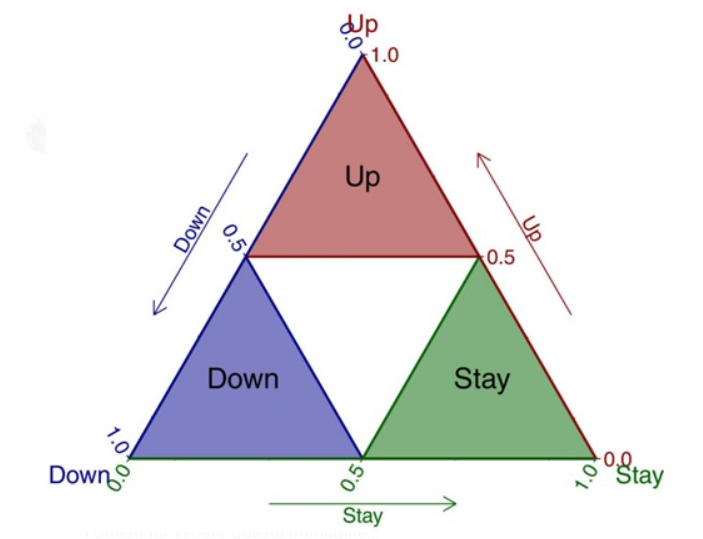 Antico - Vecchio
Ruvido - Soffice
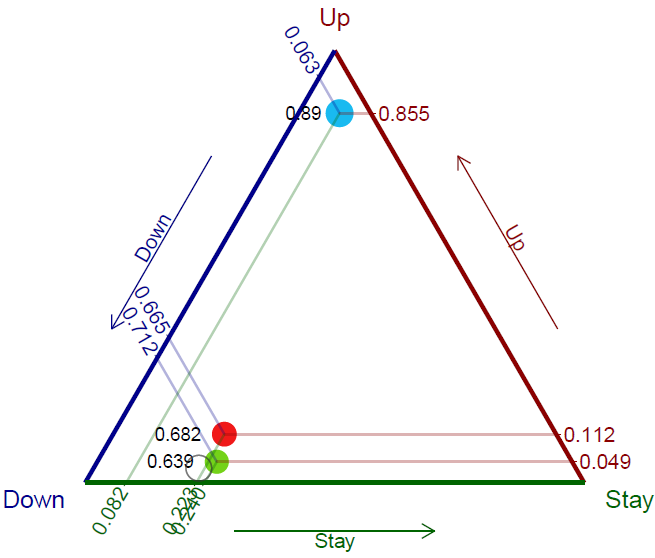 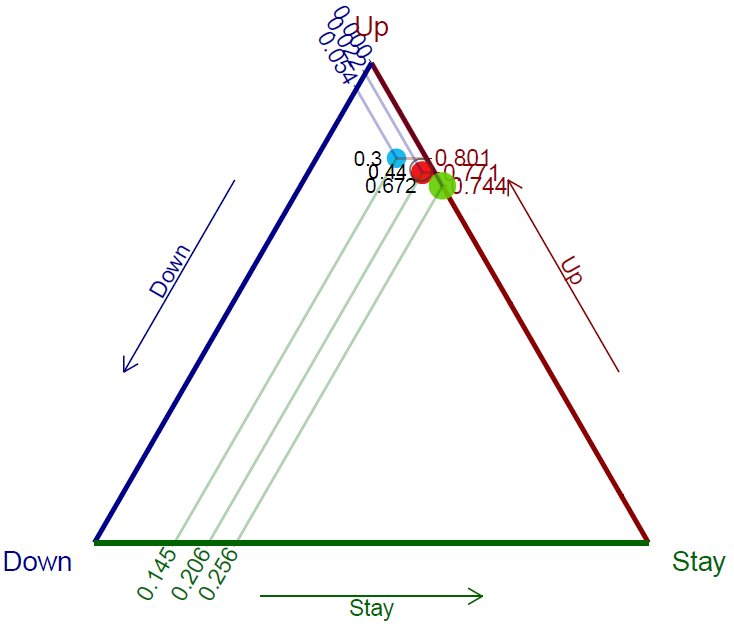 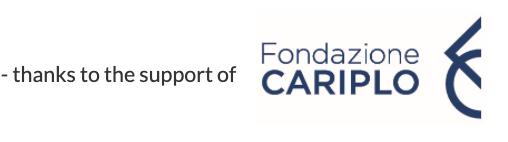 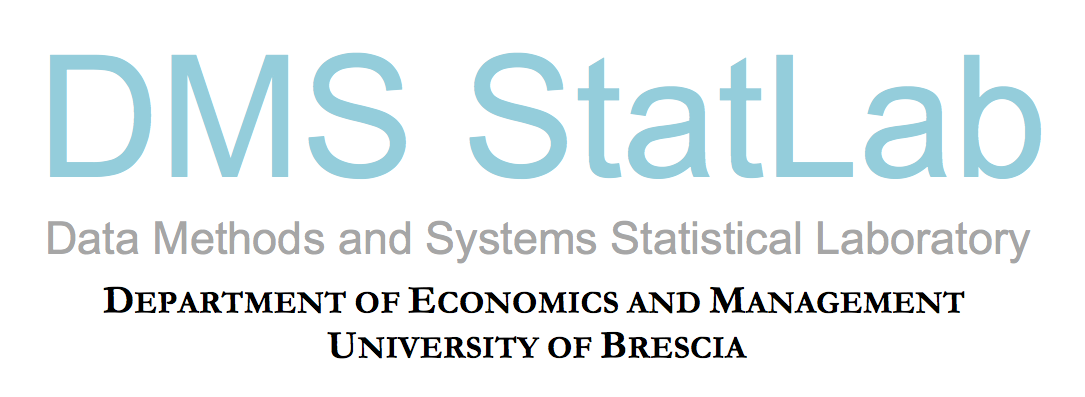 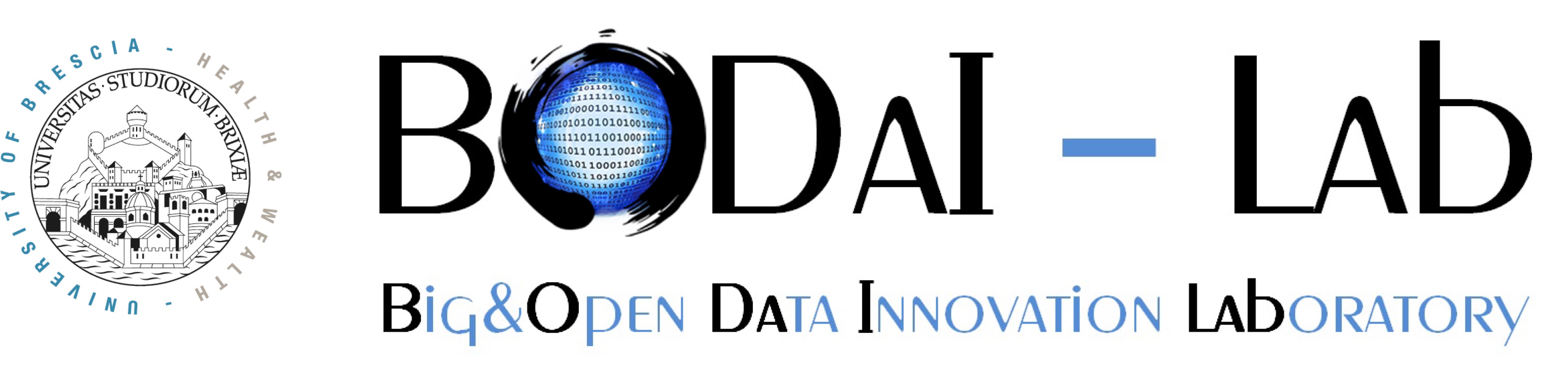 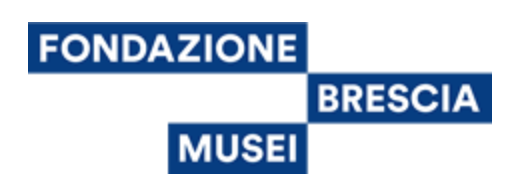 Data Science for BresciaArts and Cultural Places (DS4BS)
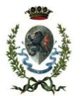 Opinioni online
Comune di Brescia
Database di recensioni online – Esempio virtuoso
Recensioni utenti per attrazione
Individuazione argomenti
Analisi del sentiment
Collezione
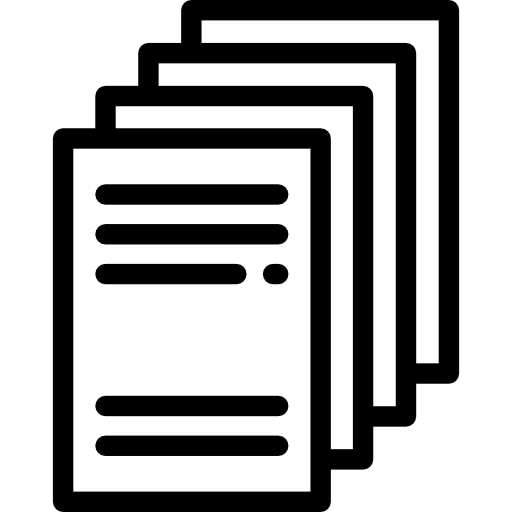 Giardini
Staff
…
…
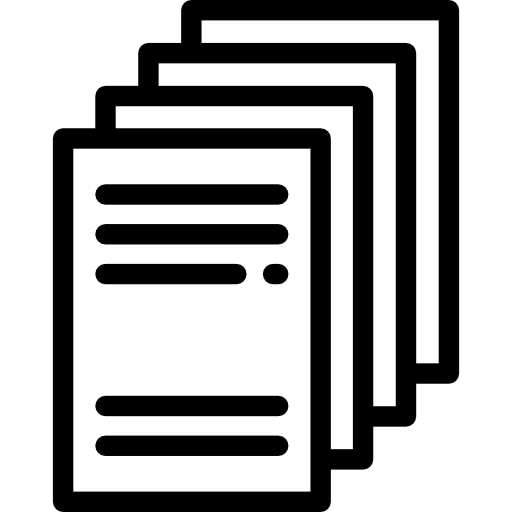 Bagni
Statue
Prezzo
Collezione
Giardini
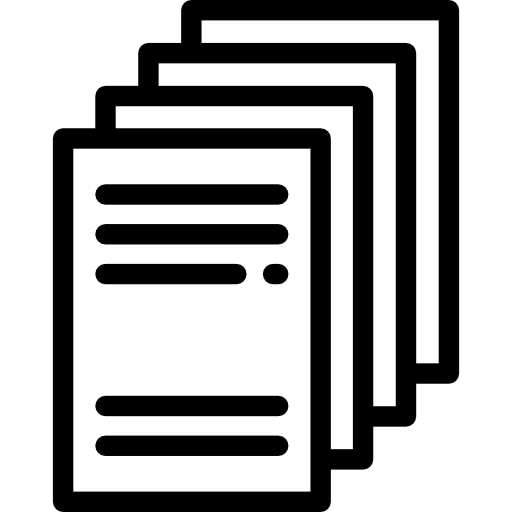 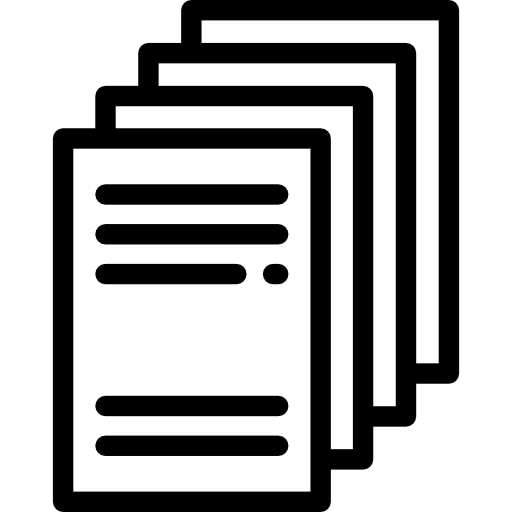 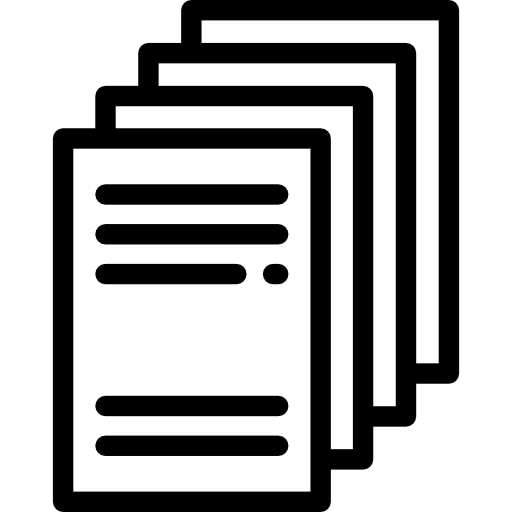 Tutte
Bagni
Statue
Staff
Prezzo
Database di recensioni online – Situazione realistica
Fonti di dati
Recensioni utenti per attrazione
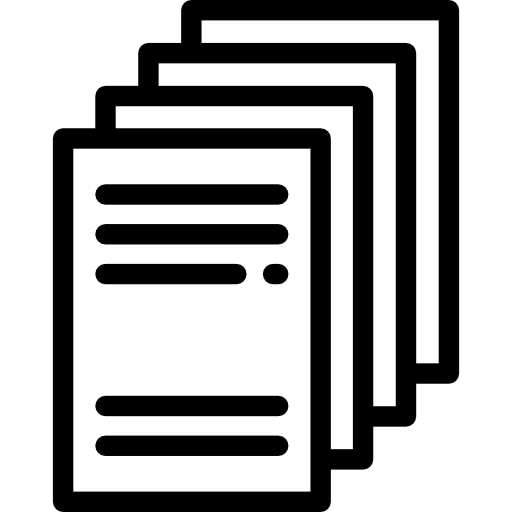 Indagini
Forum online


a


….
…
…
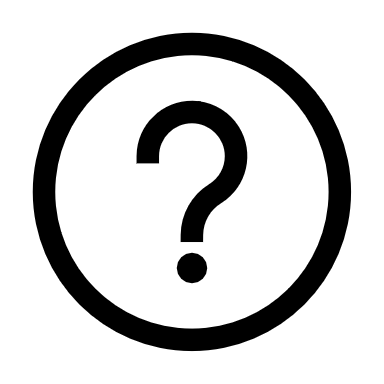 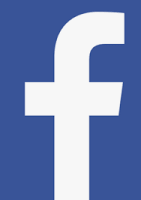 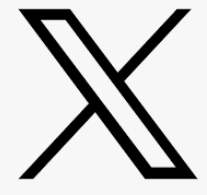 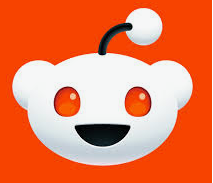 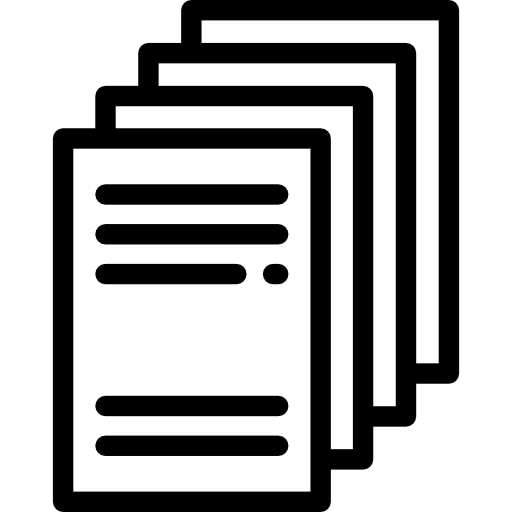 Modello di classificazione recensioni
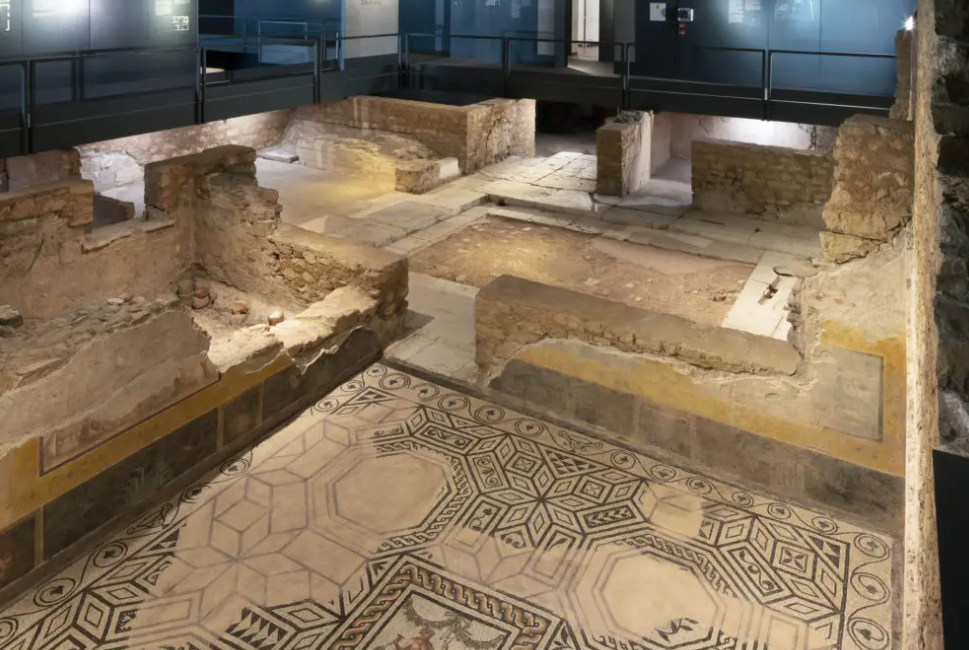 Museo di Santa Giulia
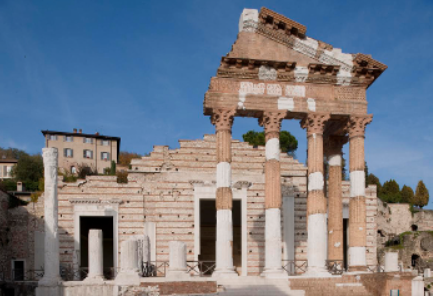 Capitolium
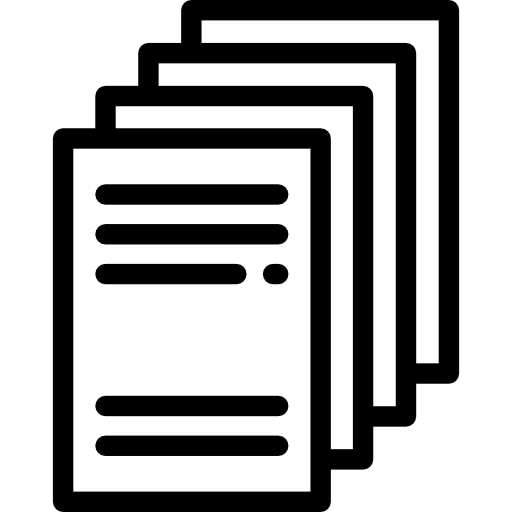 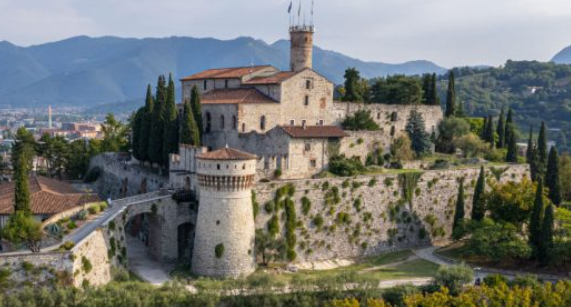 Castello di Brescia
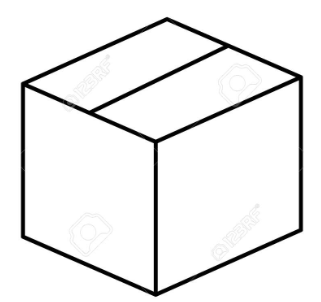 Recensioni
Google
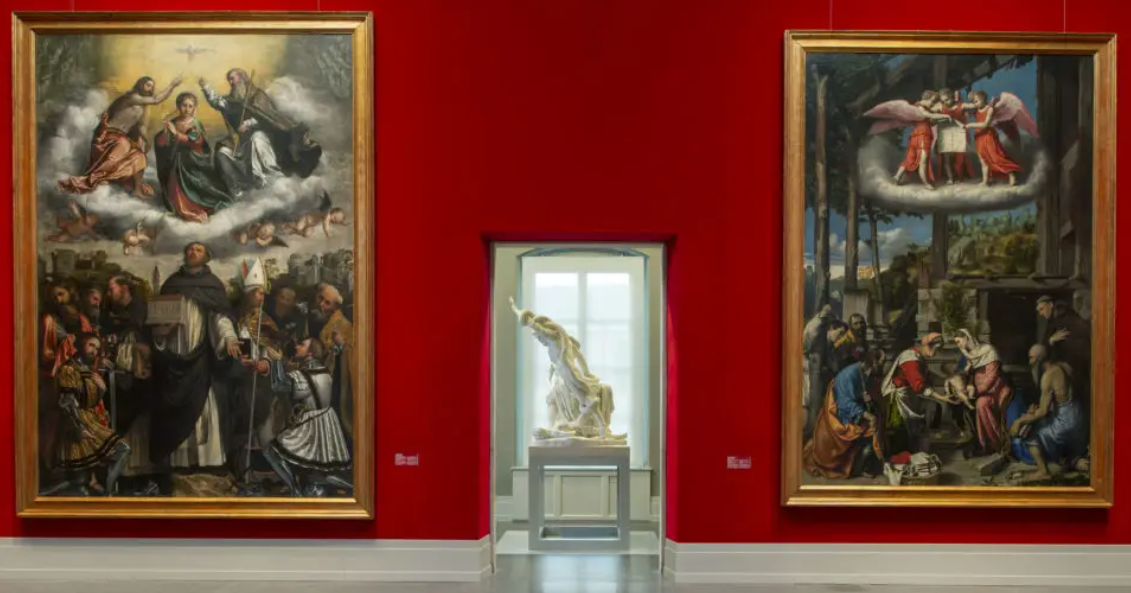 Pinacoteca 
Tosio-Martinengo
Modello di classificazione
Nessuna
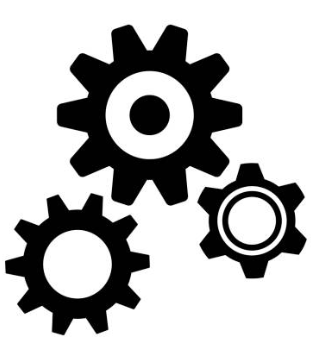 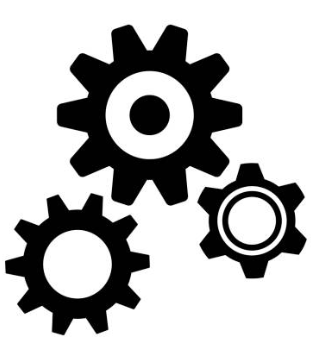 Modello di classificazione recensioni
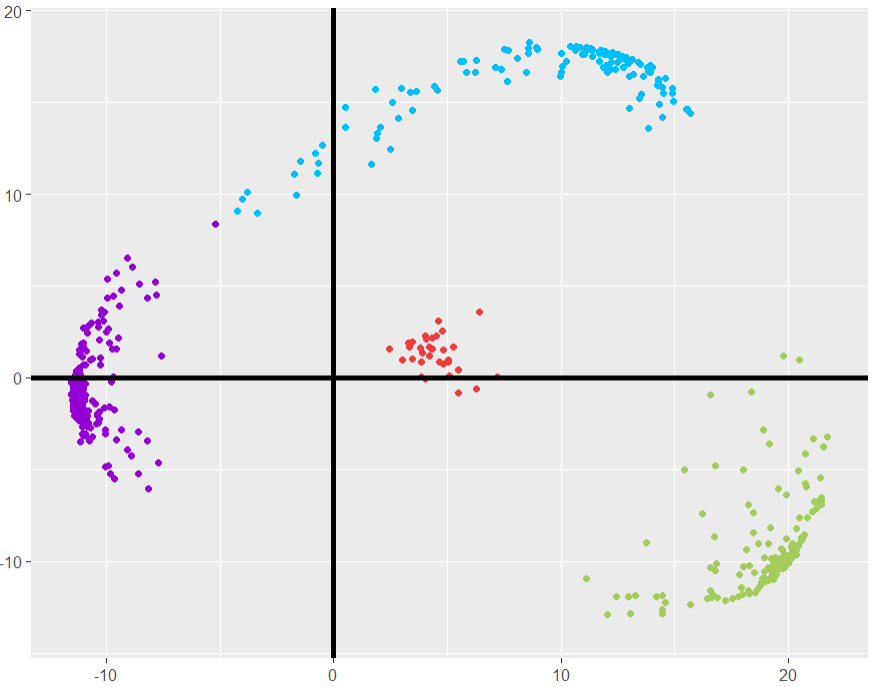 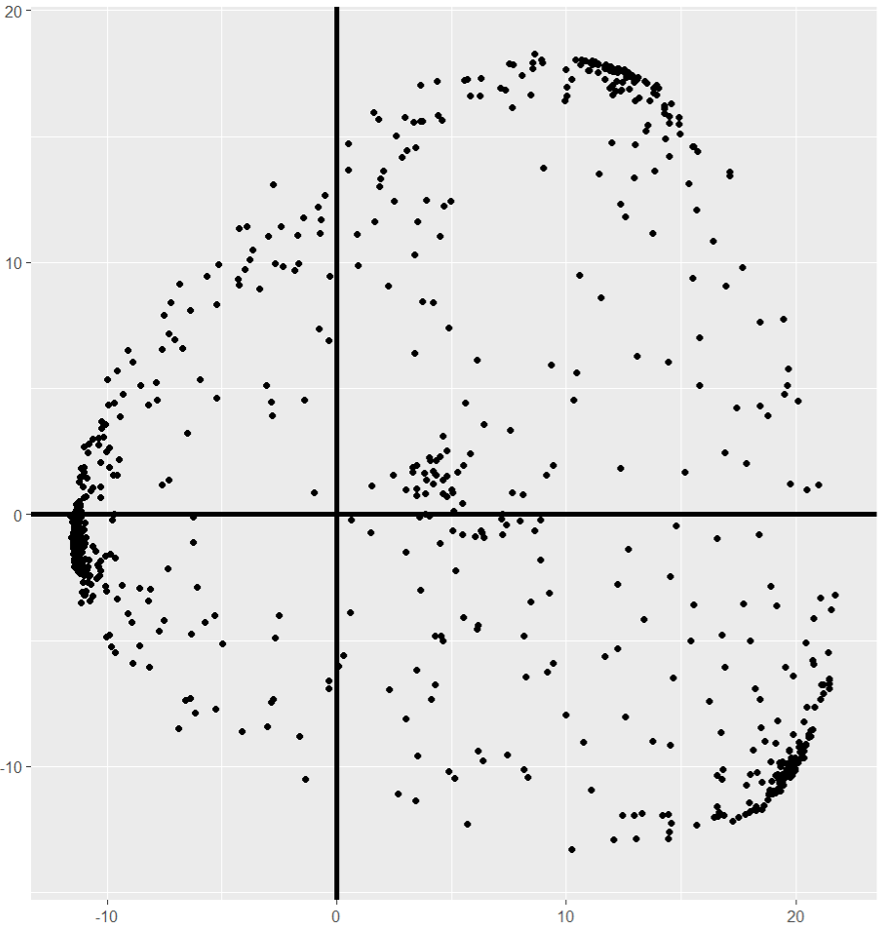 Modello di classificazione recensioni
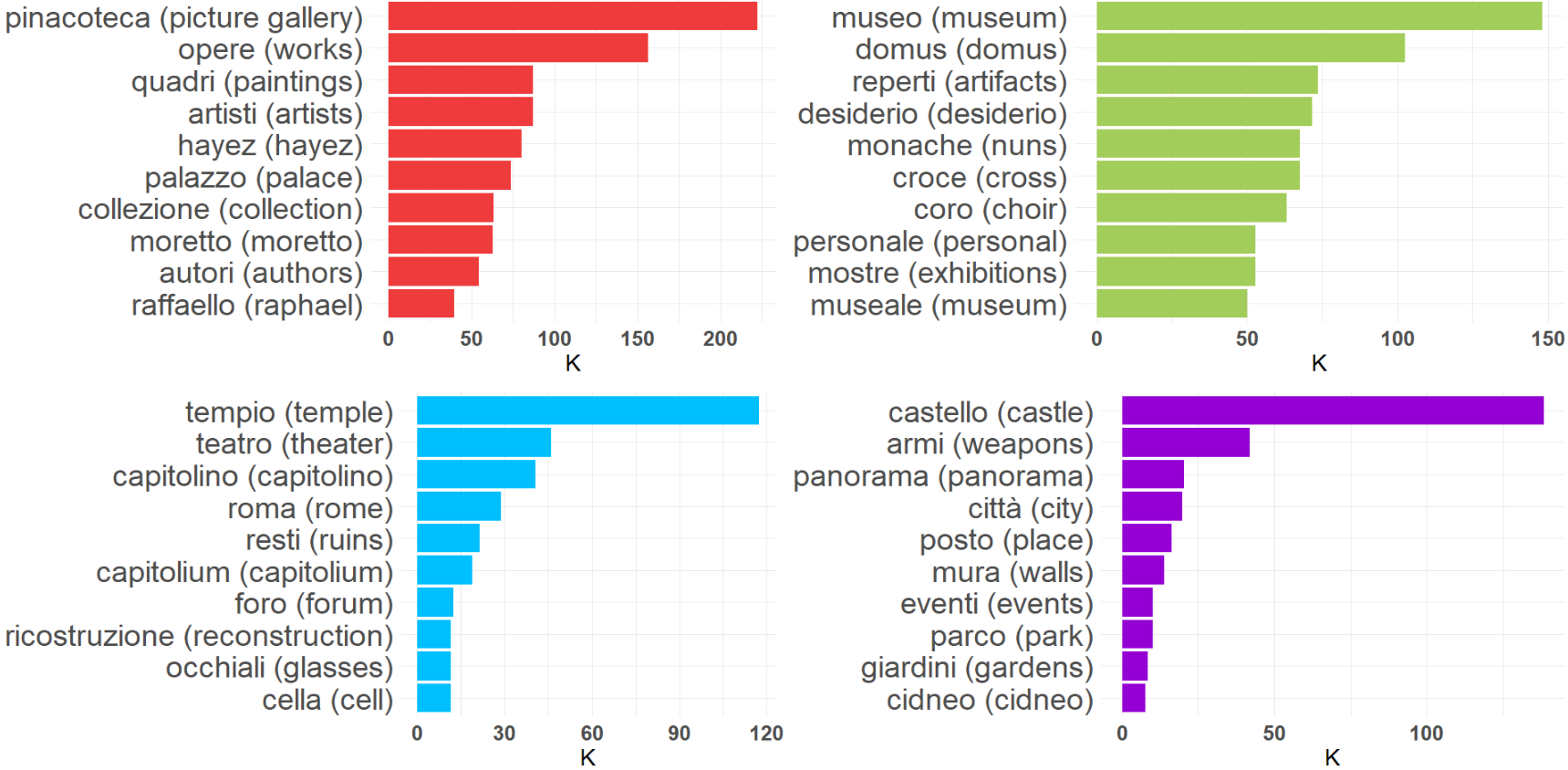 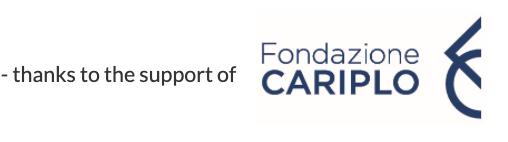 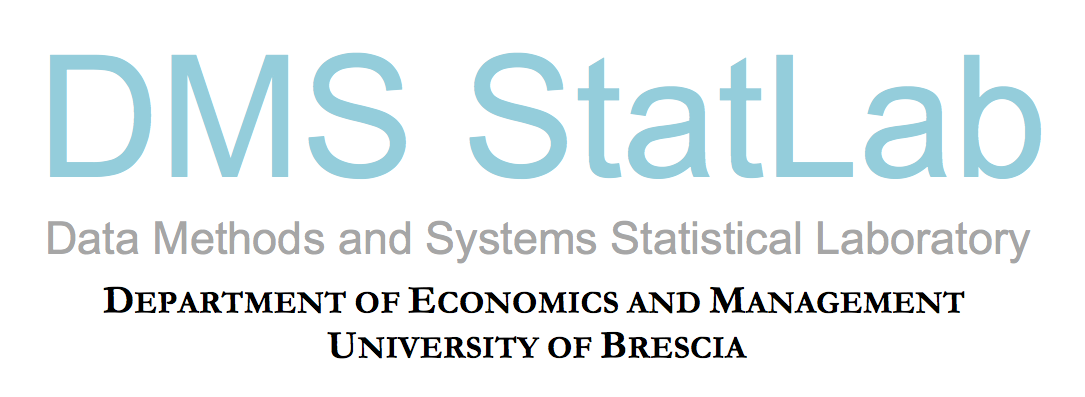 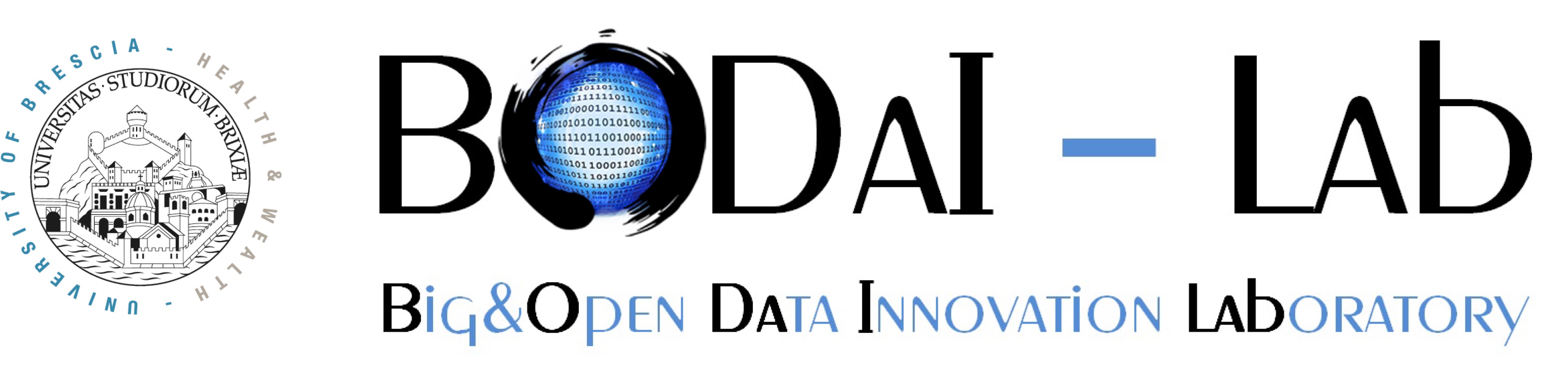 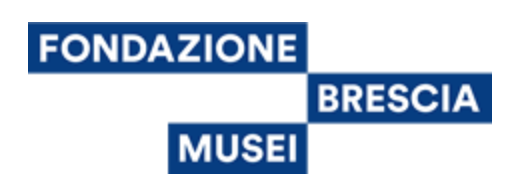 Grazie per l’attenzione
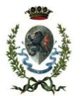 Riccardo Ricciardi
Eugenio Brentari 
Dipartimento di Economia e Management
Università degli Studi di Brescia
Comune di Brescia
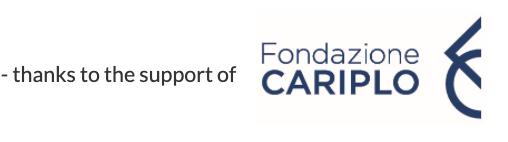 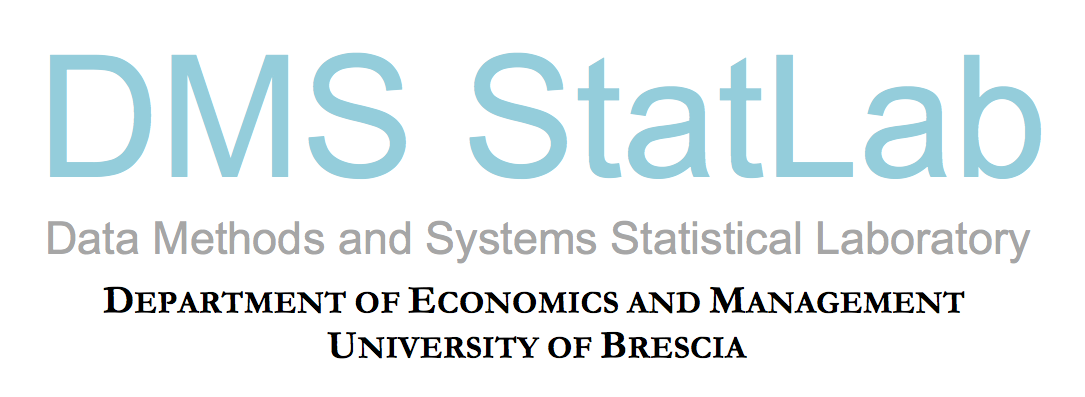 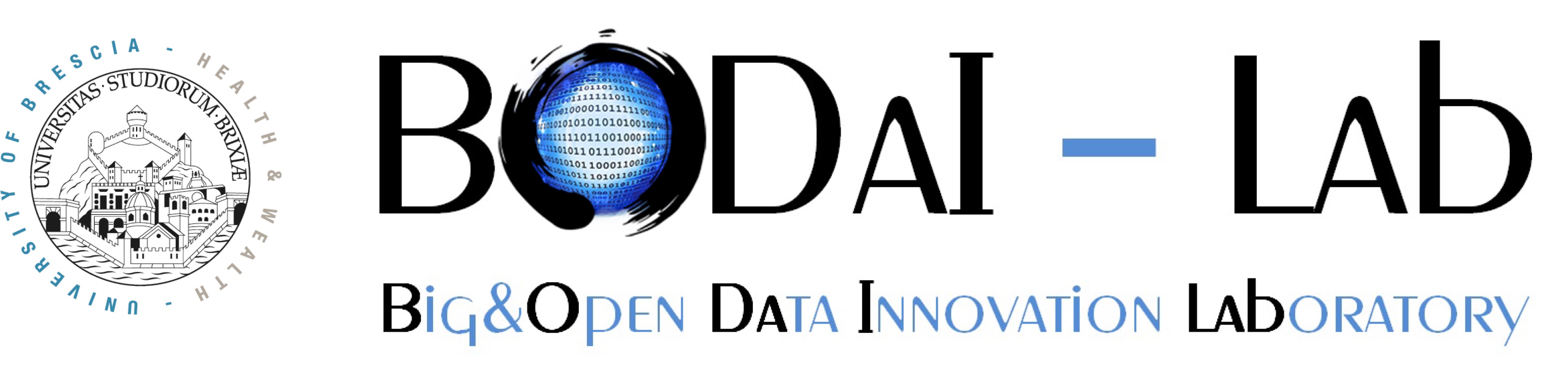 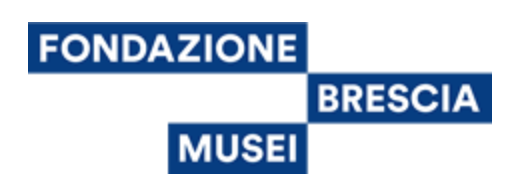 Grazie per l’attenzione
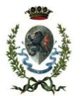 Riccardo Ricciardi
Eugenio Brentari 
Dipartimento di Economia e Management
Università degli Studi di Brescia
Comune di Brescia
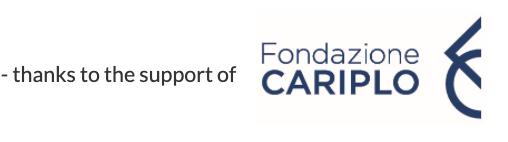 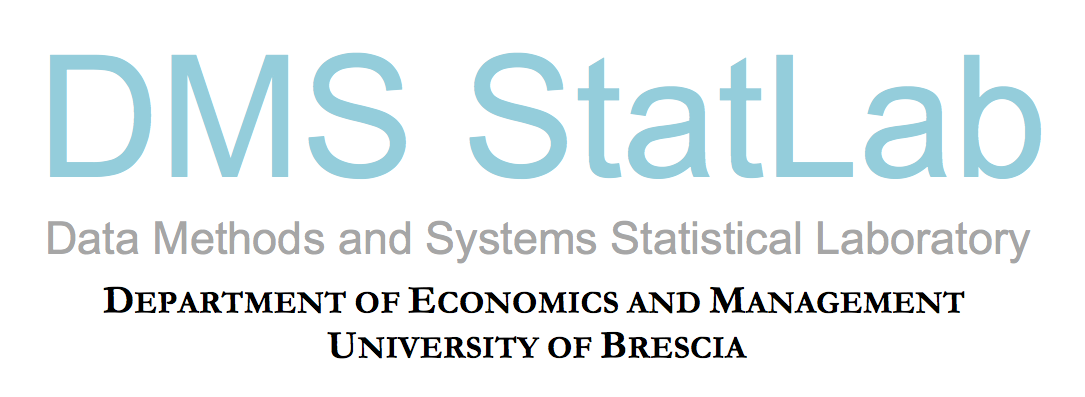 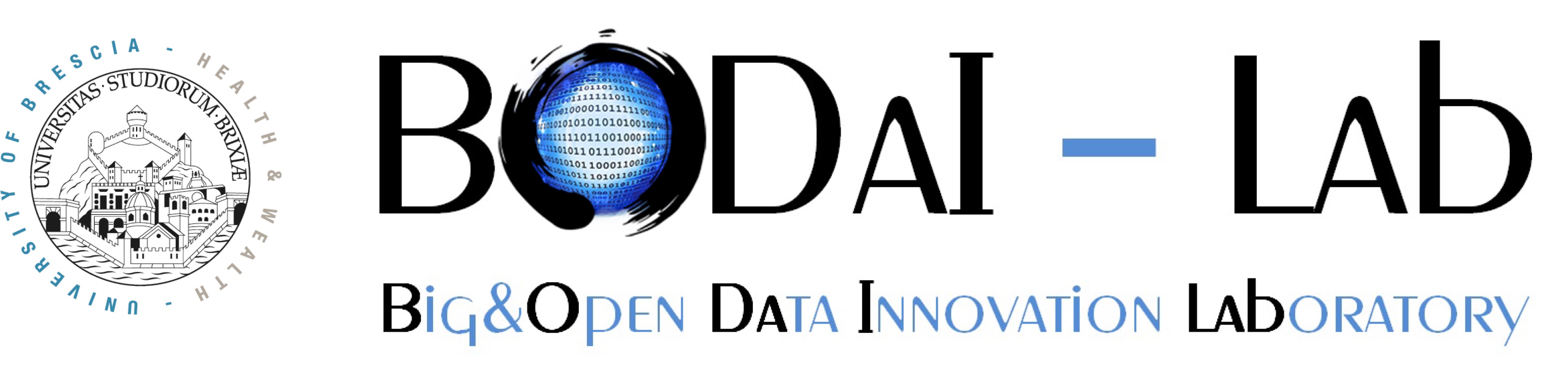 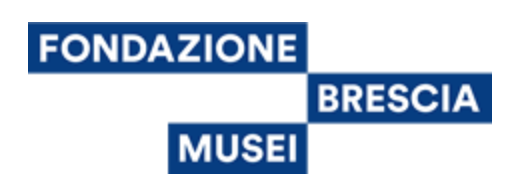 Grazie per l’attenzione
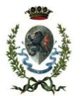 Riccardo Ricciardi
Eugenio Brentari 
Dipartimento di Economia e Management
Università degli Studi di Brescia
Comune di Brescia
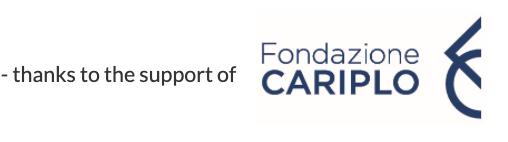 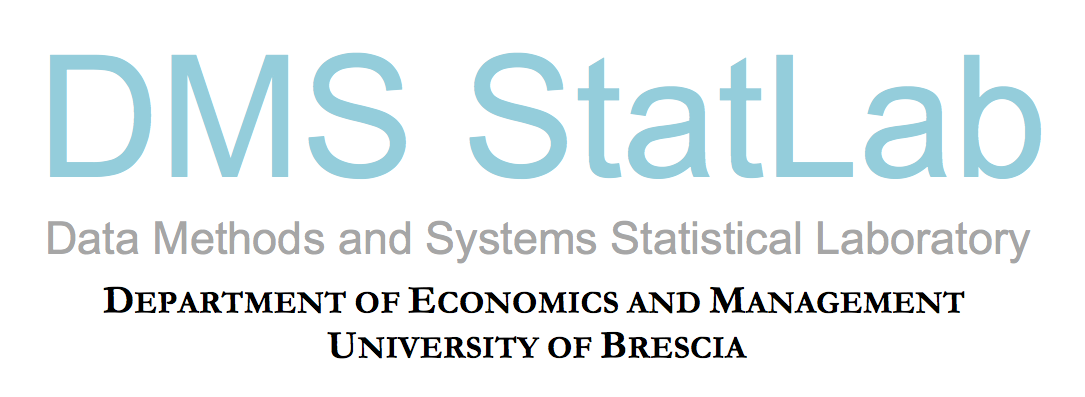 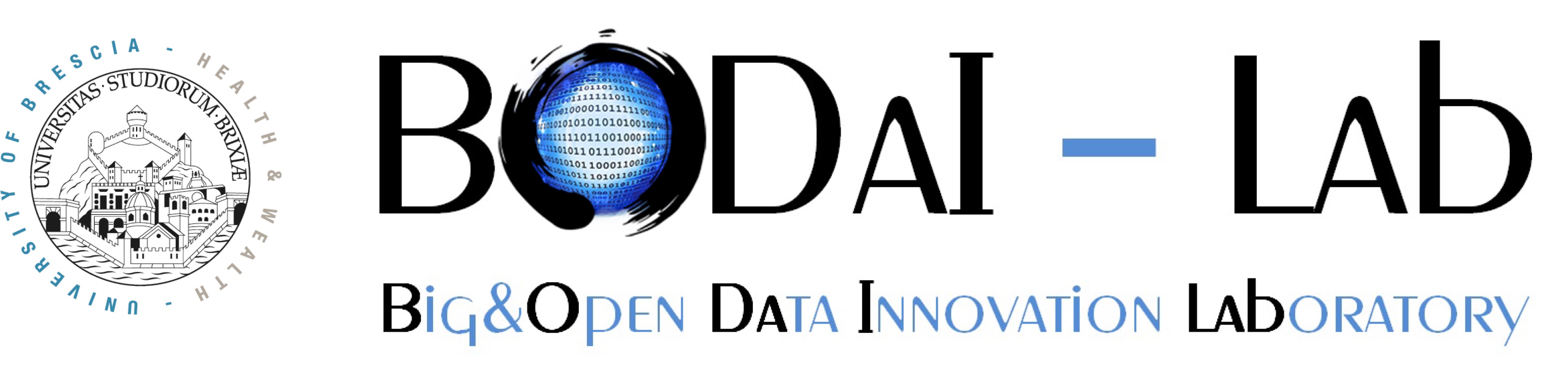 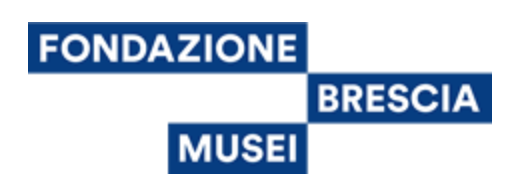 Grazie per l’attenzione
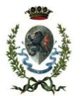 Riccardo Ricciardi
Eugenio Brentari 
Dipartimento di Economia e Management
Università degli Studi di Brescia
Comune di Brescia
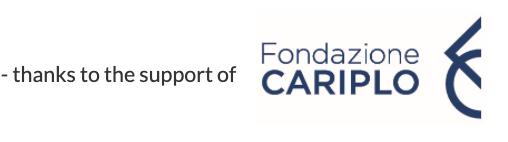 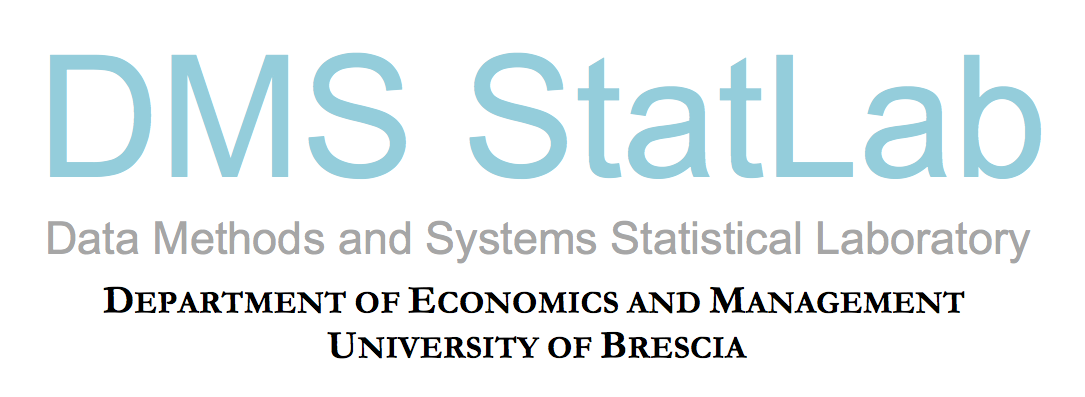 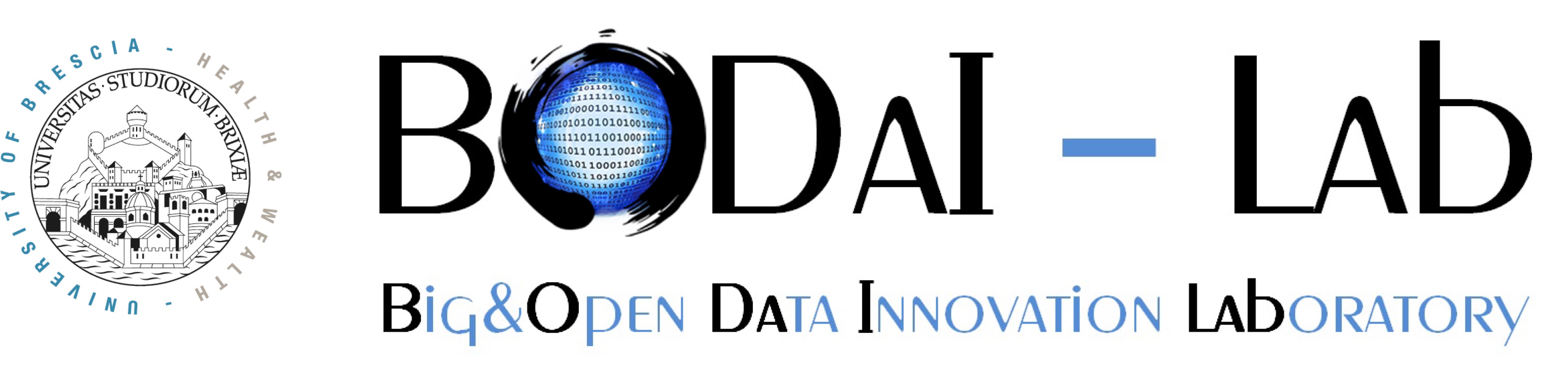 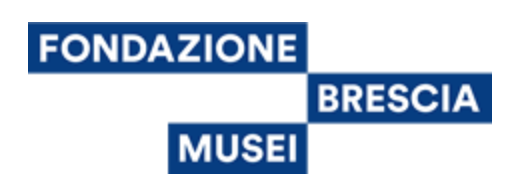 Data Science for BresciaArts and Cultural Places (DS4BS)
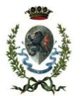 Linea di Ricerca 1
Comune di Brescia
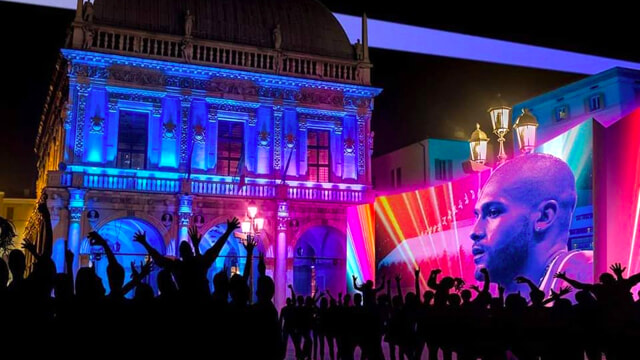 Impatto della Festa delle Luci 2023
Presenze Totali nell’Area del DUC
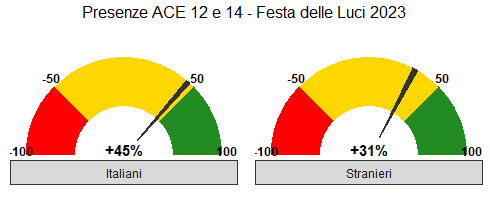 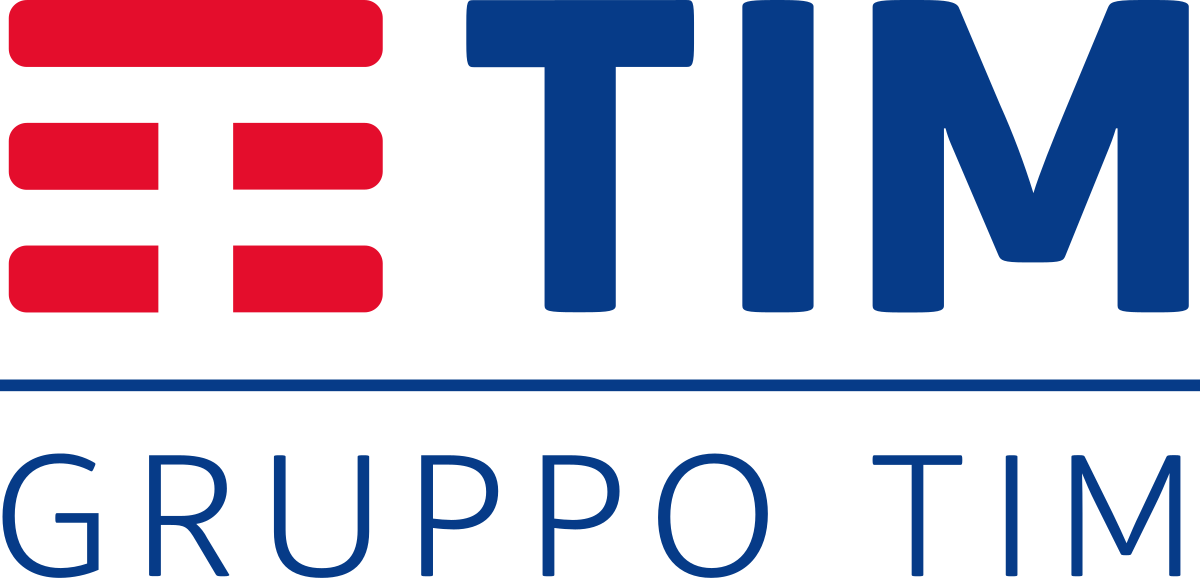 11 e 18 feb. 2023 rispetto alla media altri sabato di feb. 2023
Orari: dalle 17 di sabato alle 1 di domenica.
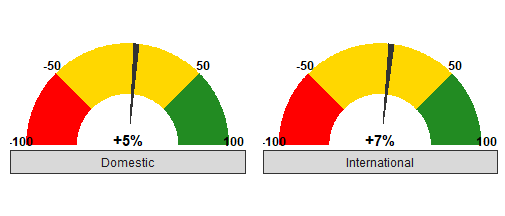 Spese Totali in Ristoranti e altri luoghi di ristoro del DUC
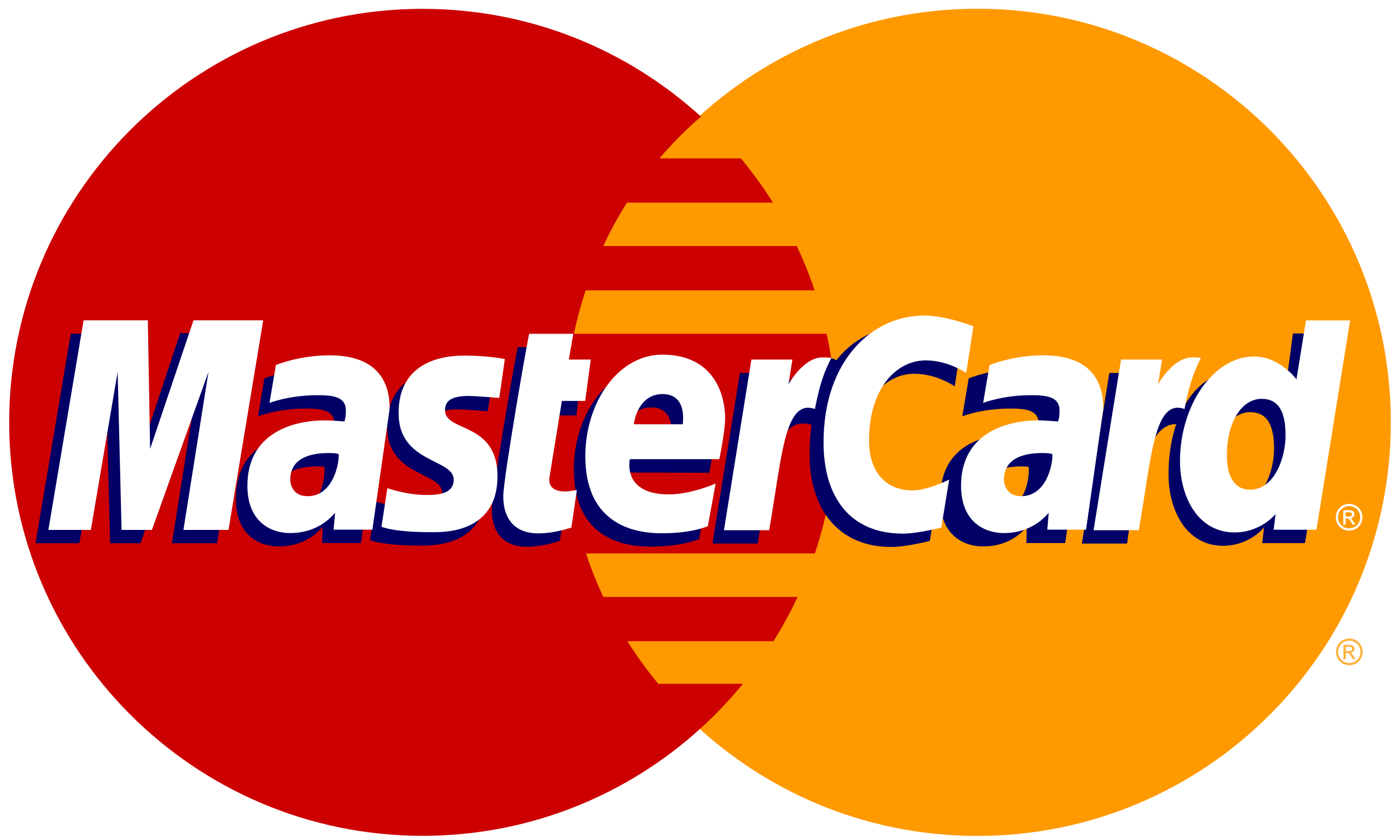 11 e 18 feb. 2023 rispetto alla media altri sabato e domenica di gen. 2023
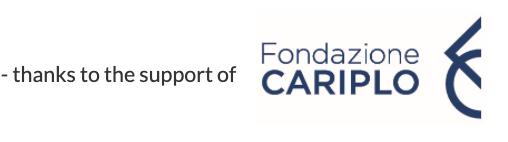 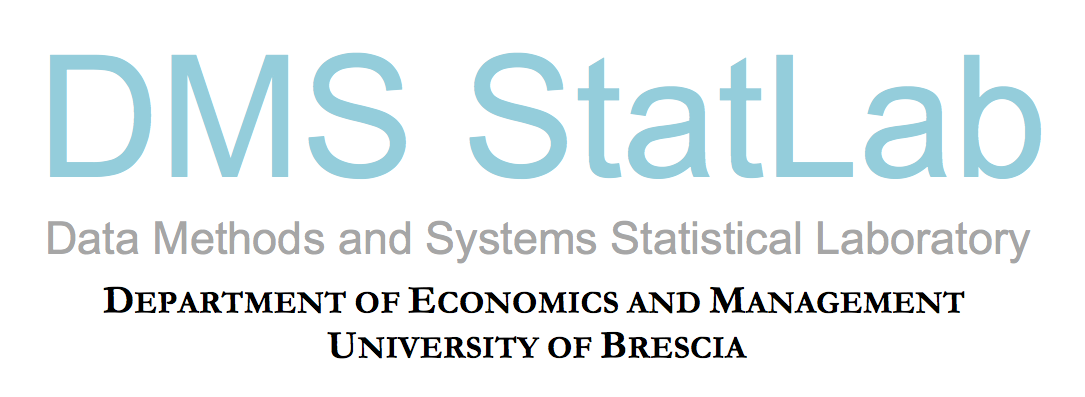 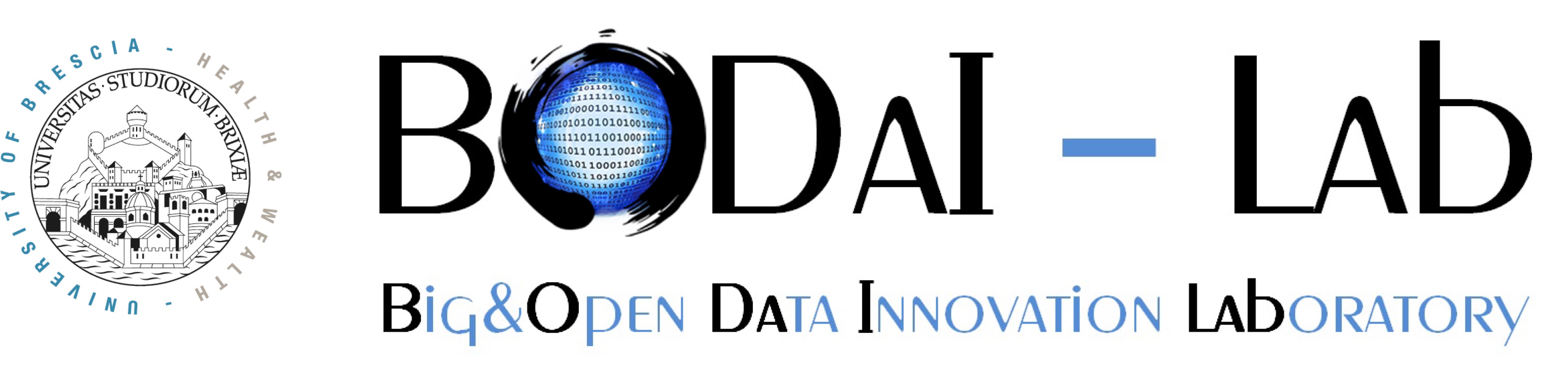 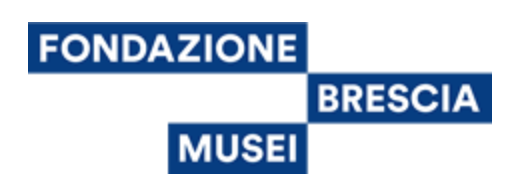 Data Science for BresciaArts and Cultural Places (DS4BS)
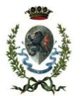 Descrizione dei visitatori
intervistati
Comune di Brescia
È la prima volta che visitano il museo?
Mezzi di trasporto utilizzati
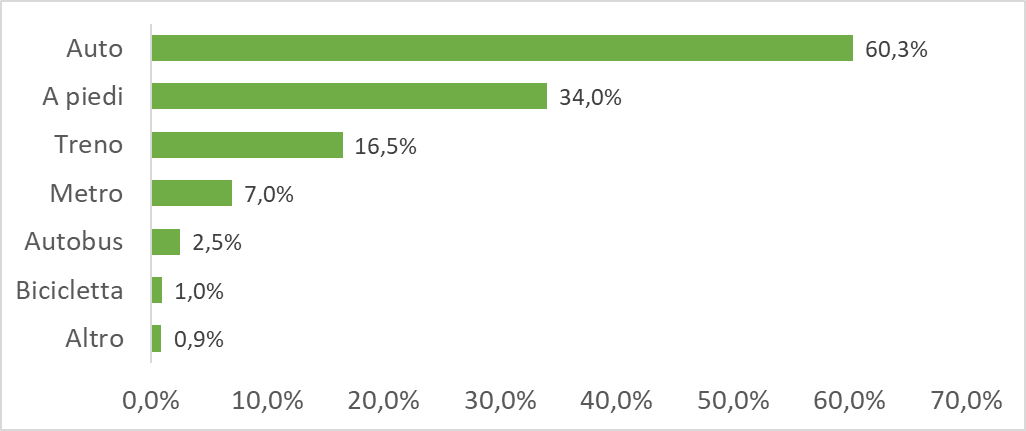 Soddisfazione dei visitatori – Parco archeologico
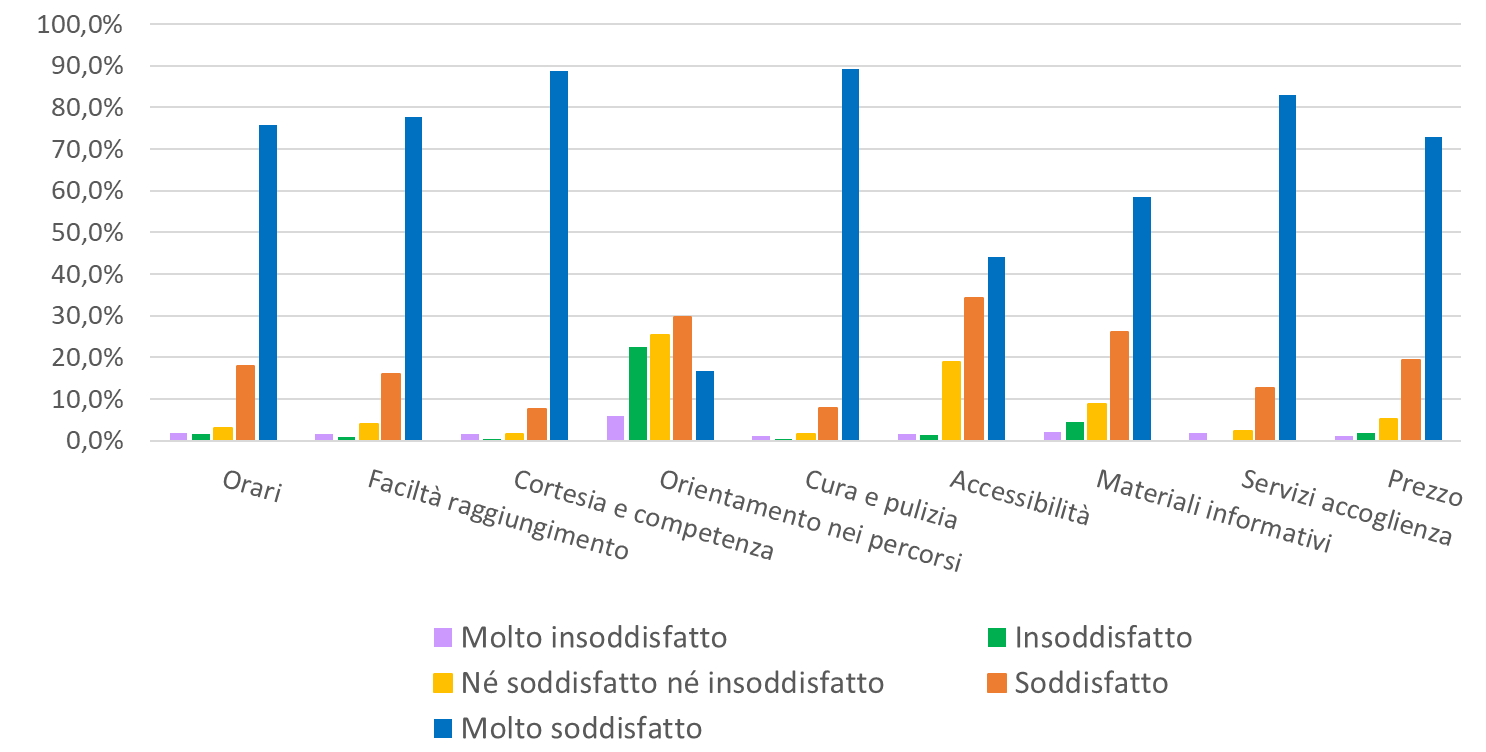 Soddisfazione dei visitatori – Pinacoteca Tosio Martinengo
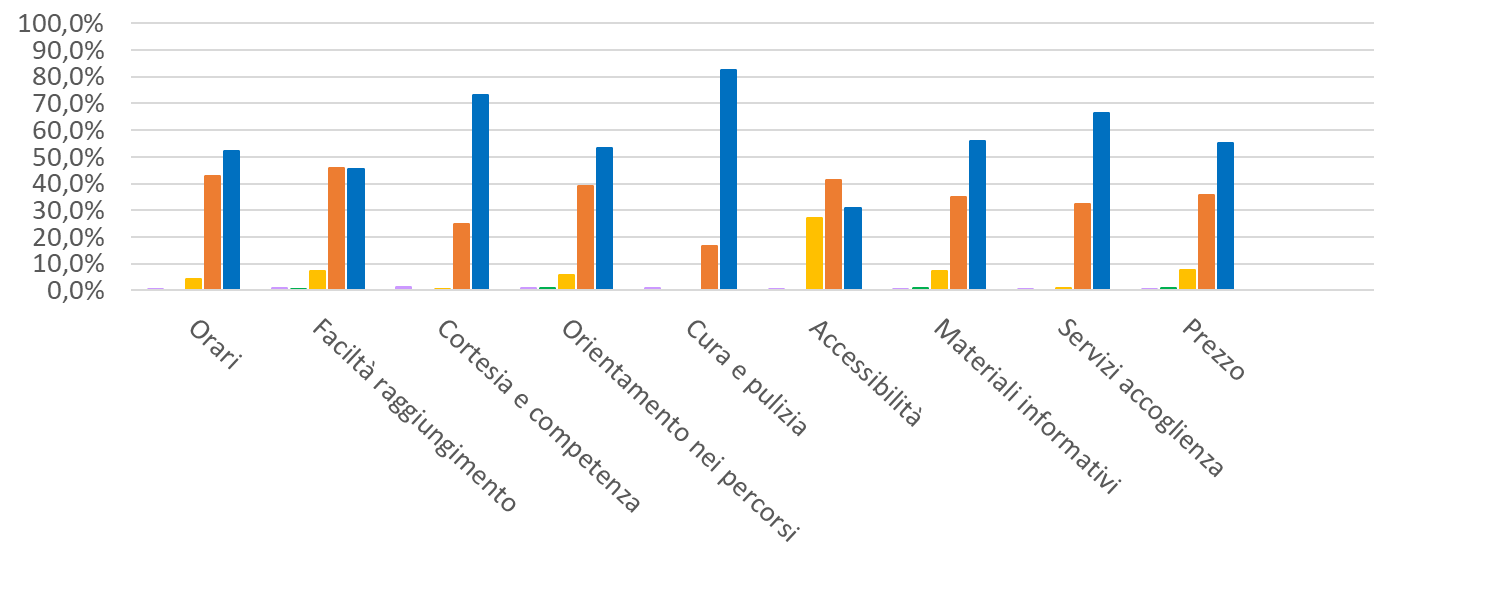 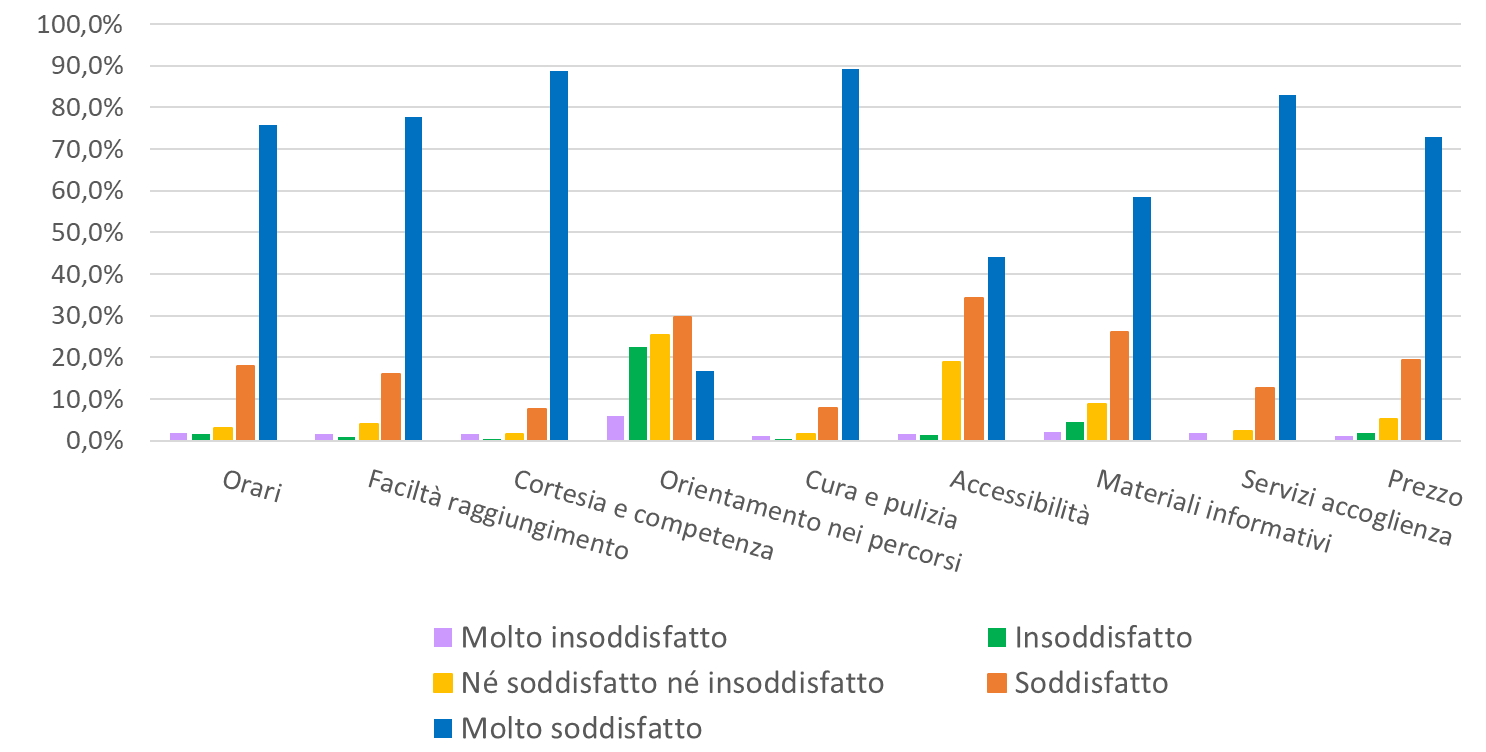 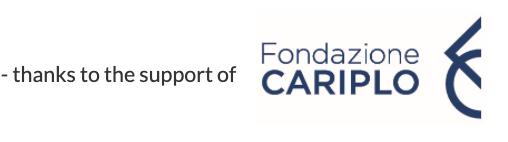 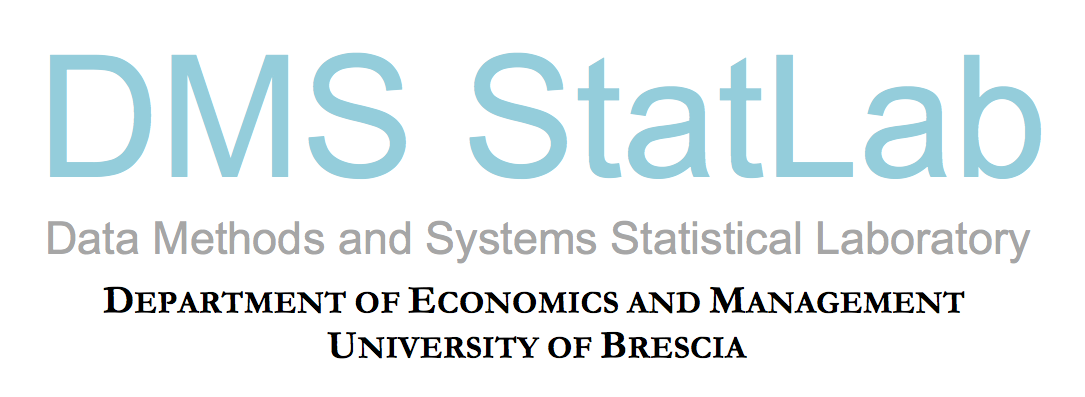 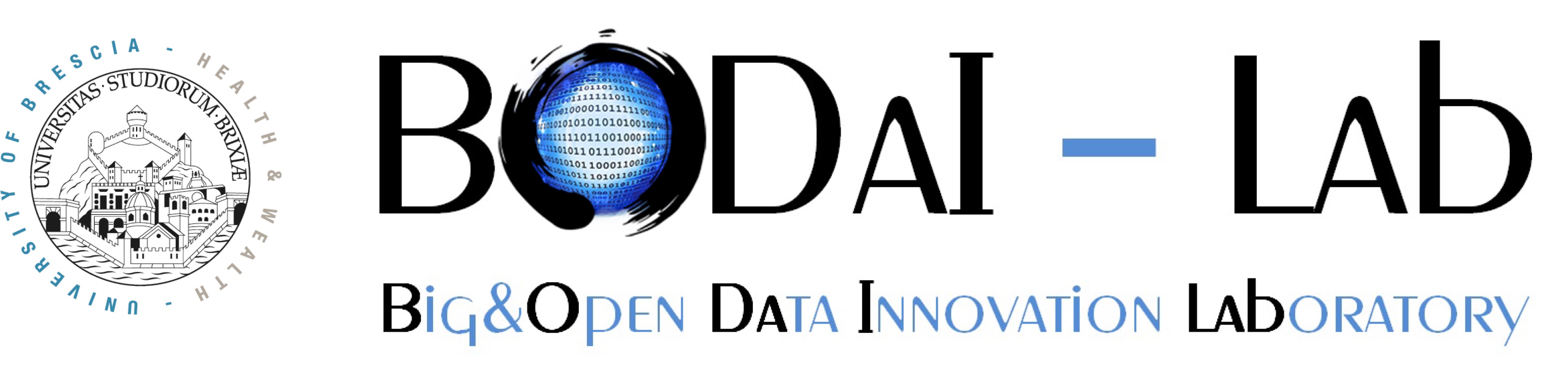 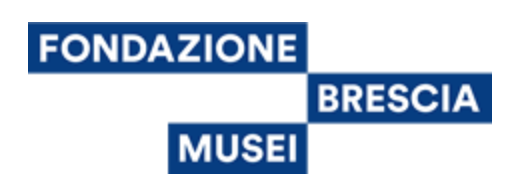 Data Science for BresciaArts and Cultural Places (DS4BS)
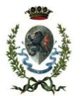 Identificazione dei profili di visitatore del Museo di Santa Giulia
Comune di Brescia
L’obiettivo
Costruire le fondamenta per sviluppare un’app attraverso la quale i visitatori possano ottenere dei percorsi personalizzati
Cluster analysis: profilazione dei visitatori
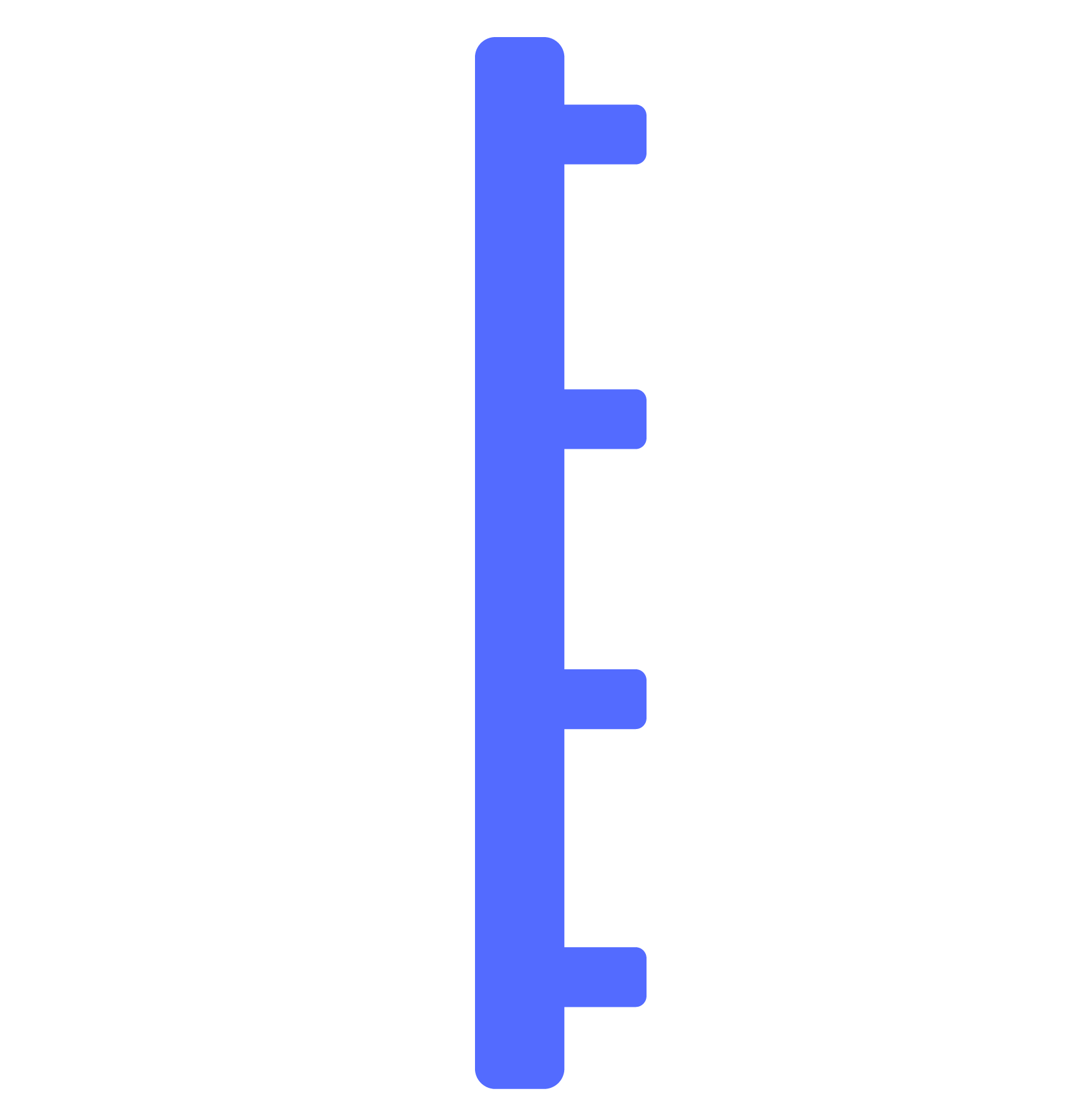 NLPCA: costruzione di due nuove variabili di soddisfazione e posizionamento dei cluster
Attribuzione dei visitatori futuri ai cluster
Costruzione di un percorso personalizzato per ogni cluster
[Speaker Notes: Descrivere cluster]
Profilazione dei visitatori
Percorsi di visita personalizzati
Sulla base del cluster verrà proposto al visitatore un percorso museale da seguire.
Lo sviluppo di un'applicazione basandosi su queste informazioni consentirà dunque al visitatore di vivere una visitor experience in linea coi suoi interessi.
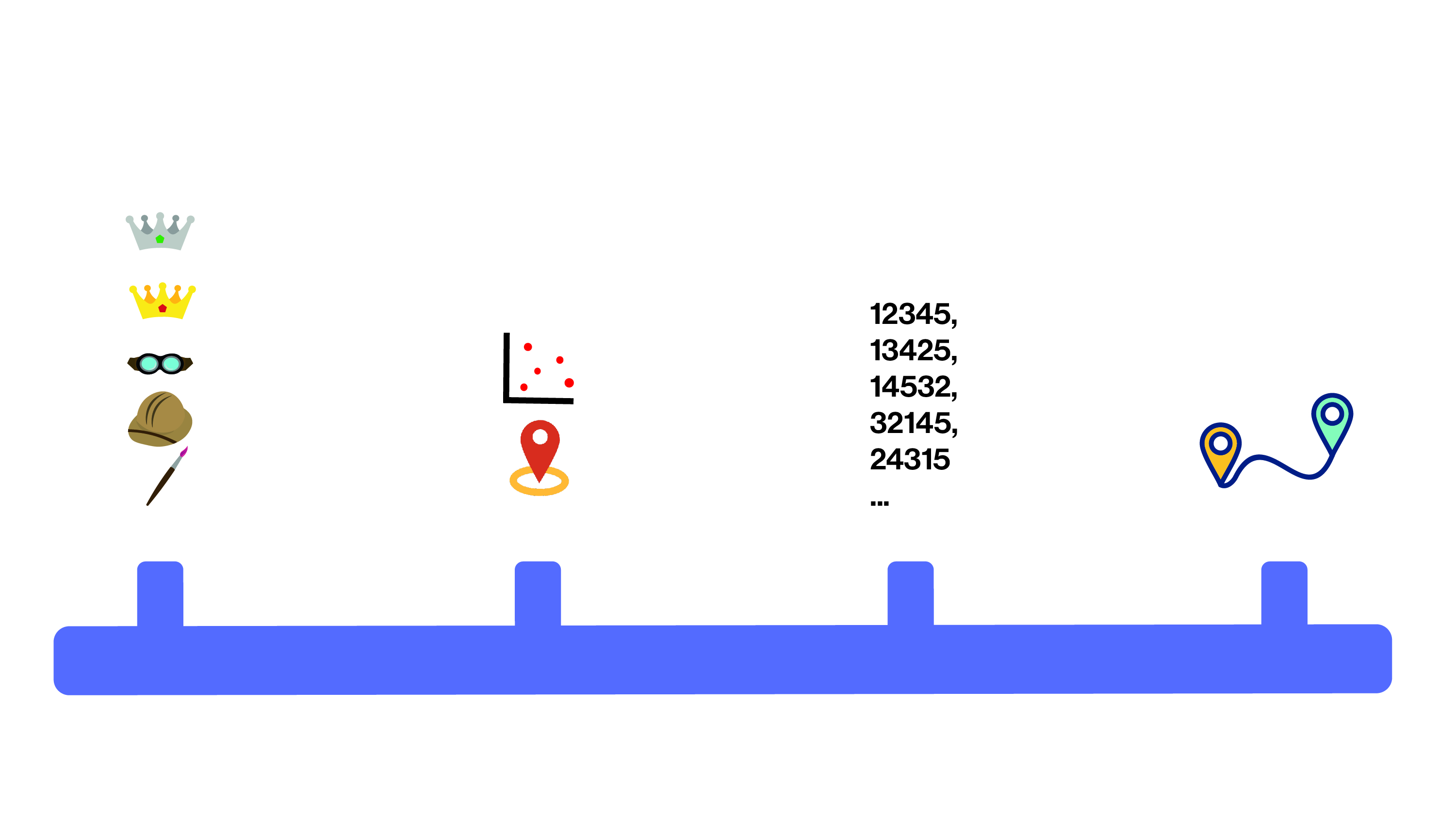 I percorsi
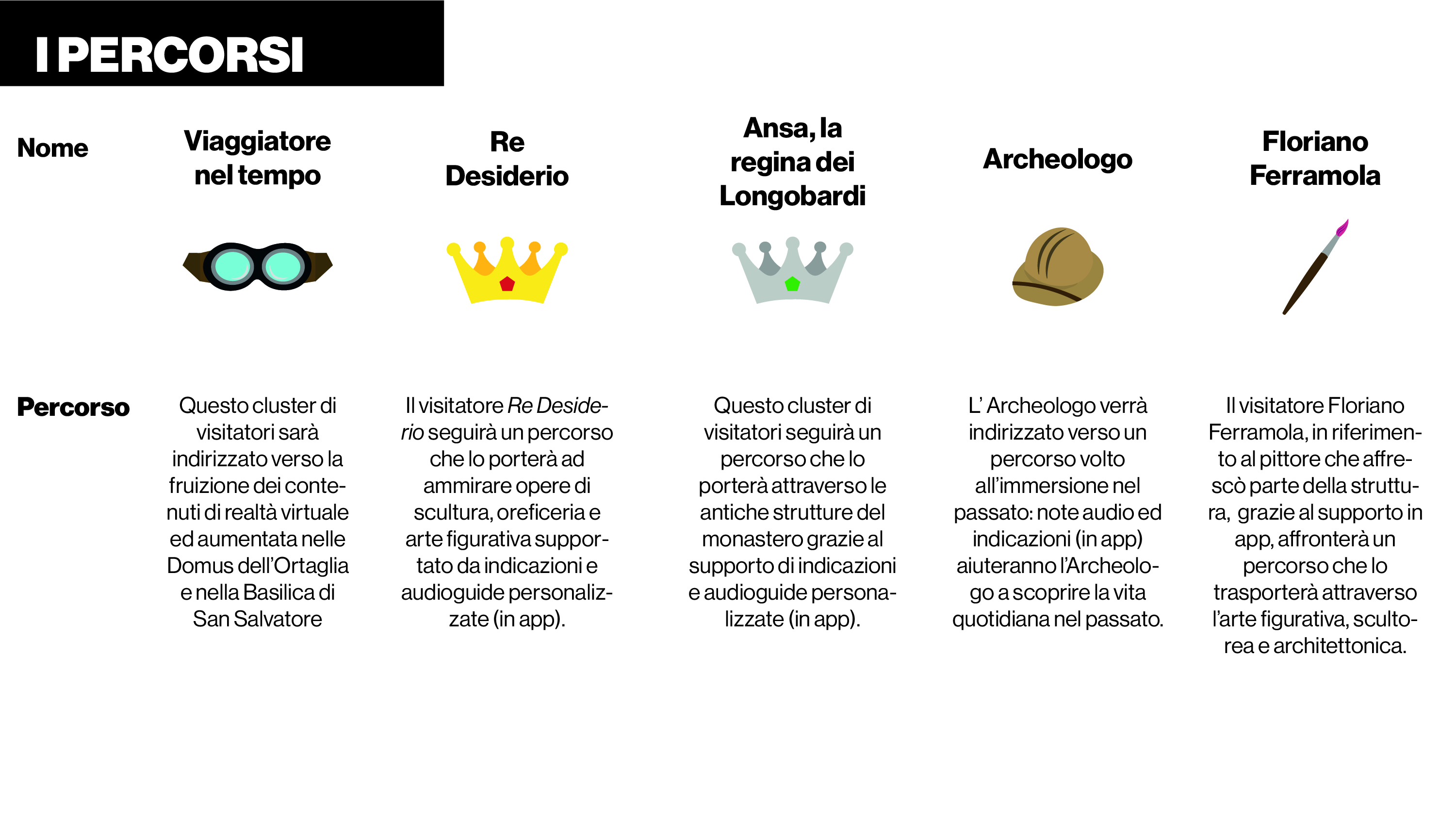 [Speaker Notes: Sono state studiate caratteristiche gruppi (sesso, età ) … tesi
Se i gruppi differiscono rispetto alla soddisfazione per la visita]